ORACLES Forecast Briefing(Aerosols)
15 August 2017
Tuesday August 15 12z
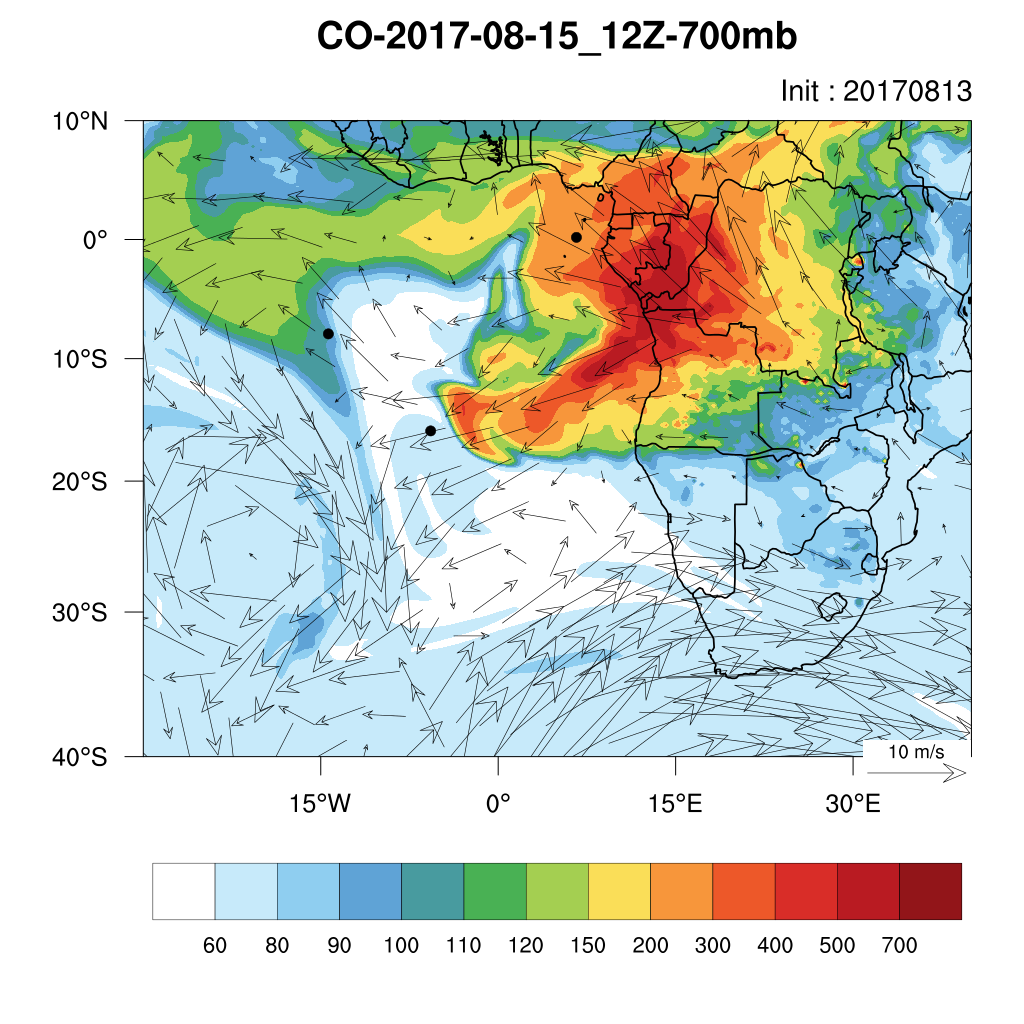 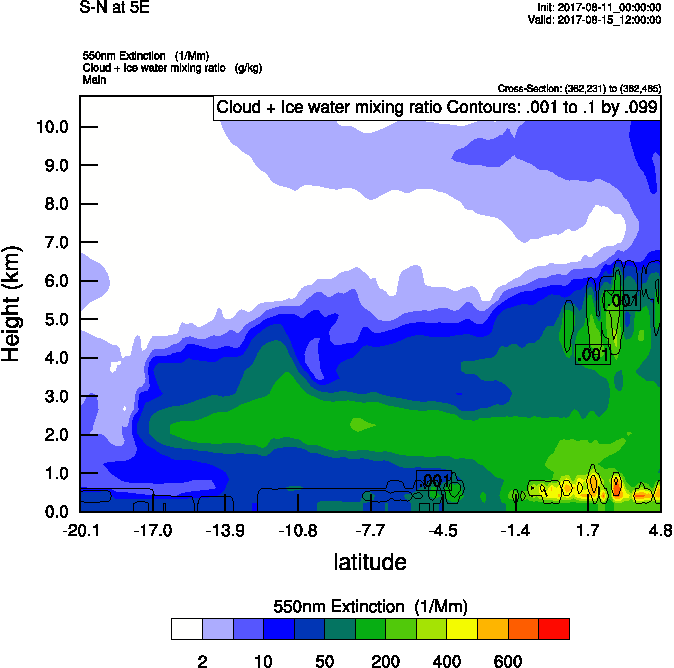 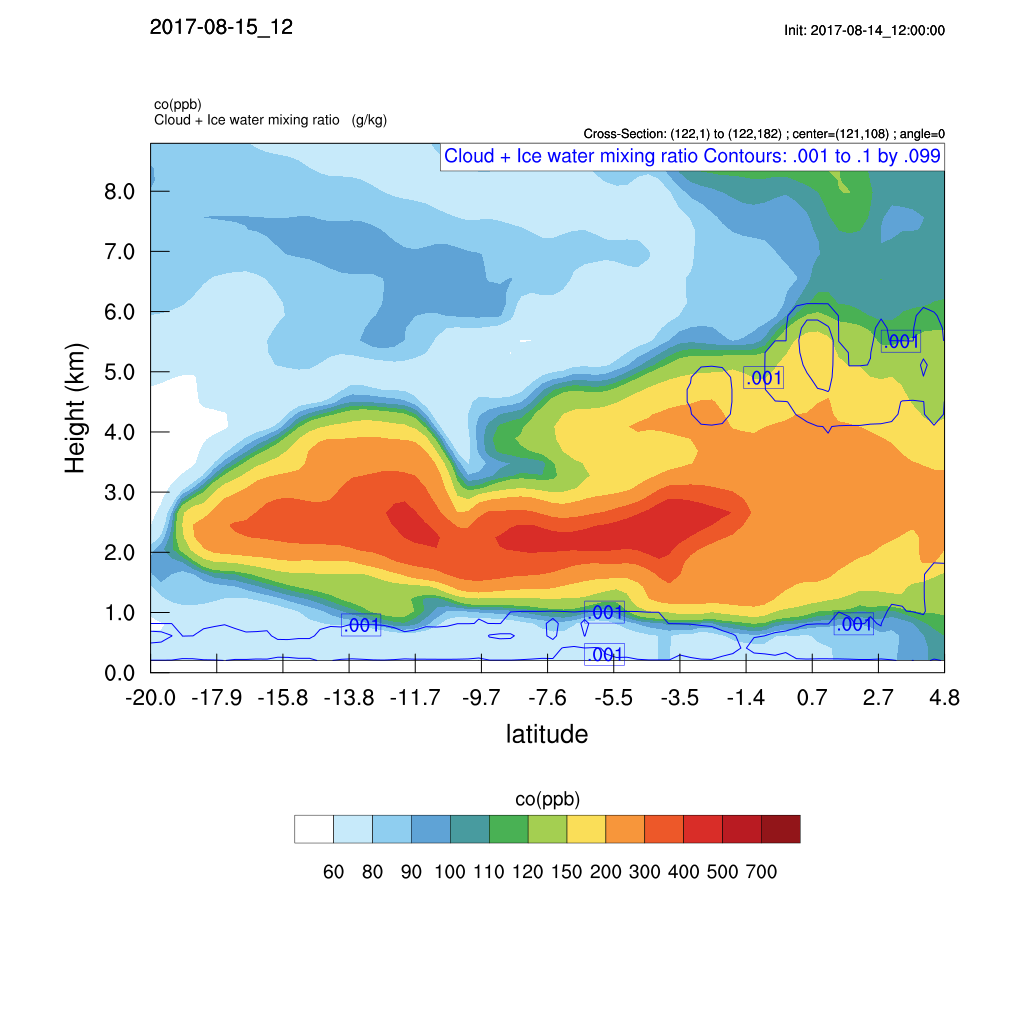 GMAO Global Modeling and Assimilation Office
2
Tuesday August 15 12z
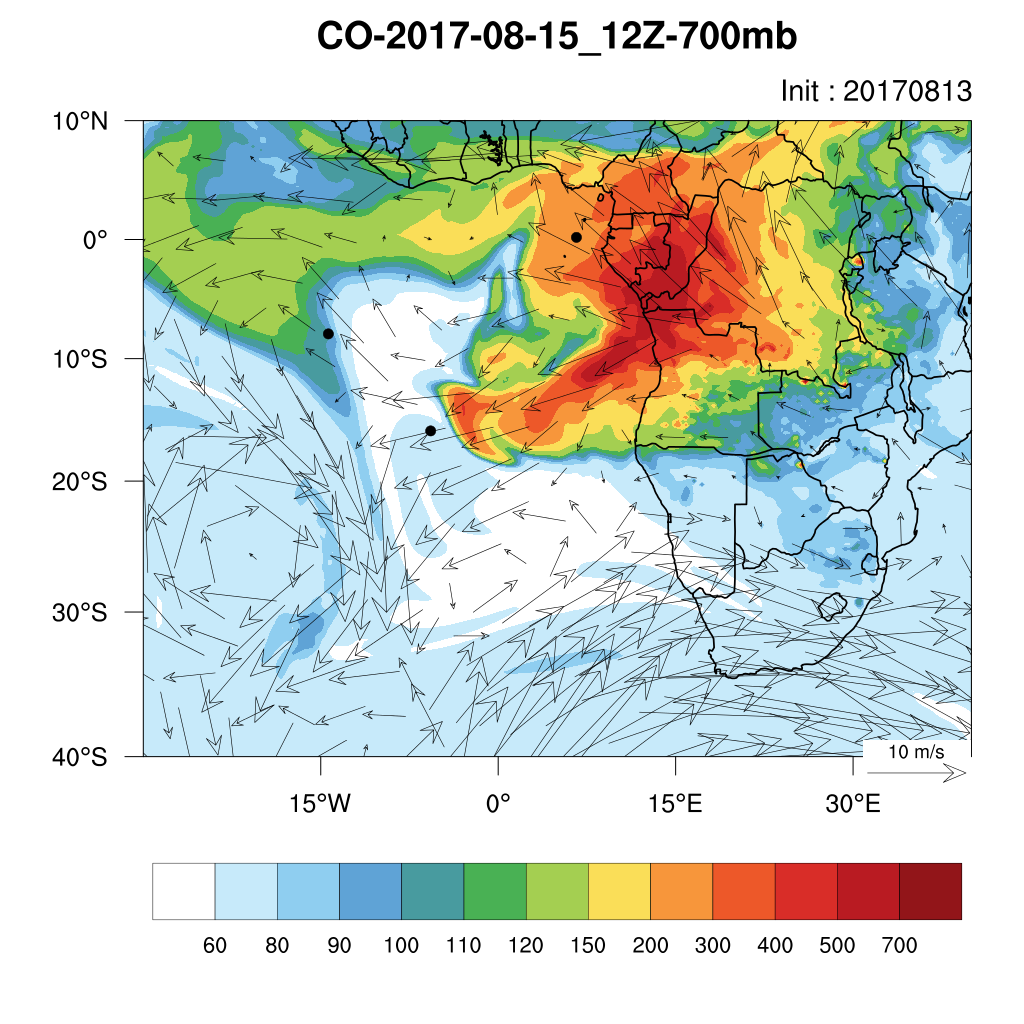 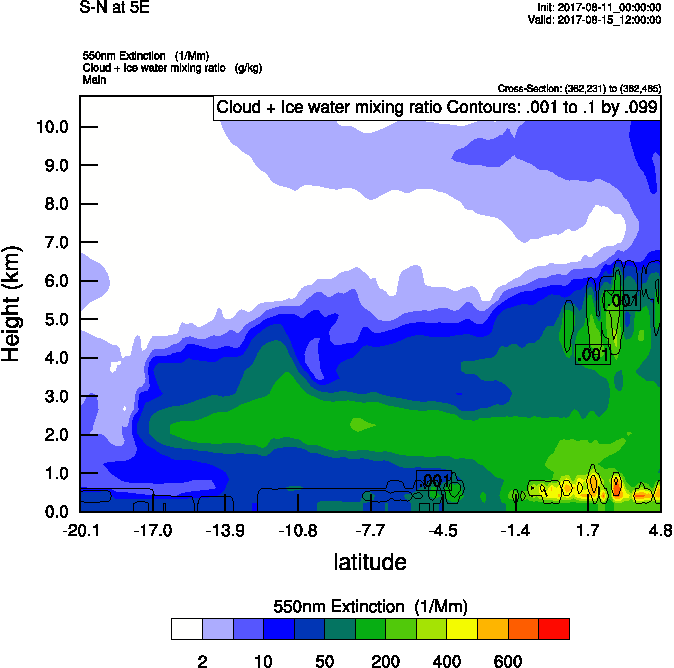 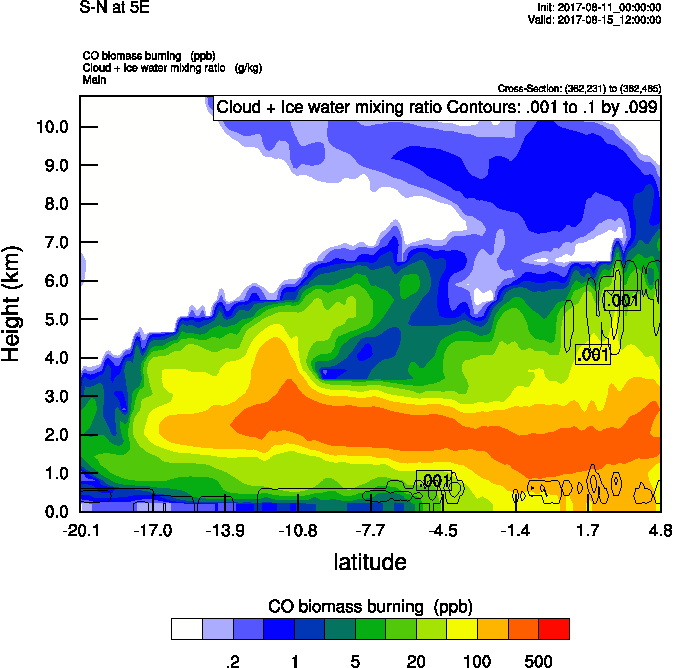 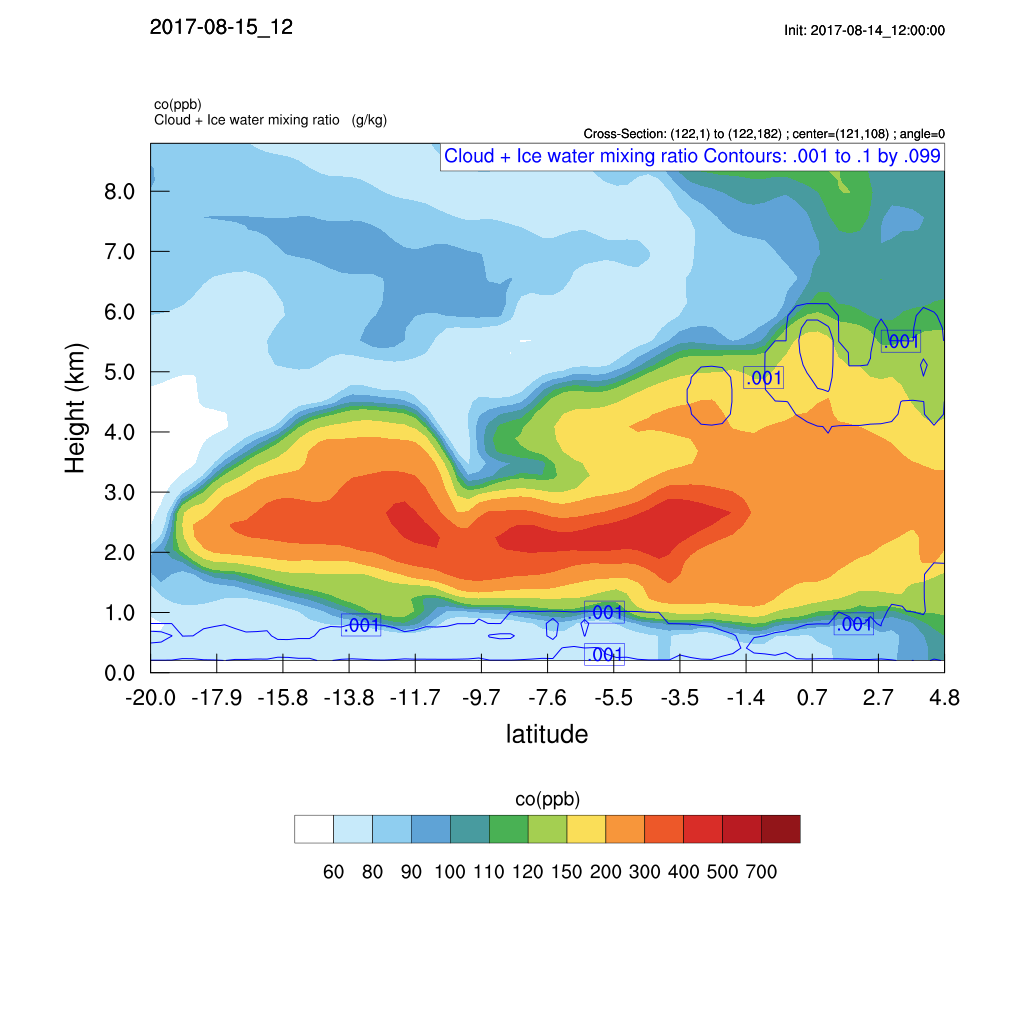 GMAO Global Modeling and Assimilation Office
3
Tuesday August 15 12z
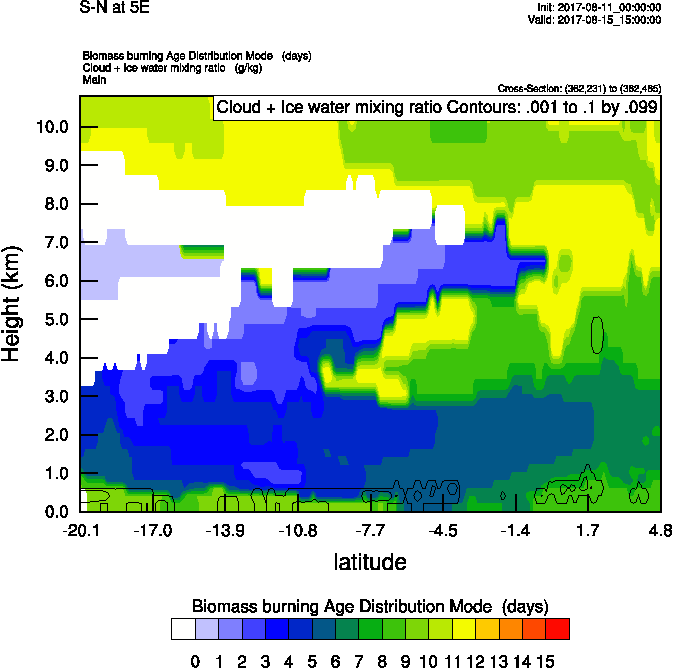 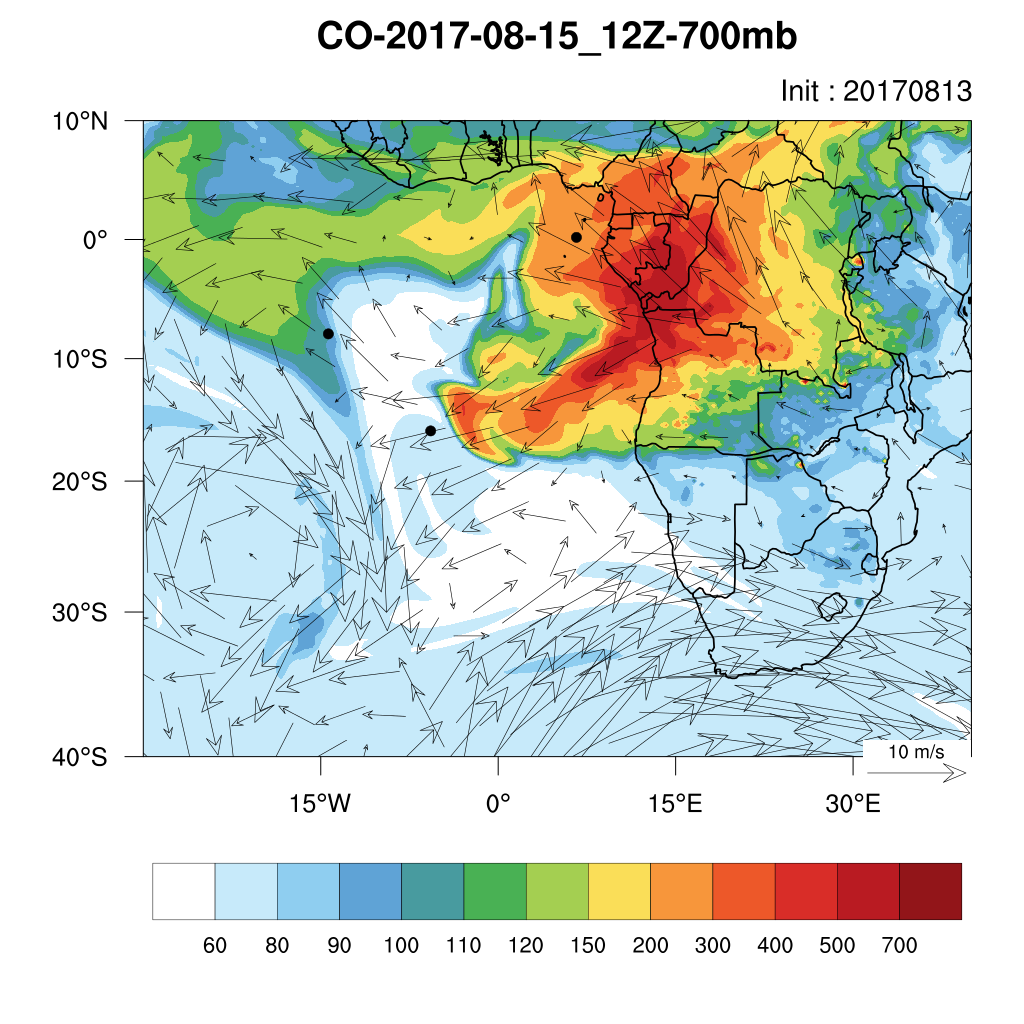 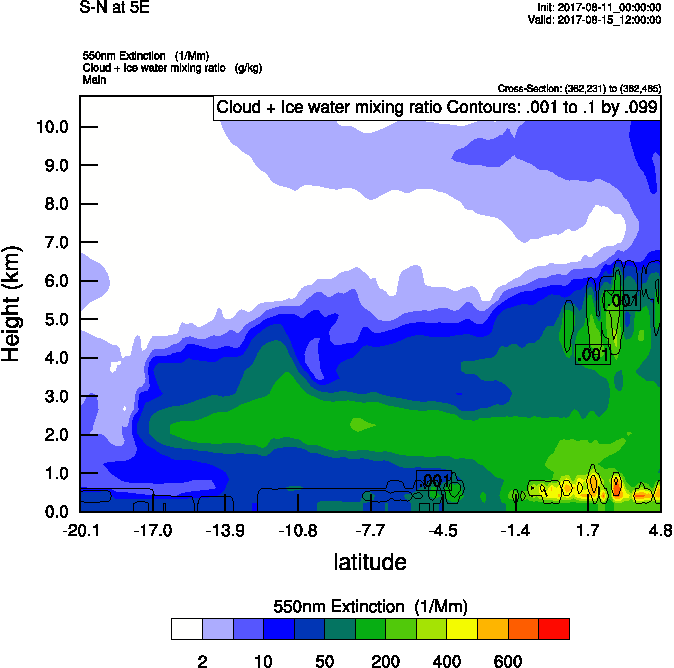 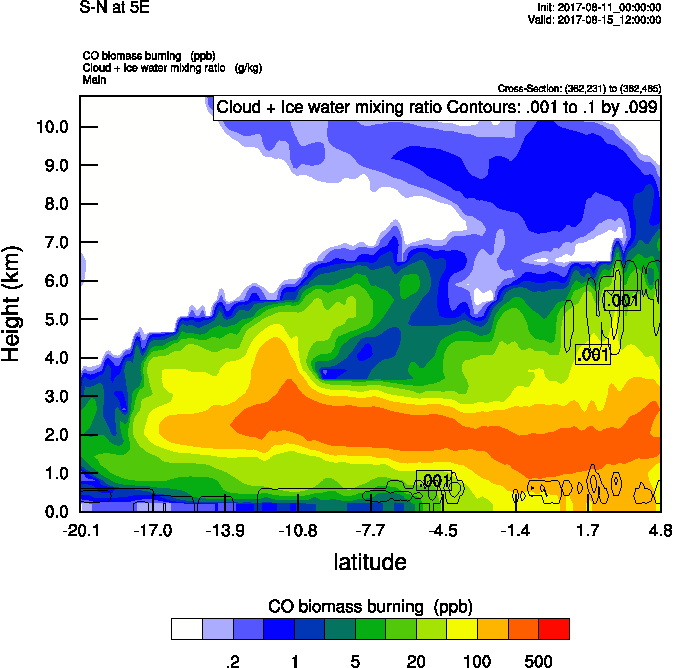 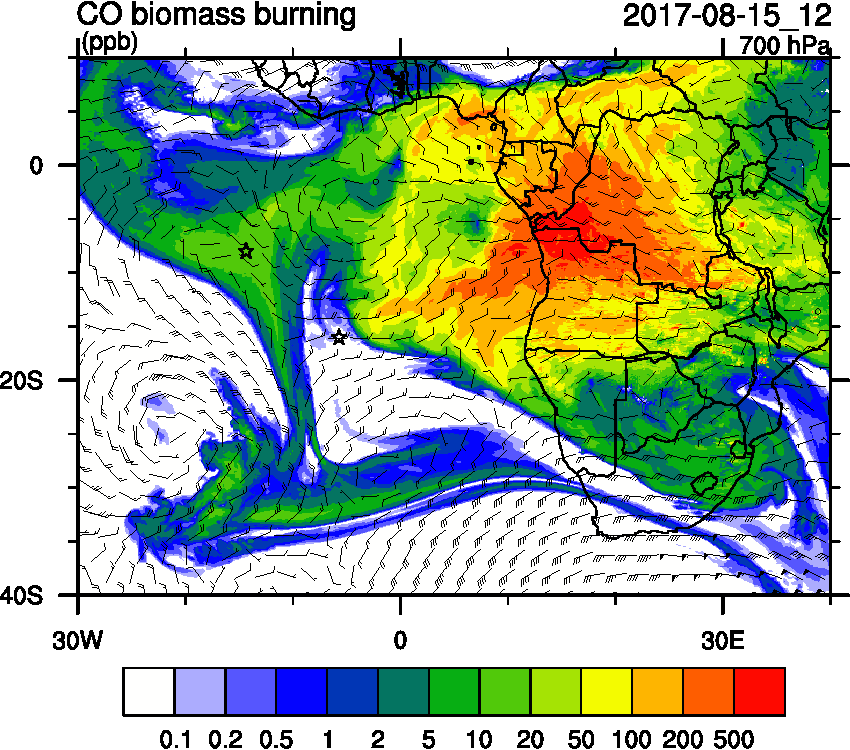 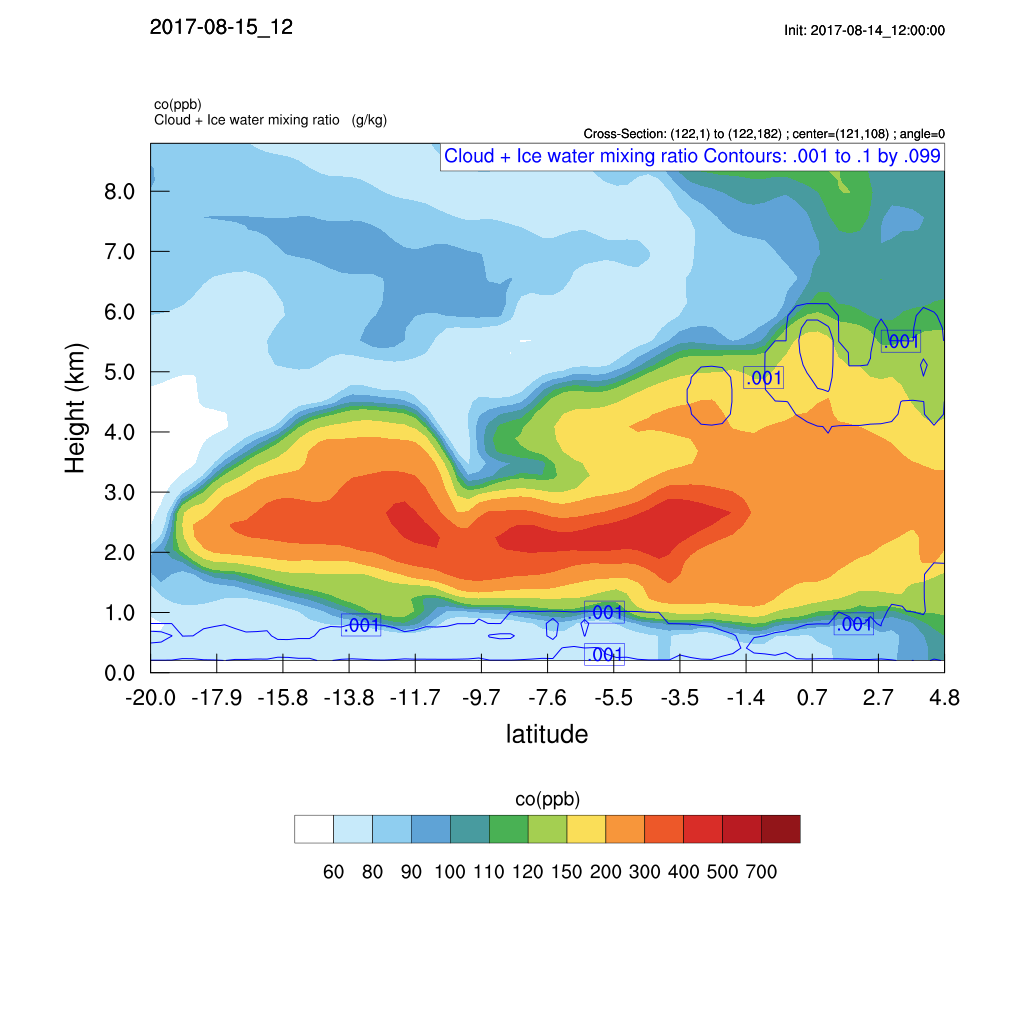 GMAO Global Modeling and Assimilation Office
4
Tuesday August 15 12z  (NEW)
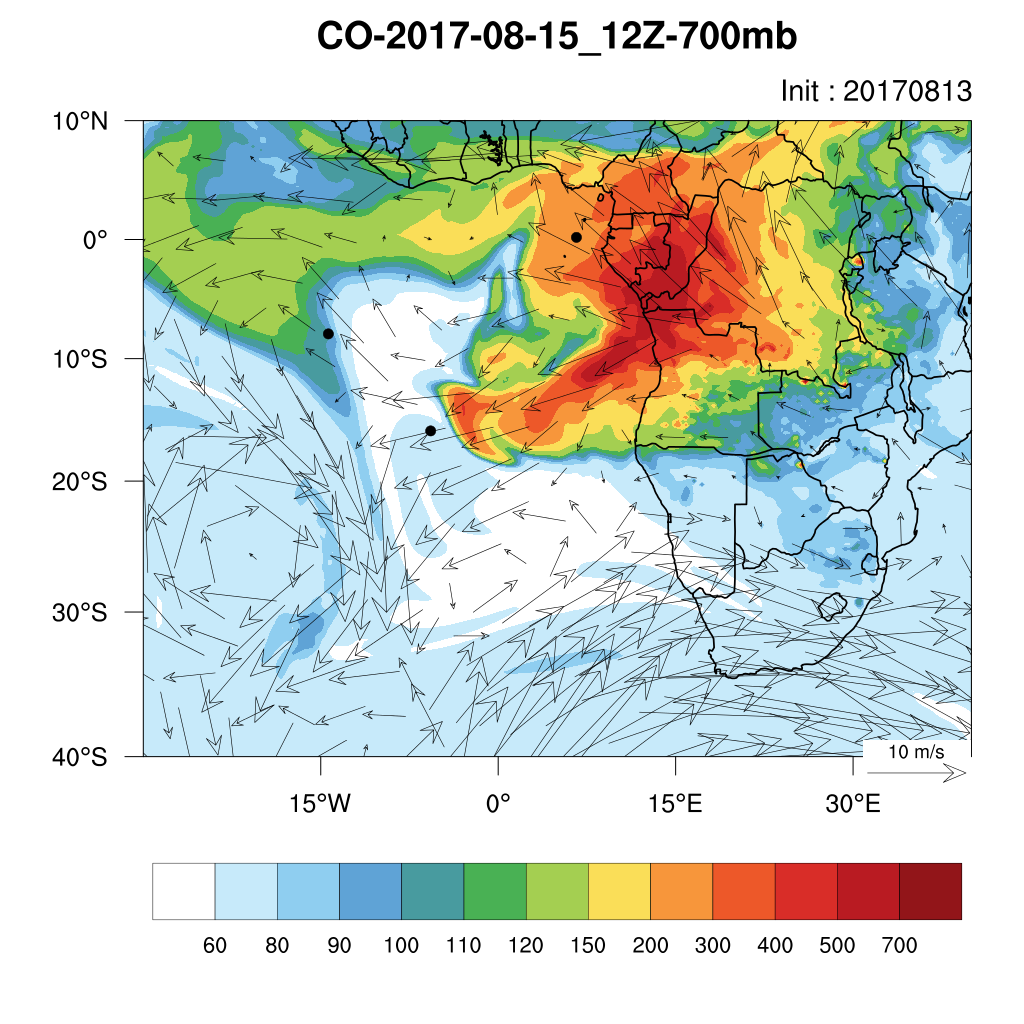 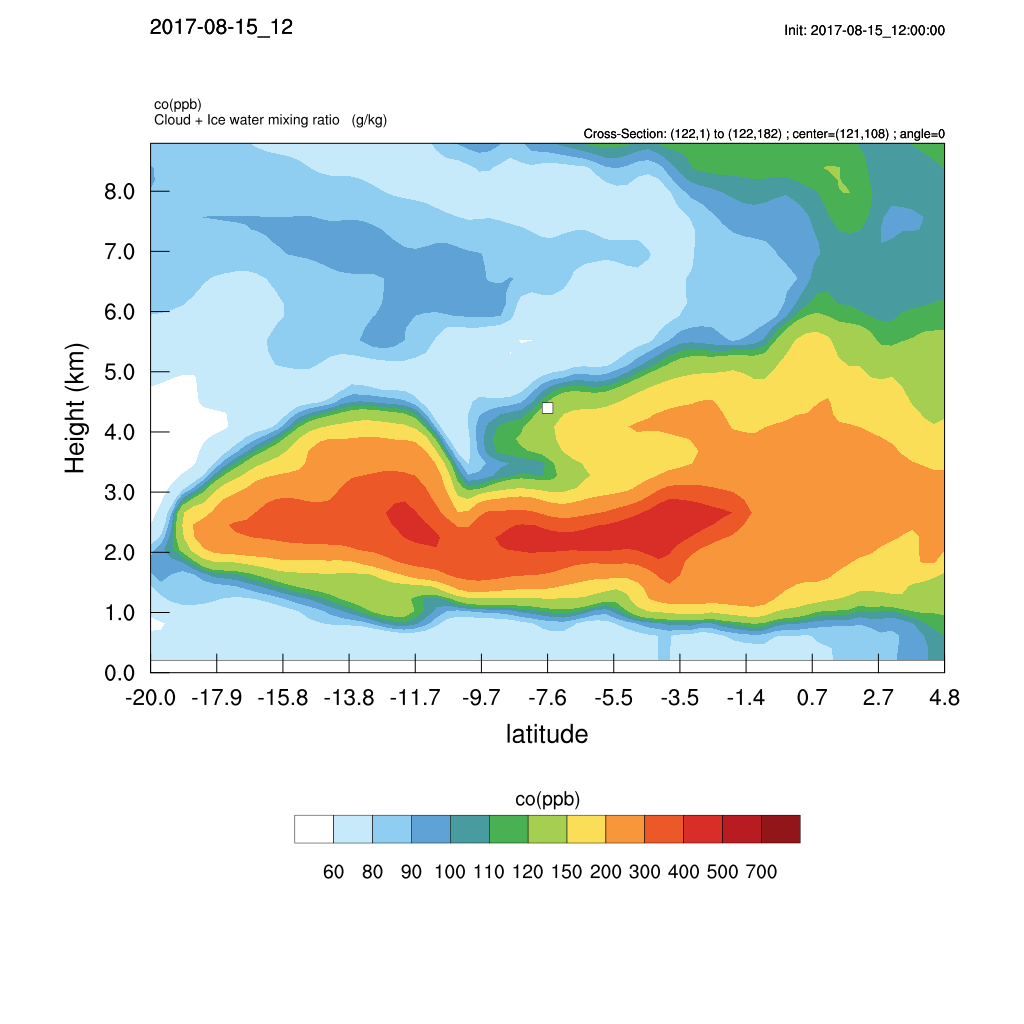 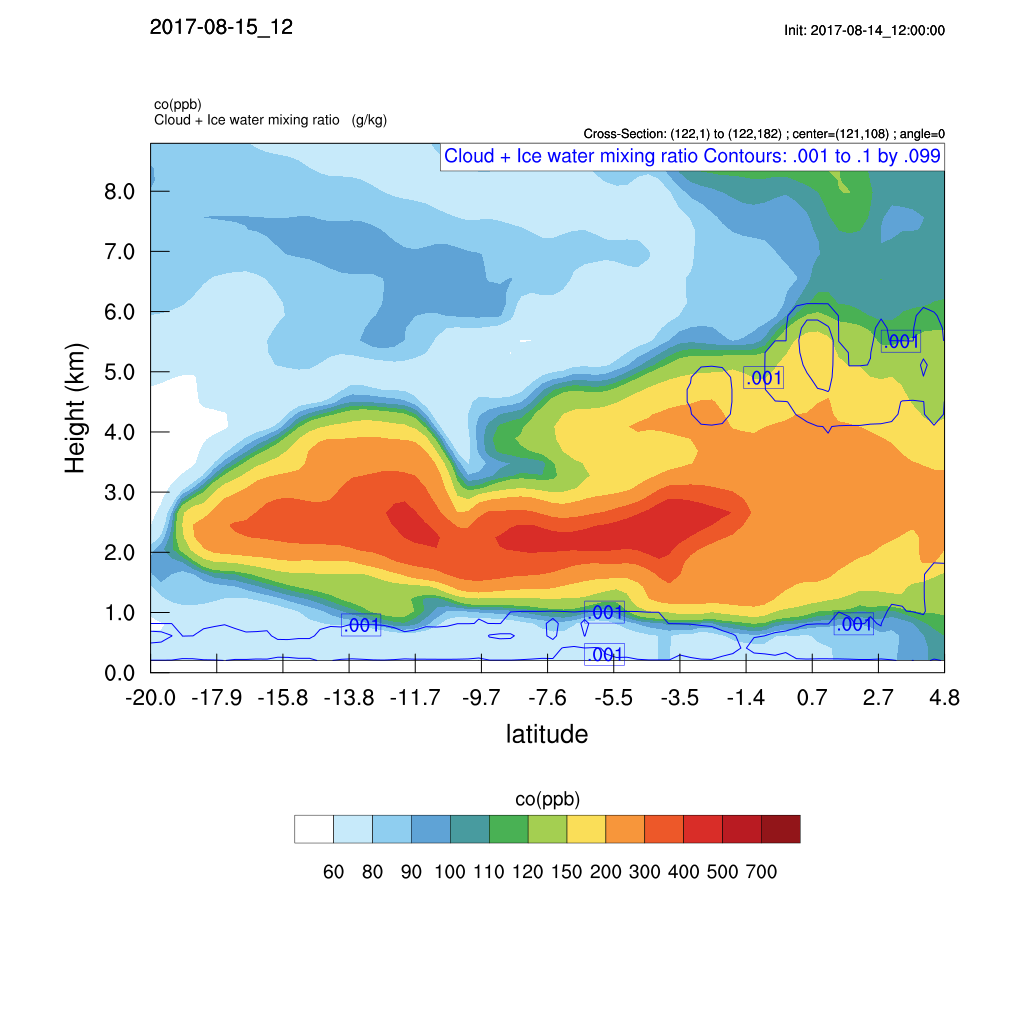 GMAO Global Modeling and Assimilation Office
5
Tuesday August 15 12z  (OLD)
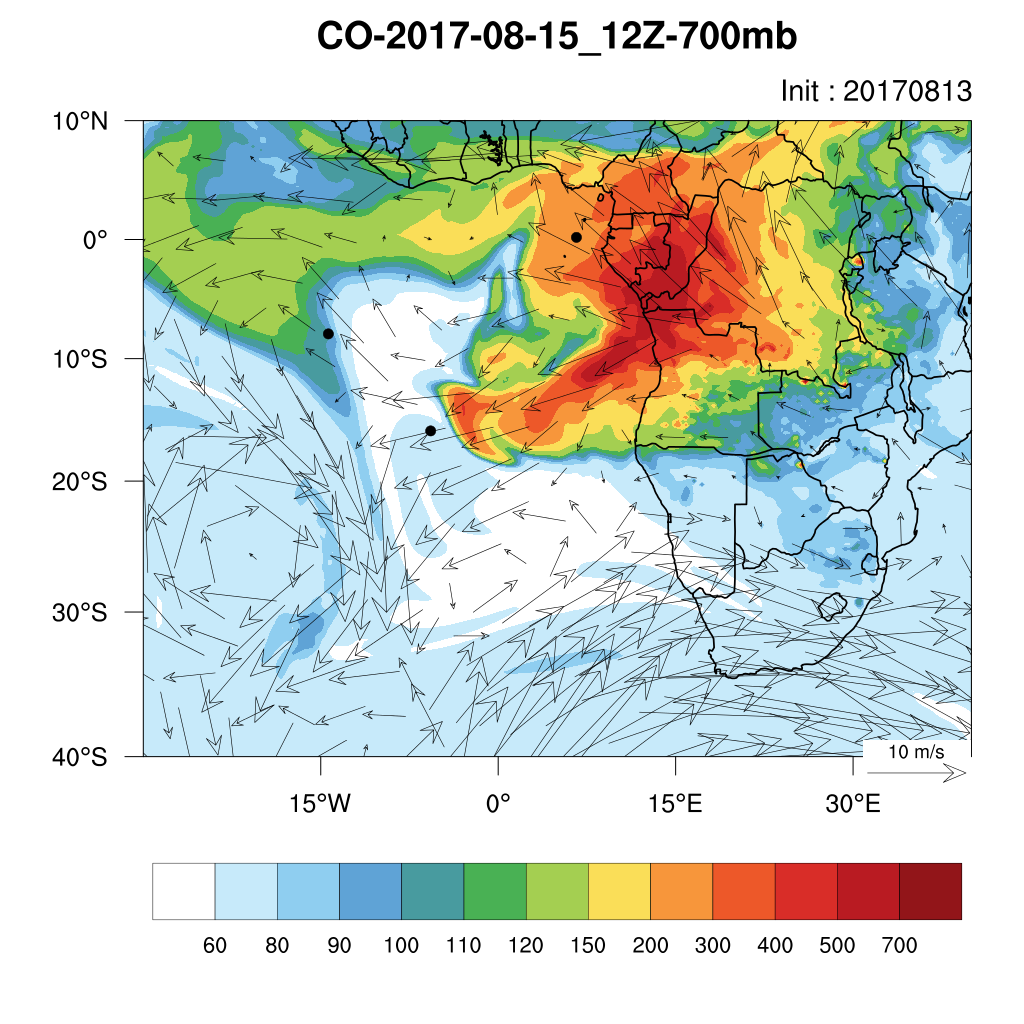 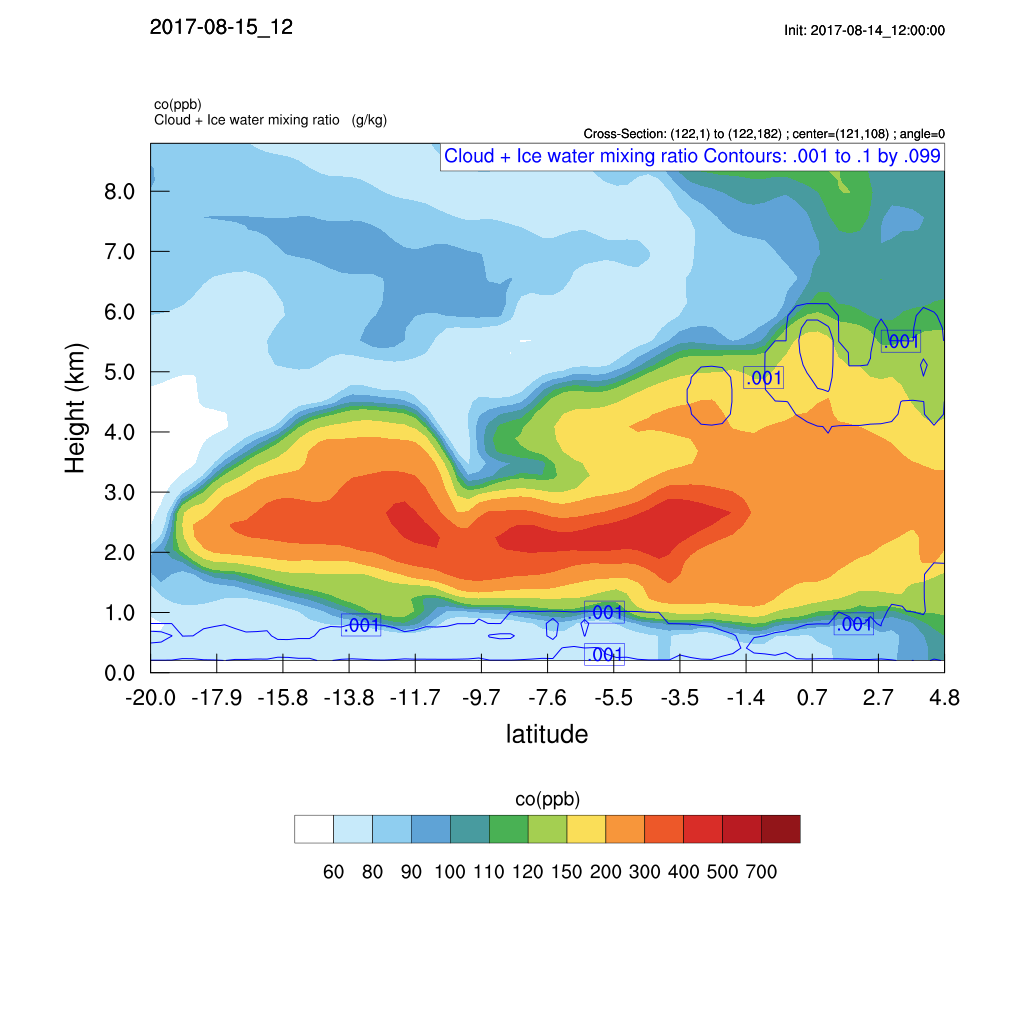 GMAO Global Modeling and Assimilation Office
6
Tuesday August 15 12z  (NEW)
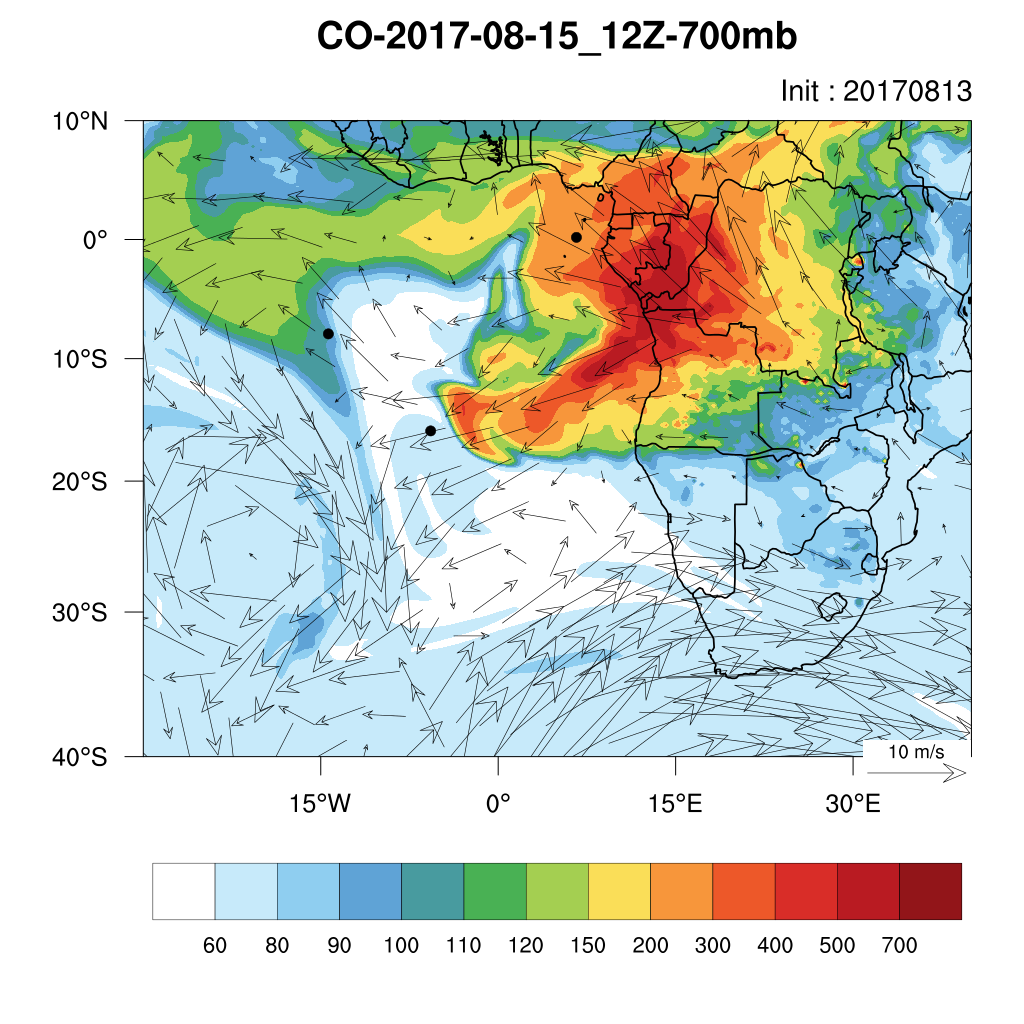 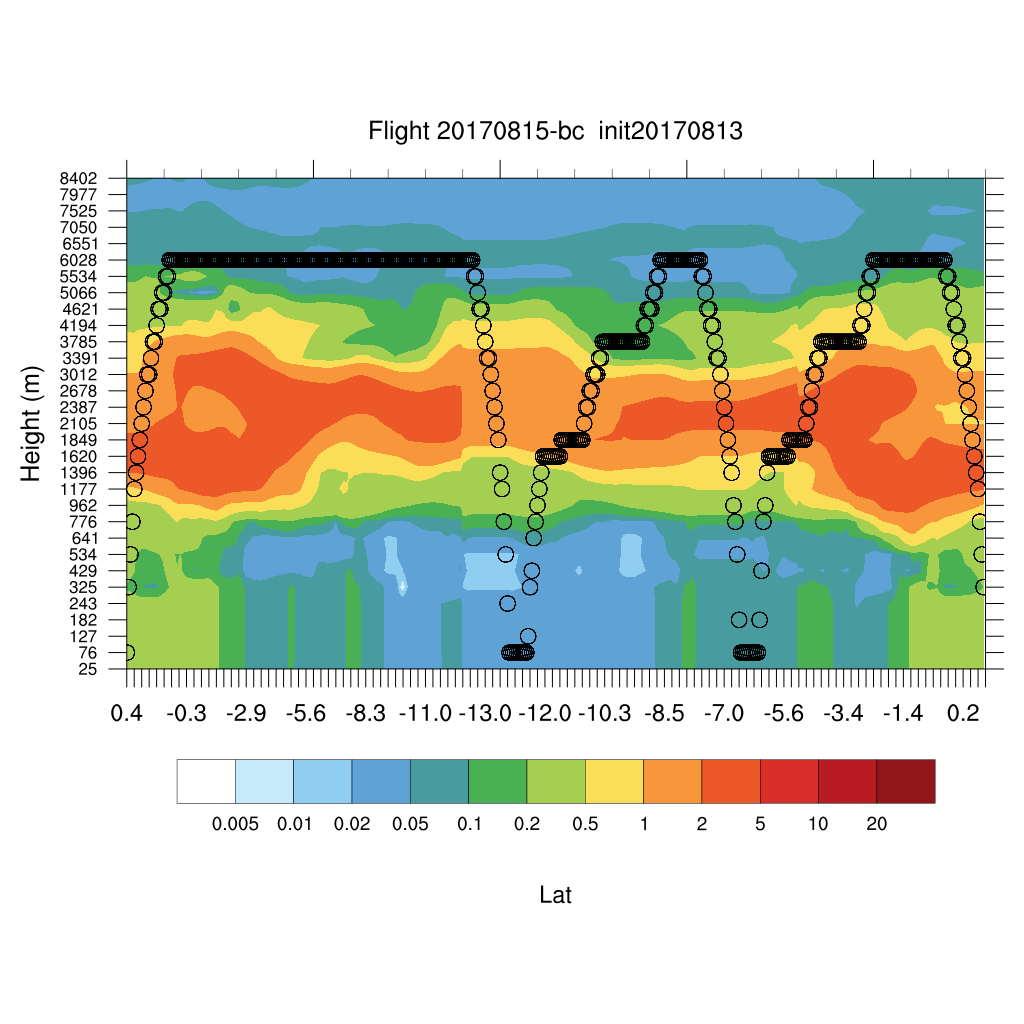 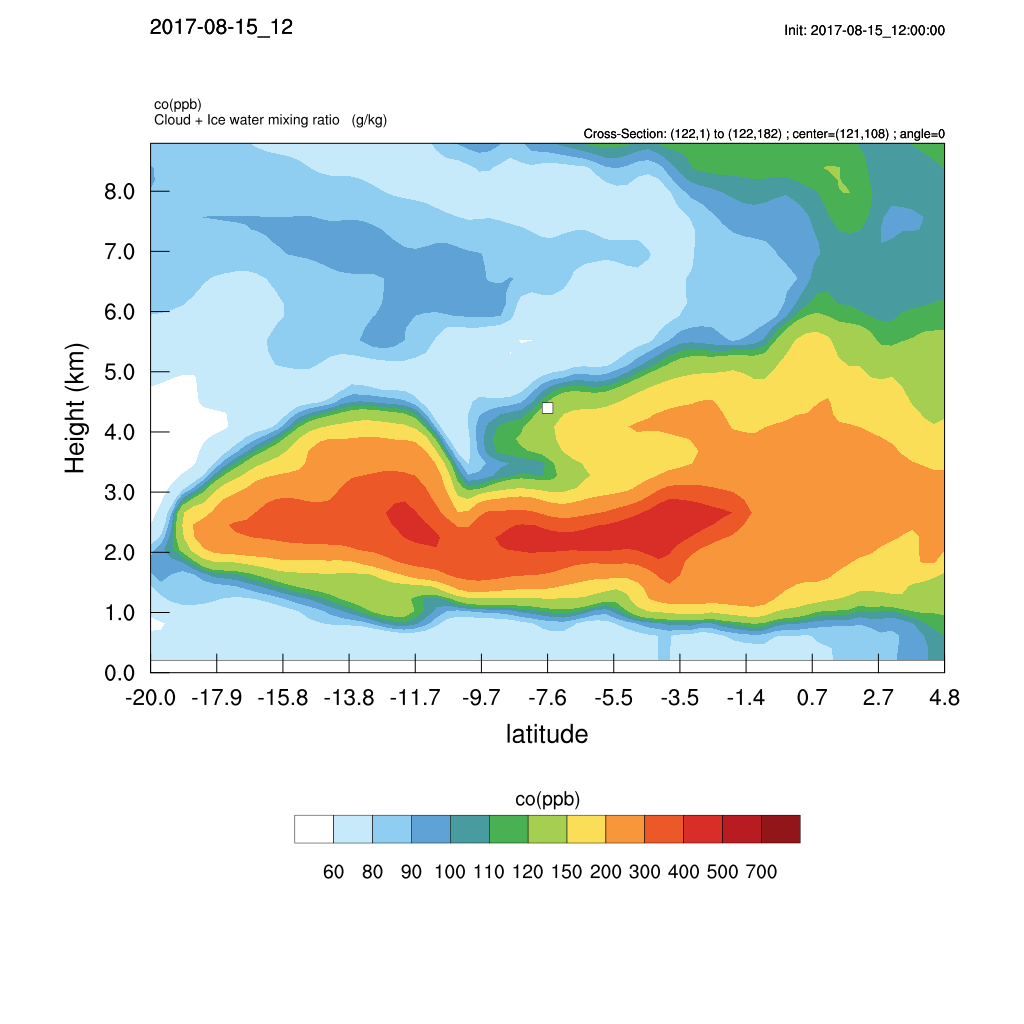 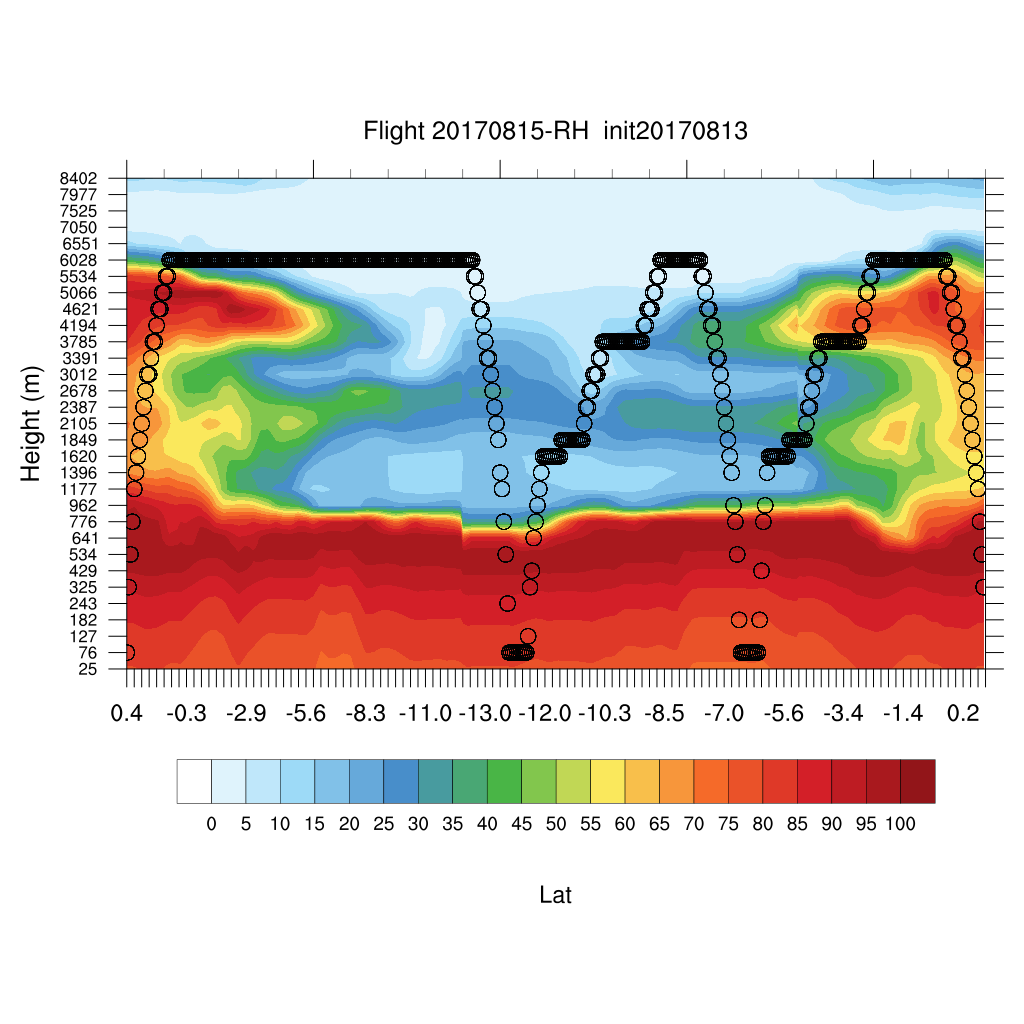 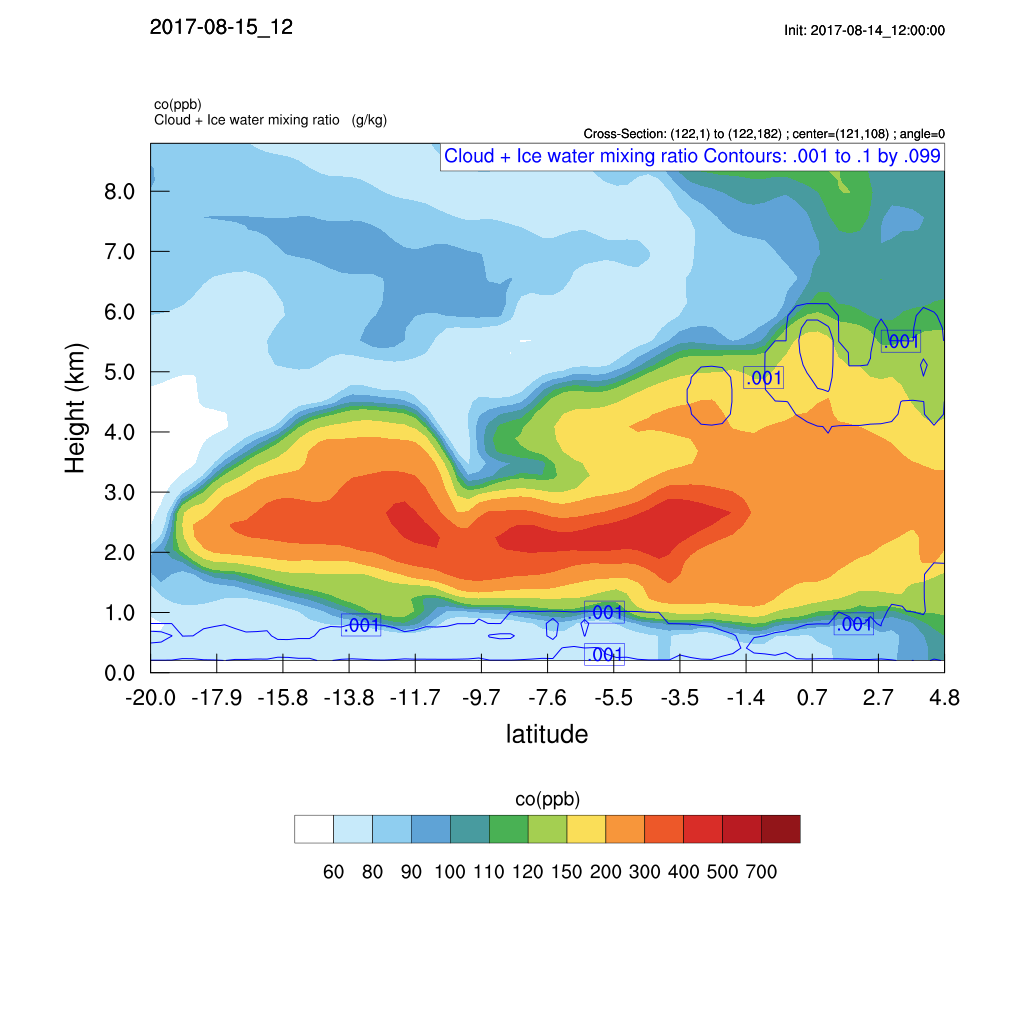 GMAO Global Modeling and Assimilation Office
7
Tuesday August 15 12z  (NEW)
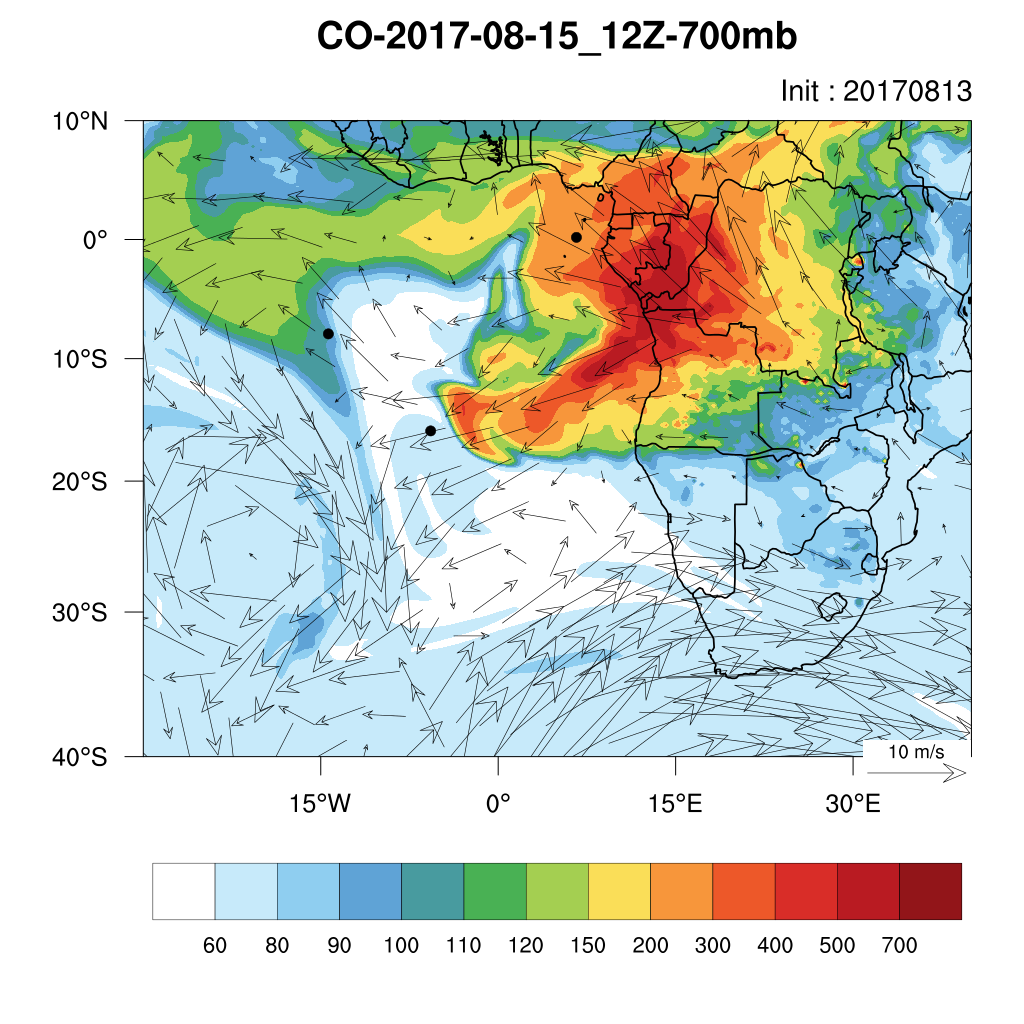 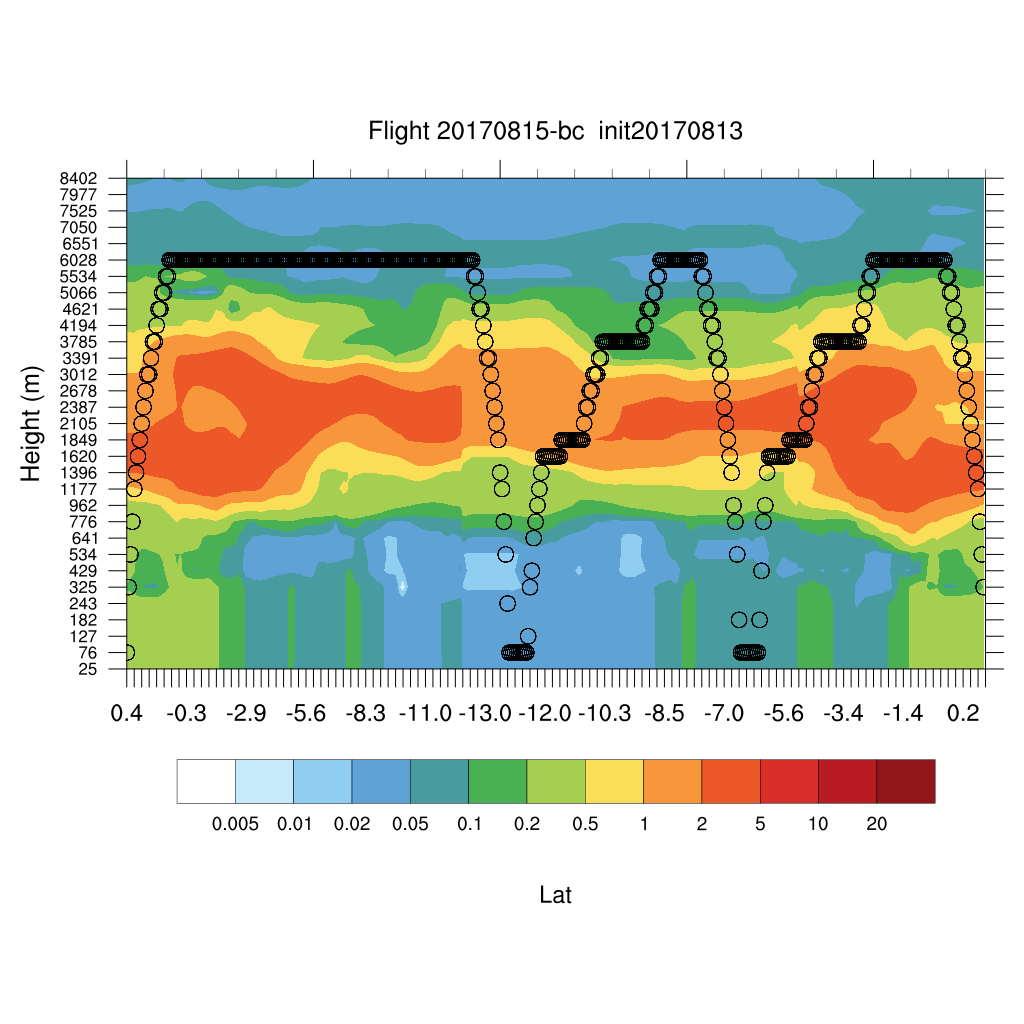 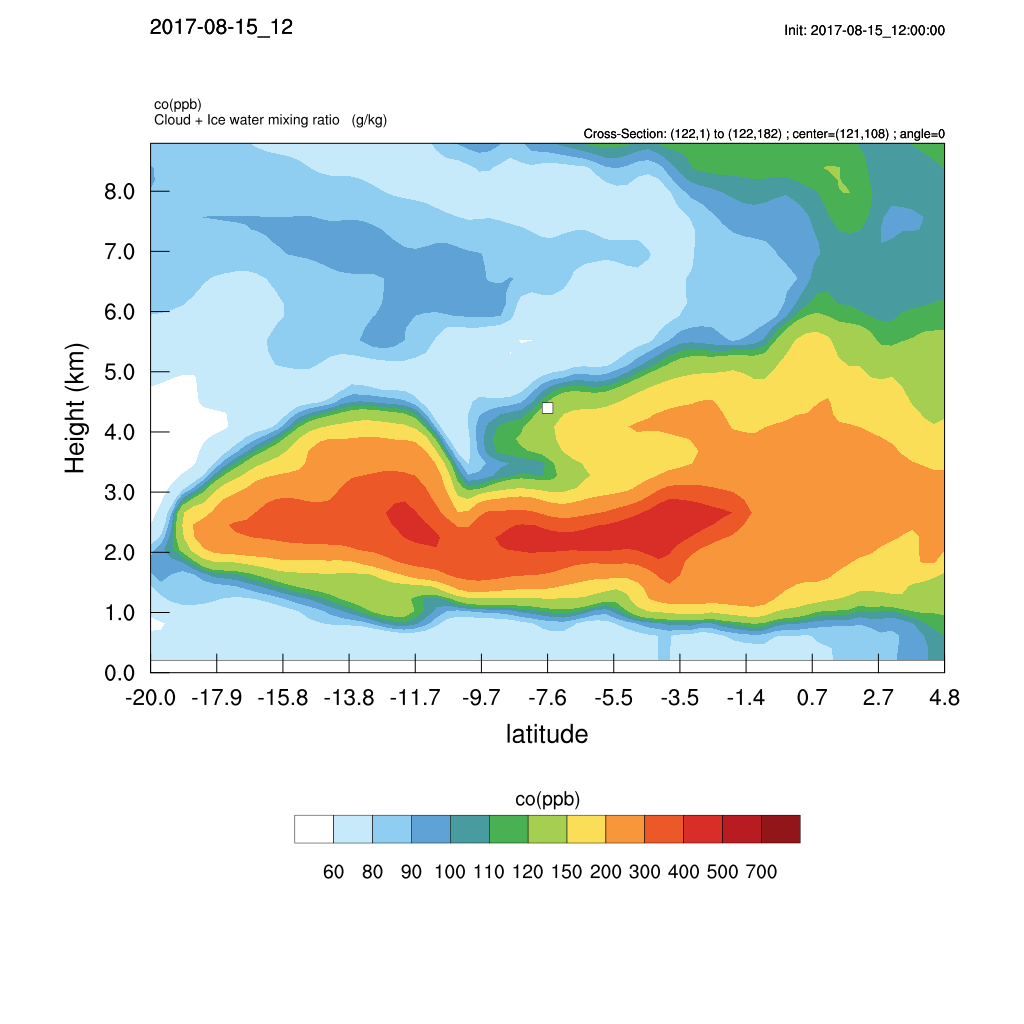 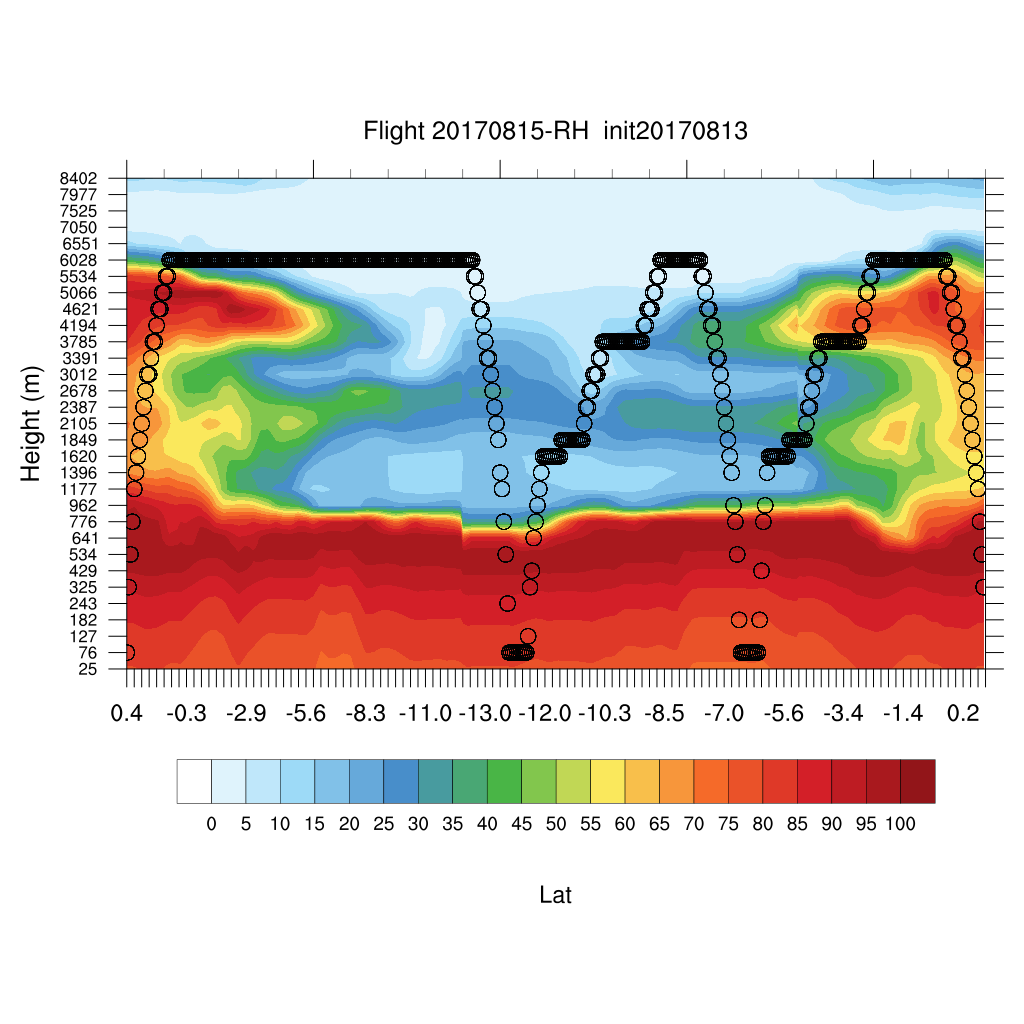 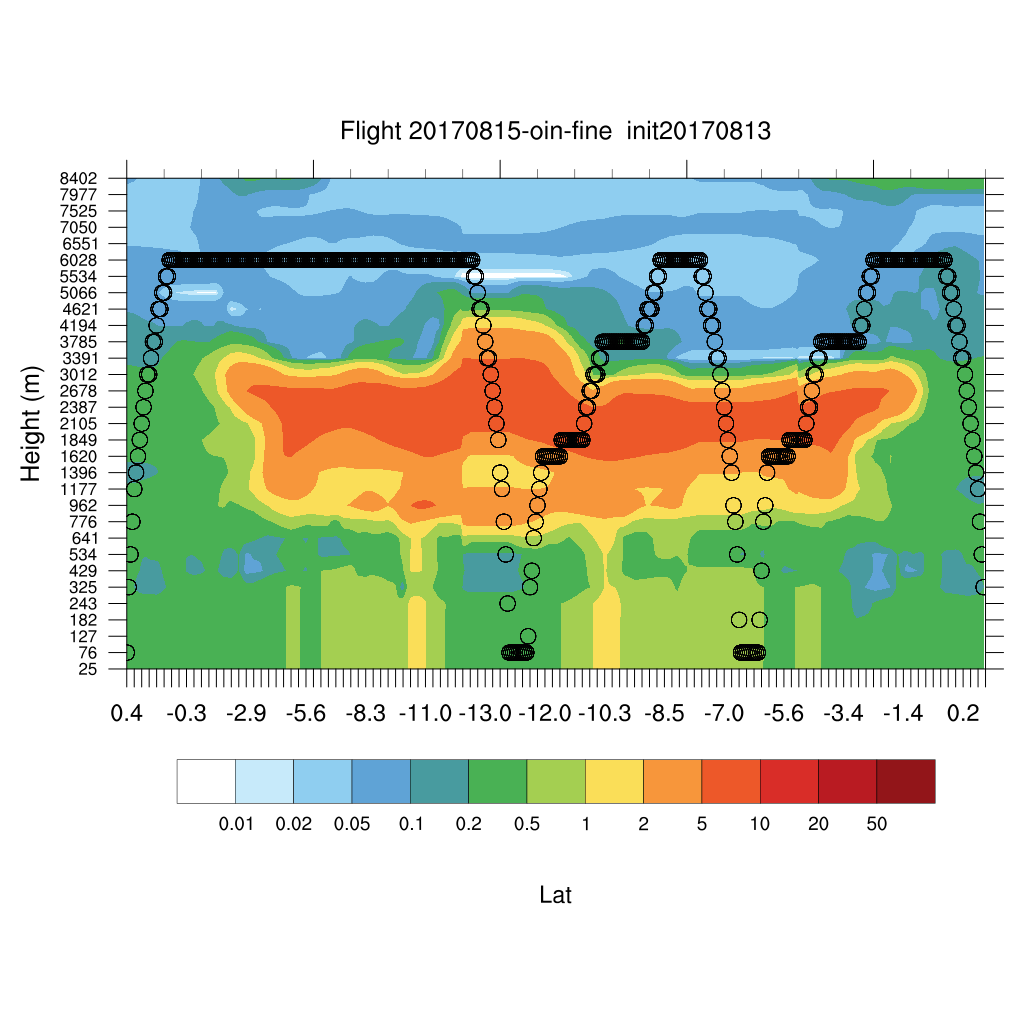 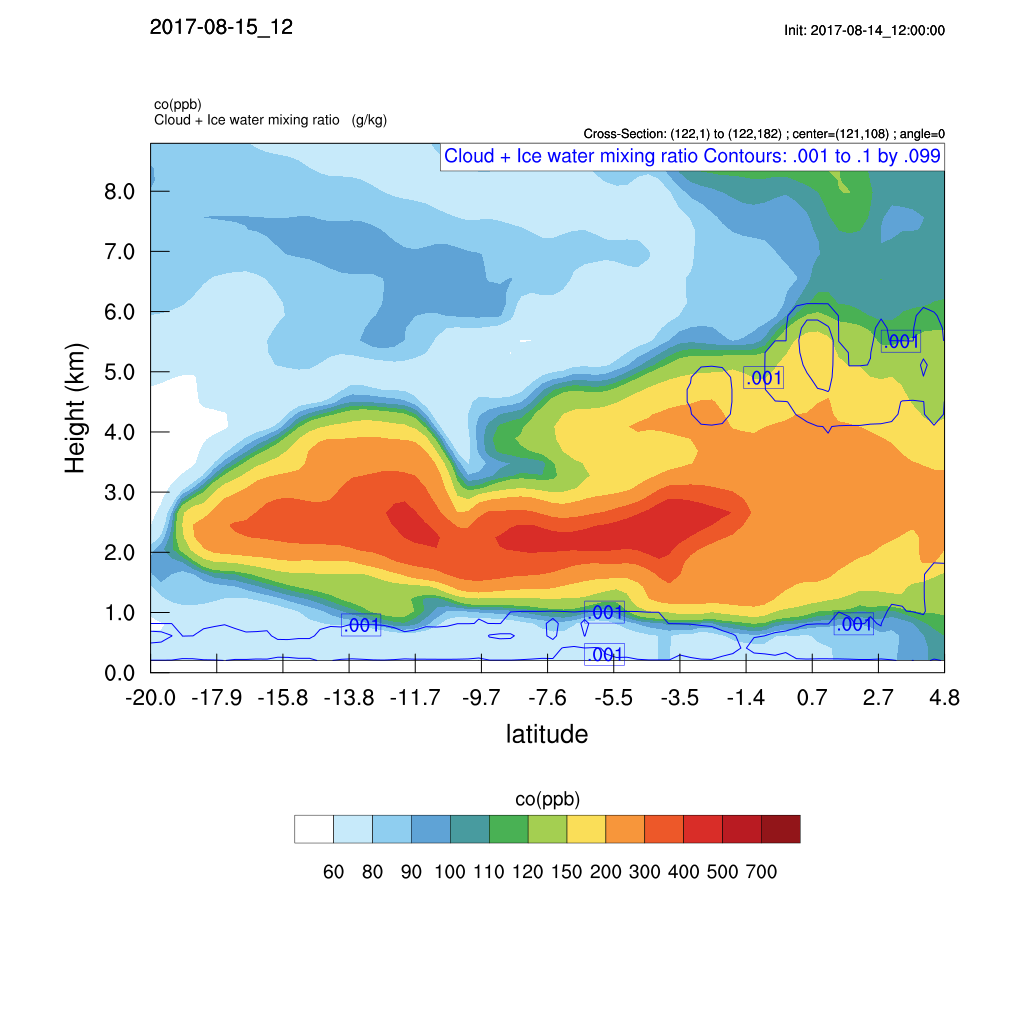 GMAO Global Modeling and Assimilation Office
8
BC AOD 08/14-19
GMAO Global Modeling and Assimilation Office
9
08/15 Tue (48h)                    08/16 Wed(72h)                 08/17 Thu(96h)
08/13 12Z
08/15 Tue (24h)                     08/16 Wed (48h)           08/17 Thu(72h)
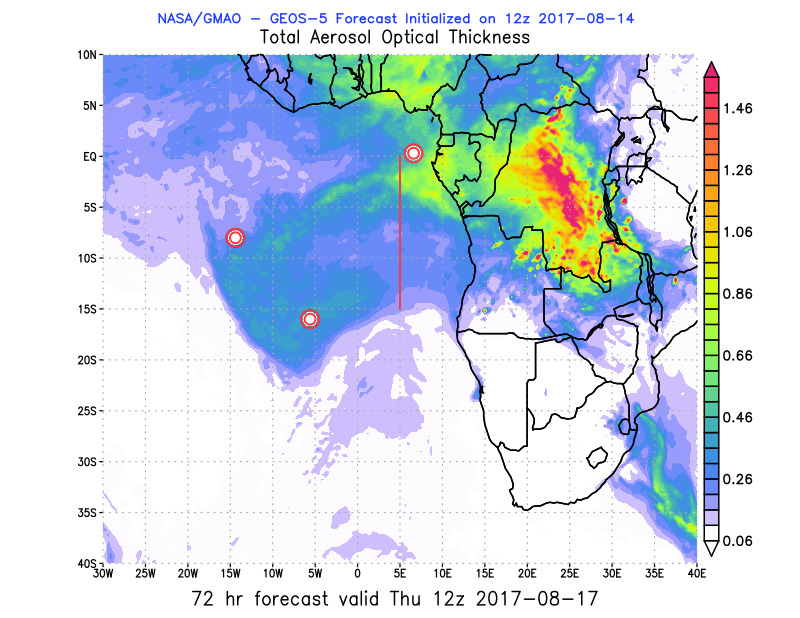 08/14 12Z
10
GMAO Global Modeling and Assimilation Office
08/15 Tue (24h)                    08/16 Wed(48h)                 08/17 Thu(72h)
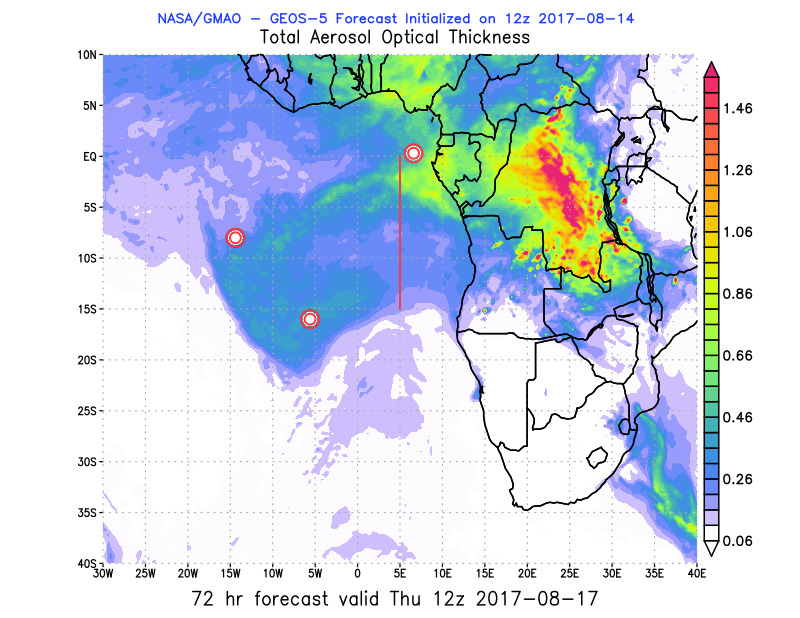 08/14 12Z
08/15 Tue (36h)                08/16 Wed(60h)              08/17 Thu(84h)
08/14 00Z
11
08/18 Fri (96h)                     08/19 Sat(120h)            08/20 Sun(156h)
08/14 00Z
08/14 12Z
08/18 Fri(108h)
08/14 00Z
12
08/15 Tue (24h)850 hPa                               700hPa                            600 hPa
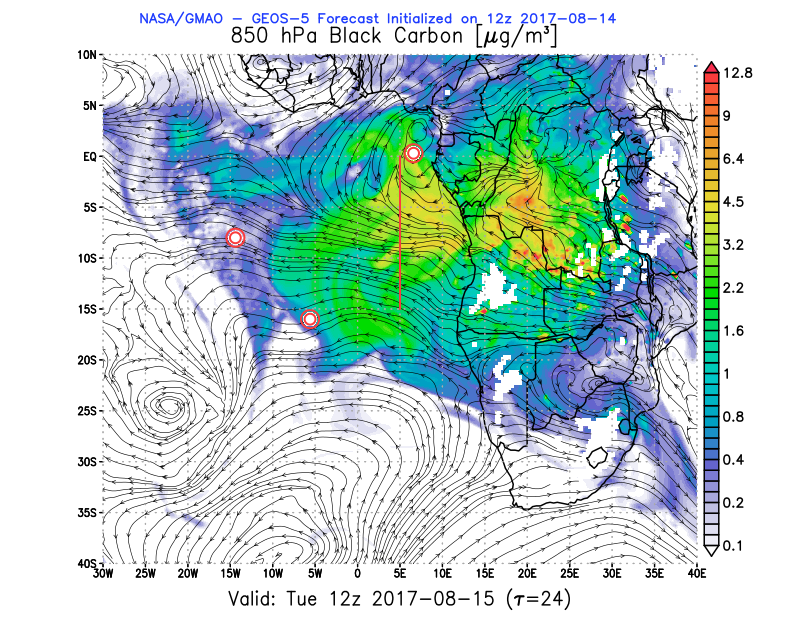 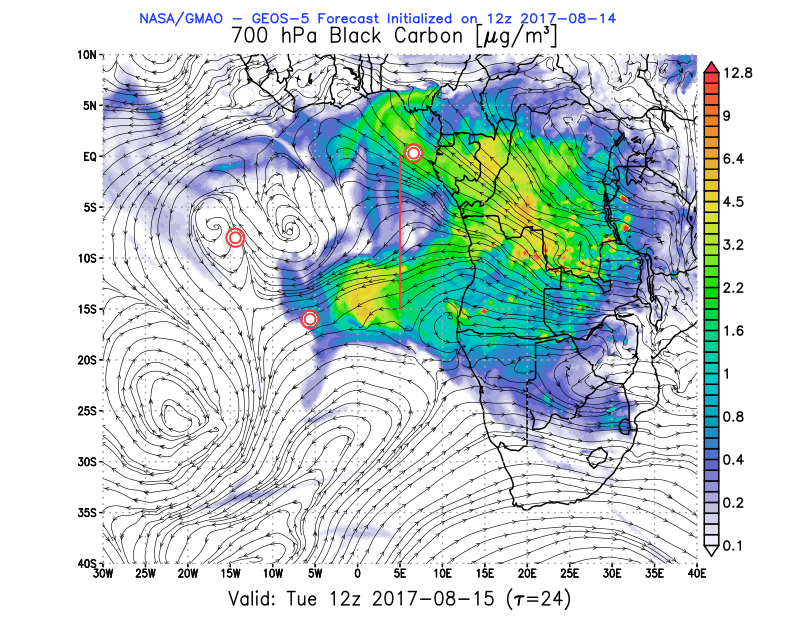 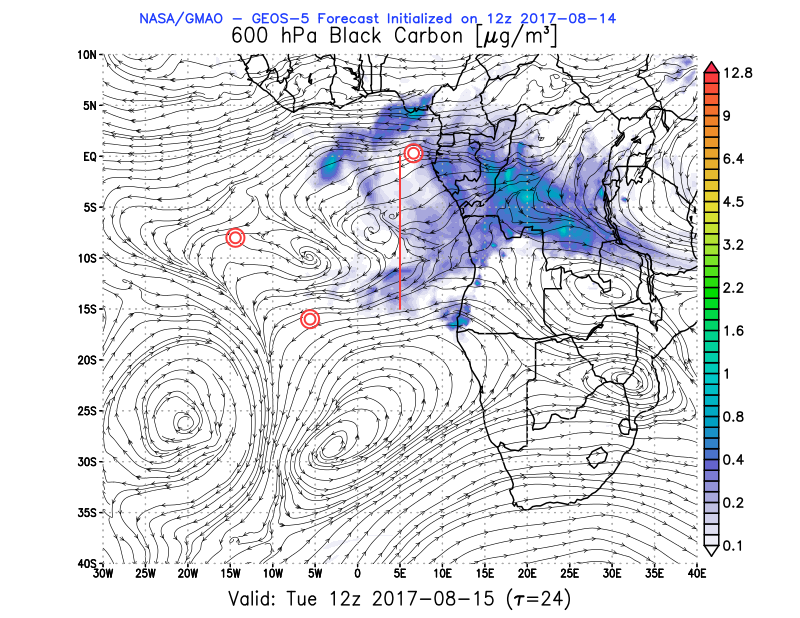 08/14 12Z
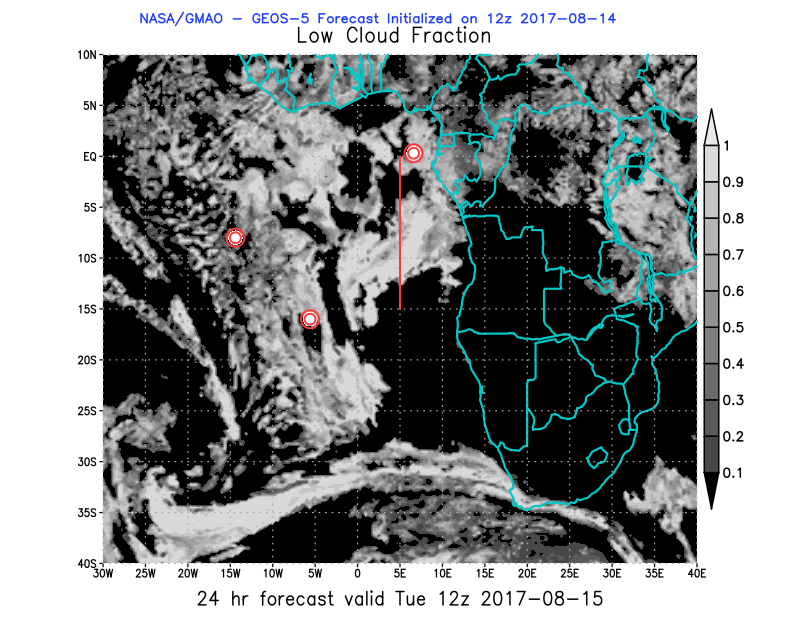 13
08/15 Tue (24h)850 hPa                               700hPa                            600 hPa
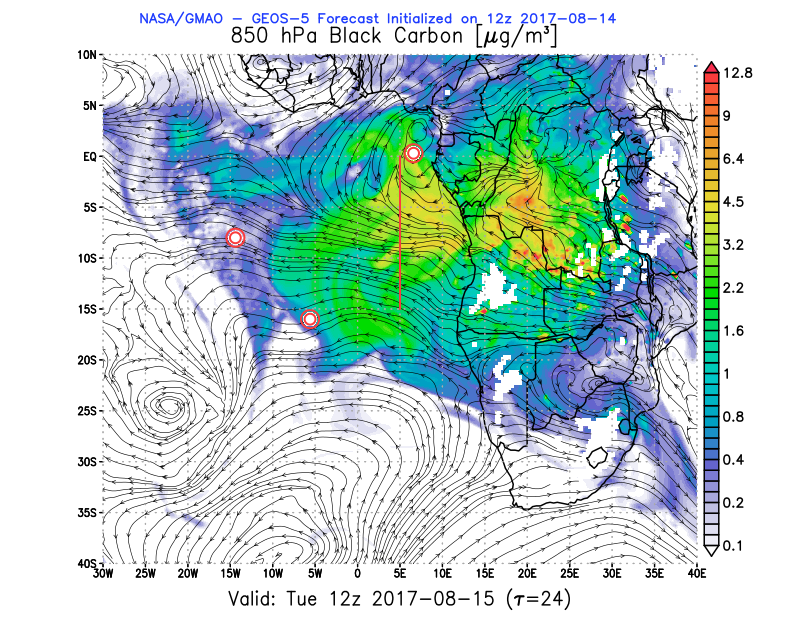 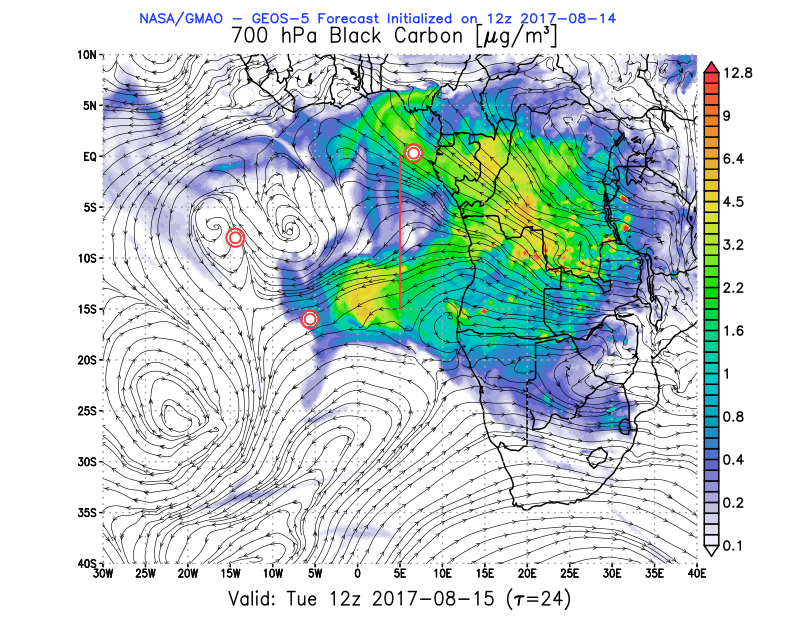 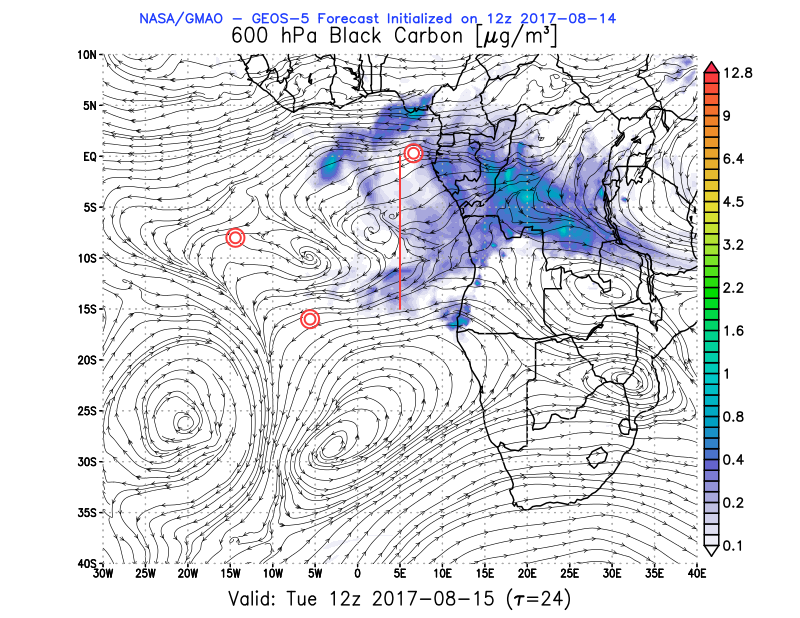 08/14 12Z
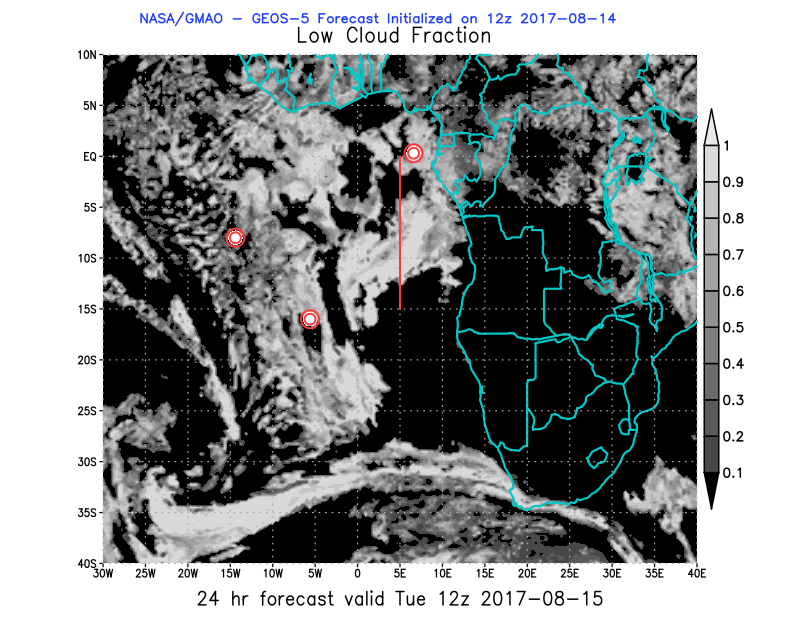 14
Outlook Monday-Friday
GMAO Global Modeling and Assimilation Office
15
Outlook Monday-Friday
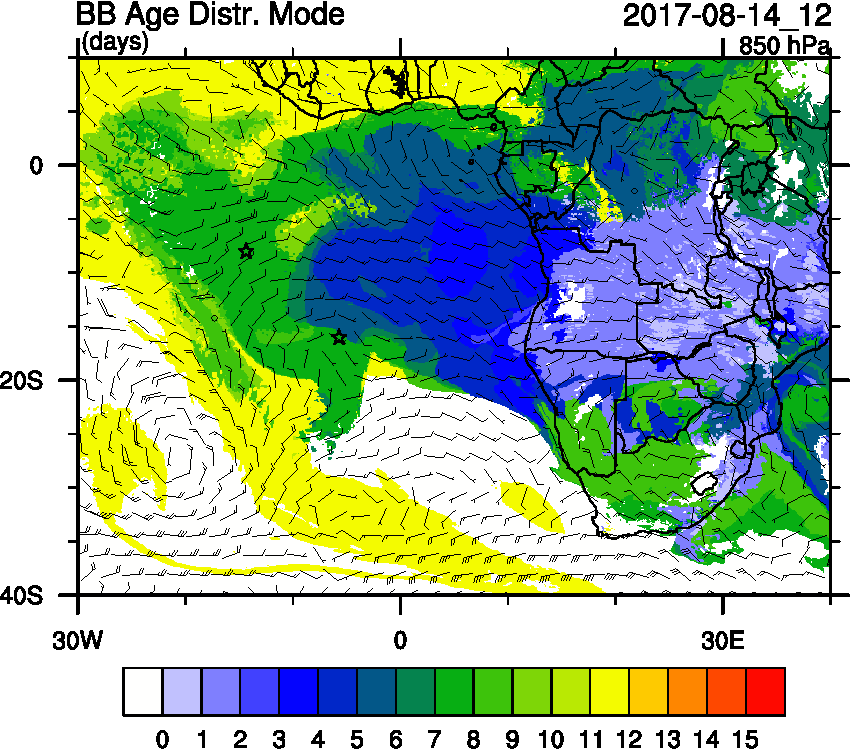 GMAO Global Modeling and Assimilation Office
16
Thursday August 17 12z
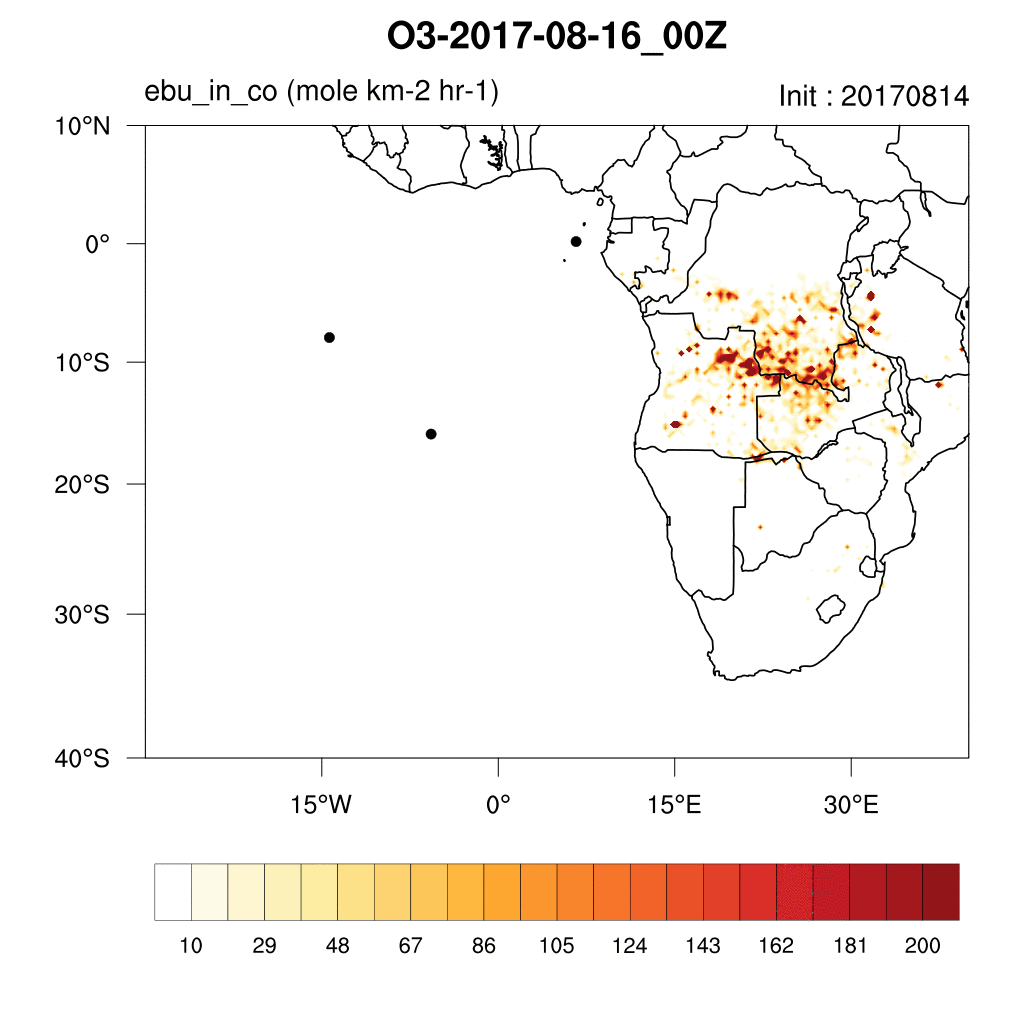 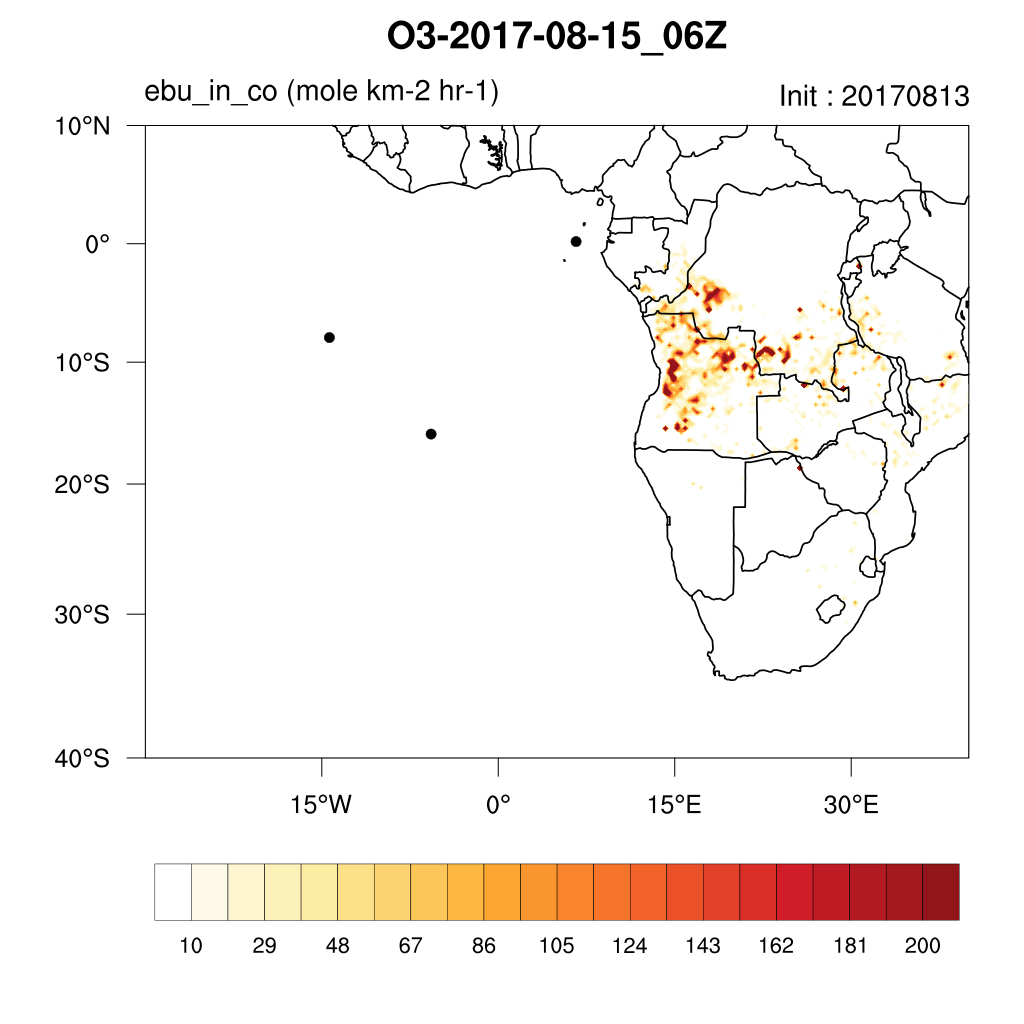 GMAO Global Modeling and Assimilation Office
17
Thursday August 17 12z
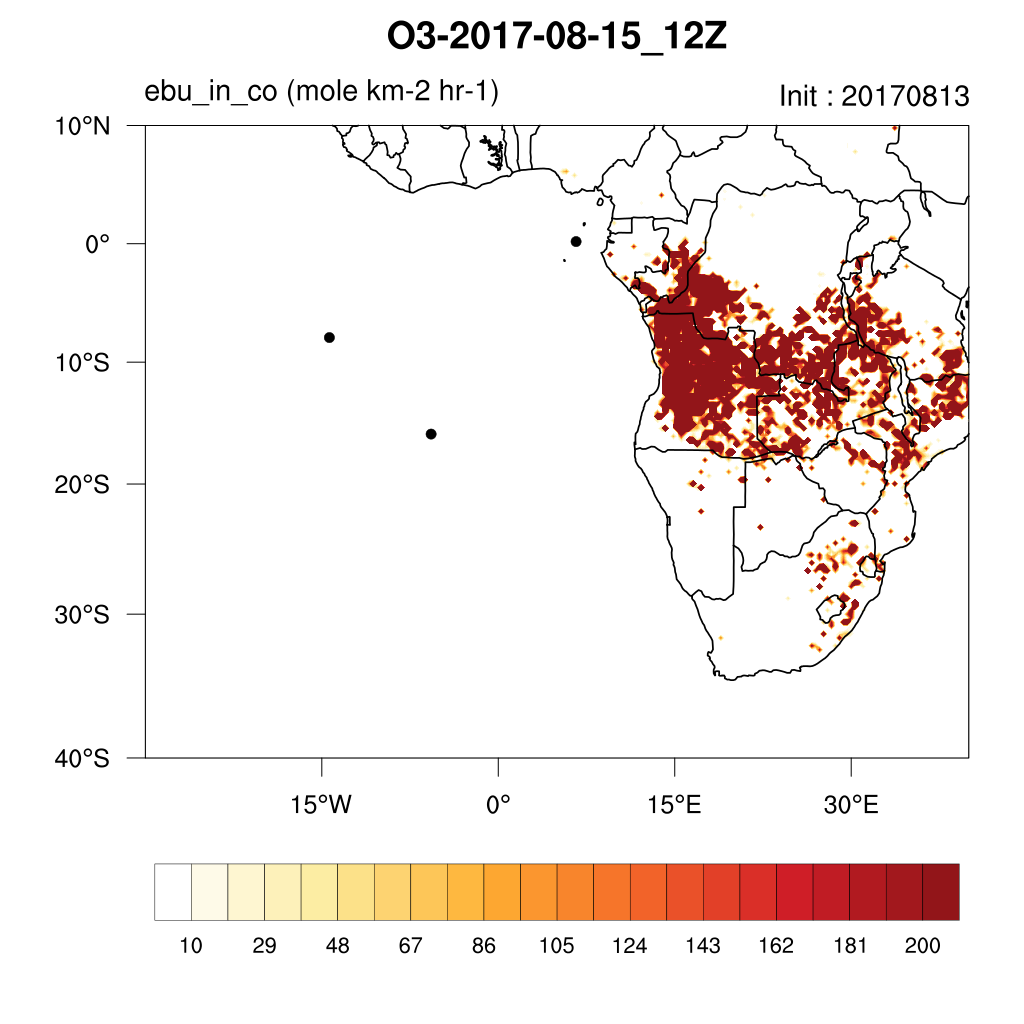 GMAO Global Modeling and Assimilation Office
18
Thursday August 17 12z
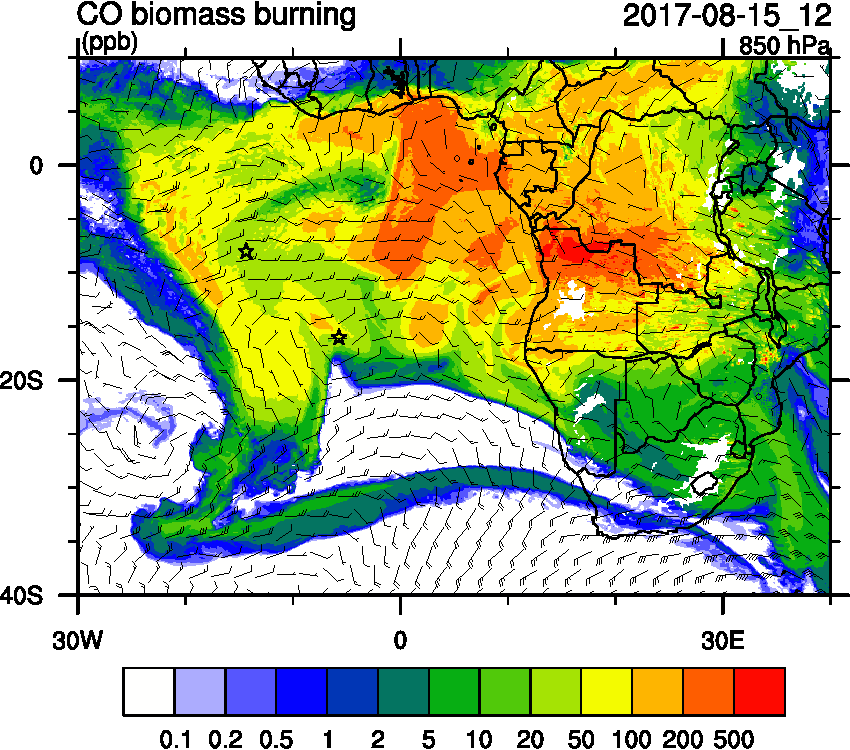 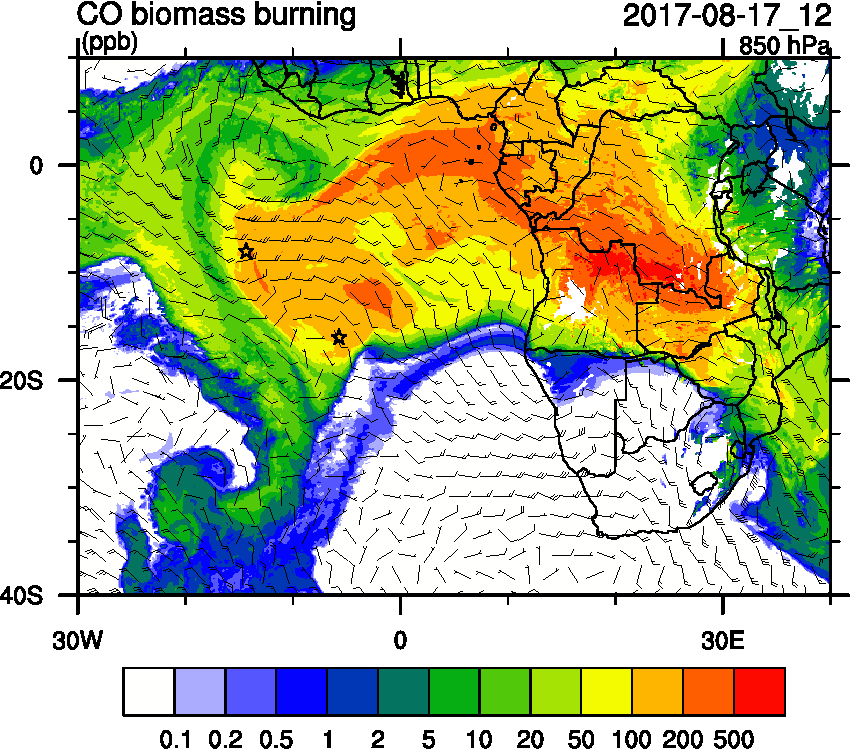 GMAO Global Modeling and Assimilation Office
19
Thursday August 17 12z
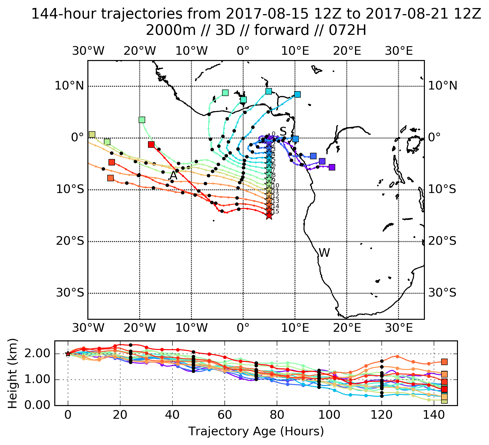 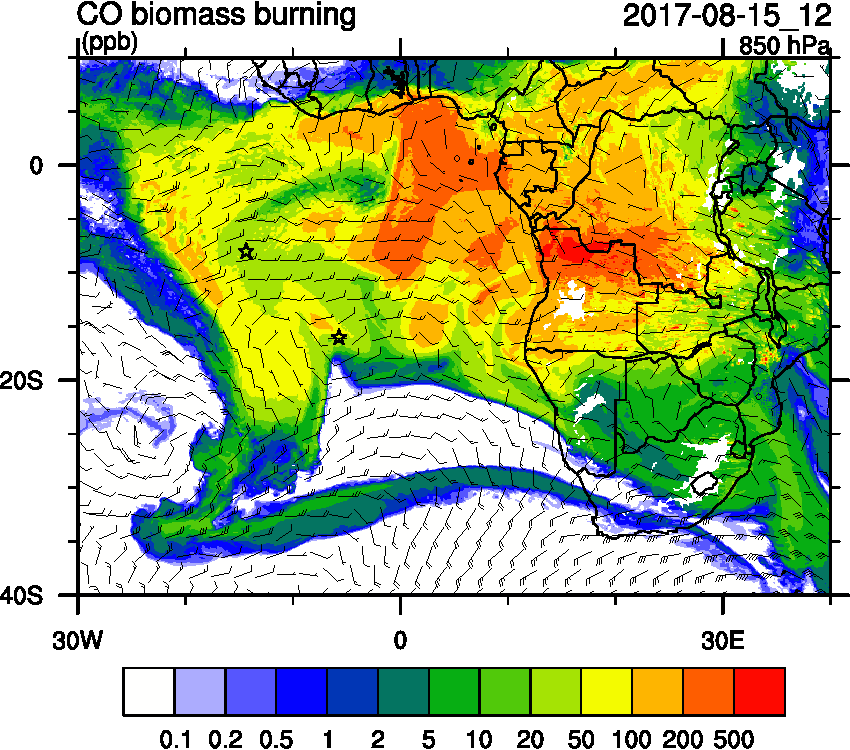 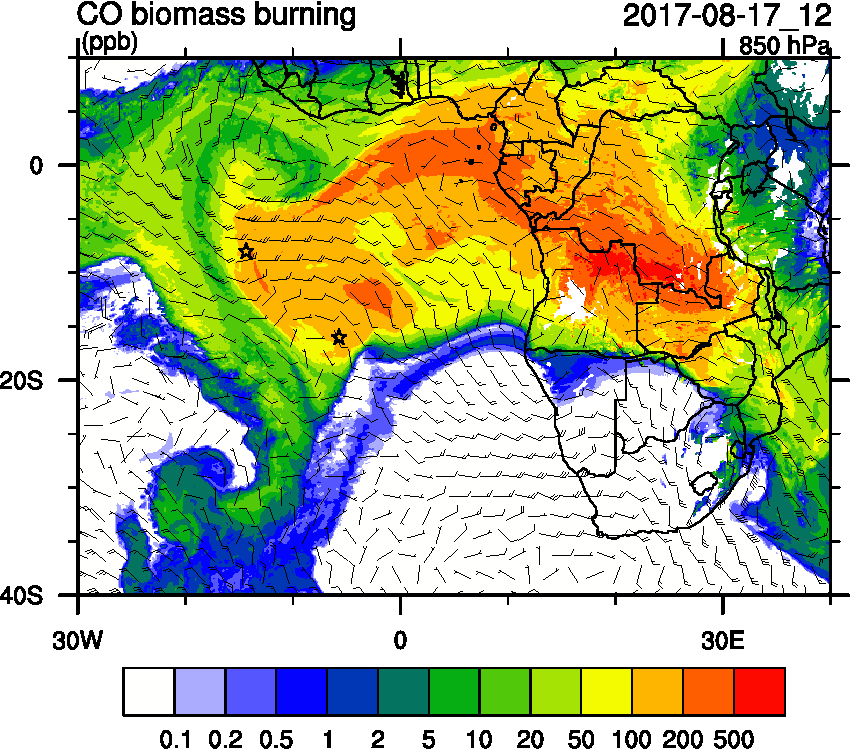 GMAO Global Modeling and Assimilation Office
20
Thursday August 17 12z
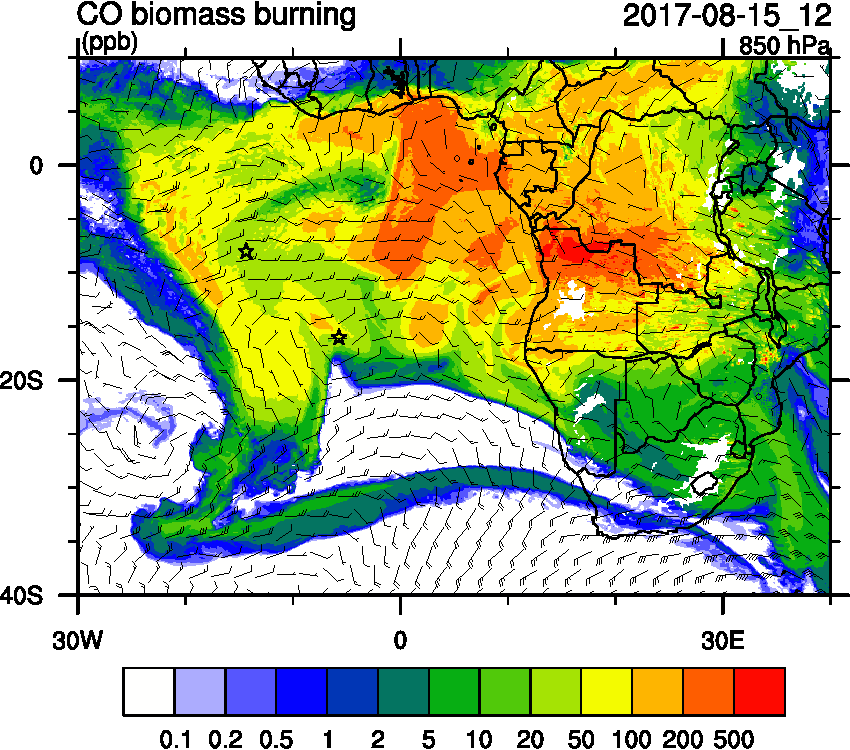 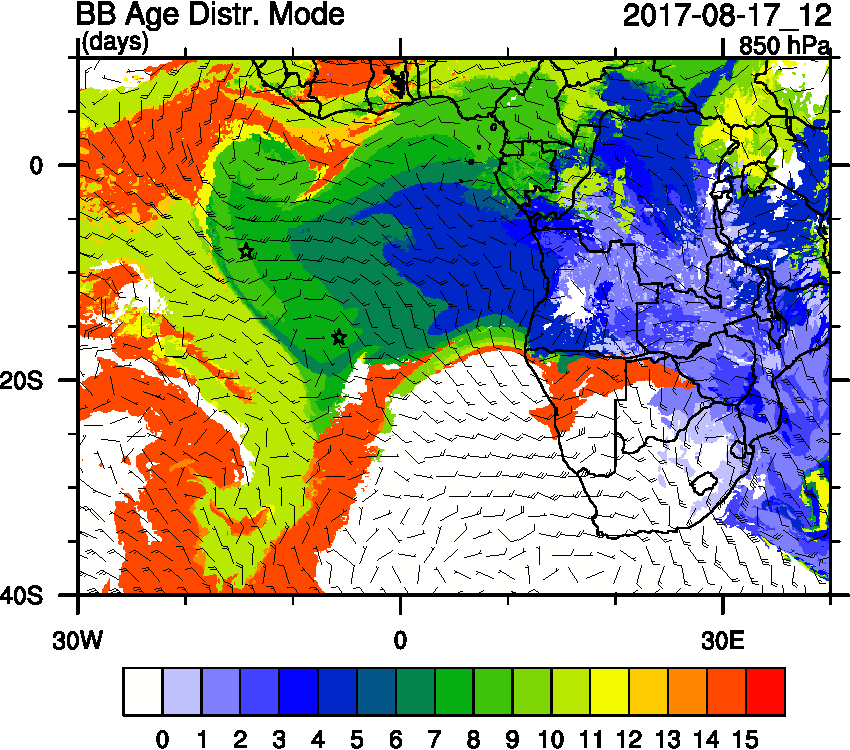 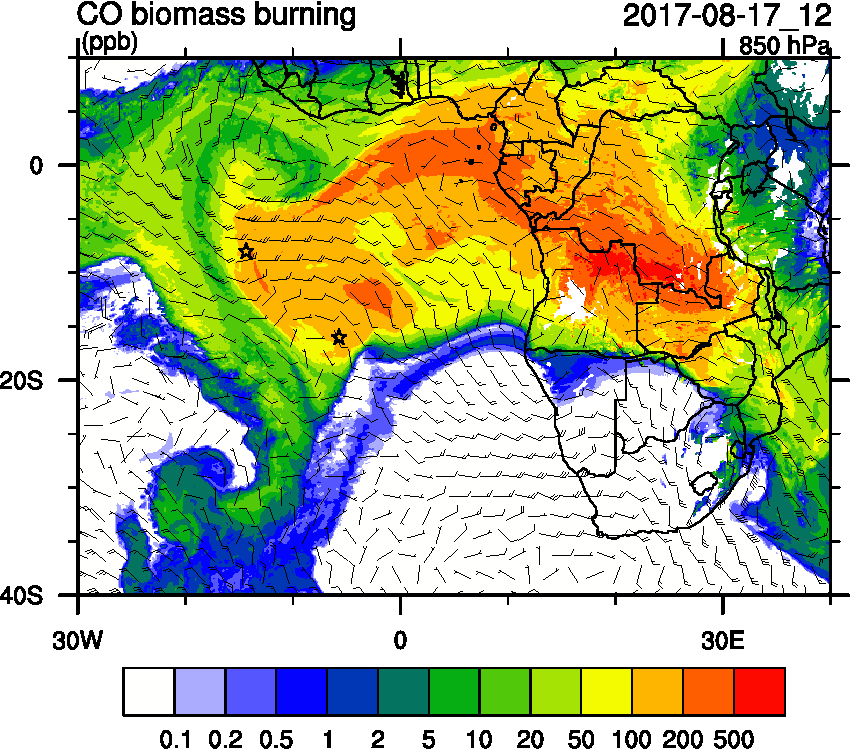 GMAO Global Modeling and Assimilation Office
21
Thursday August 17 12z
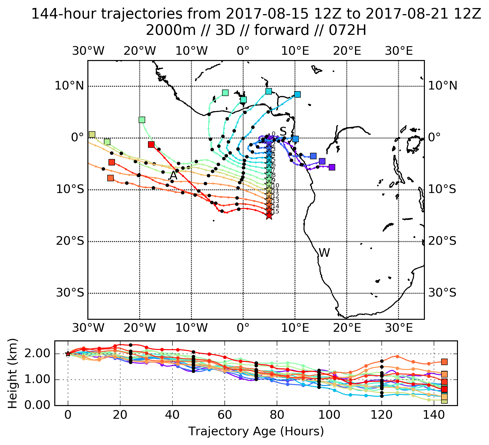 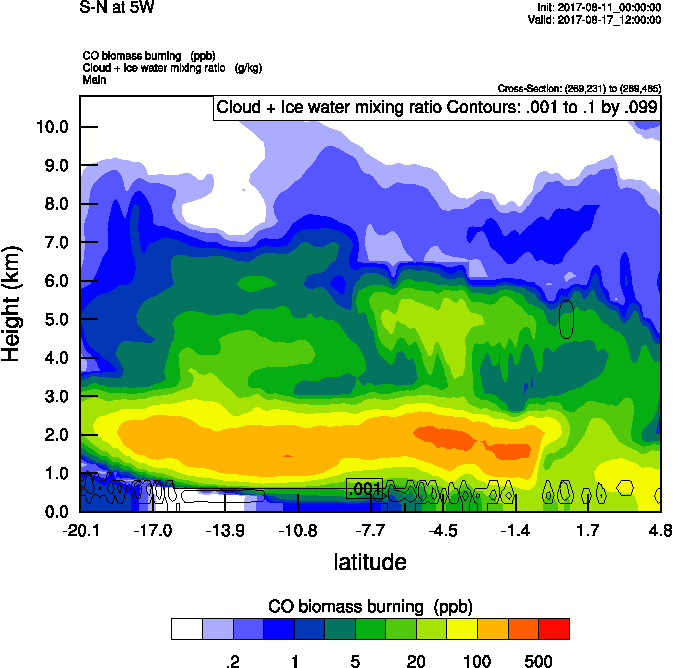 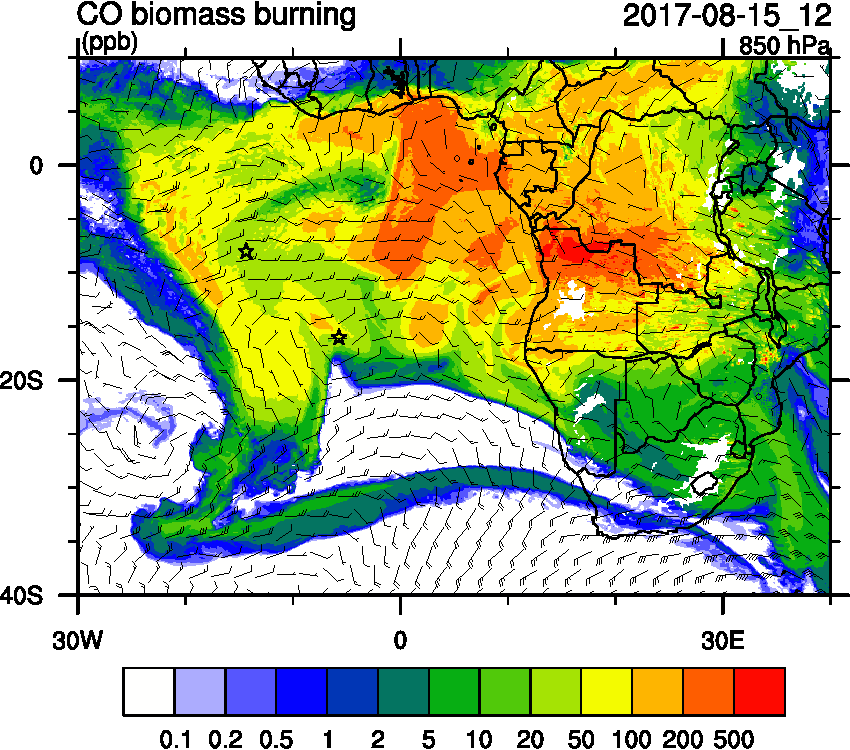 GMAO Global Modeling and Assimilation Office
22
Thursday August 17 12z
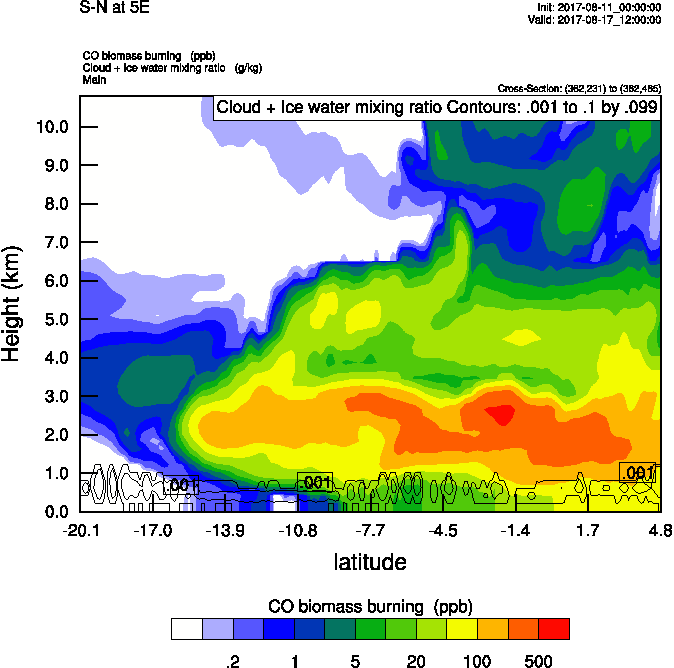 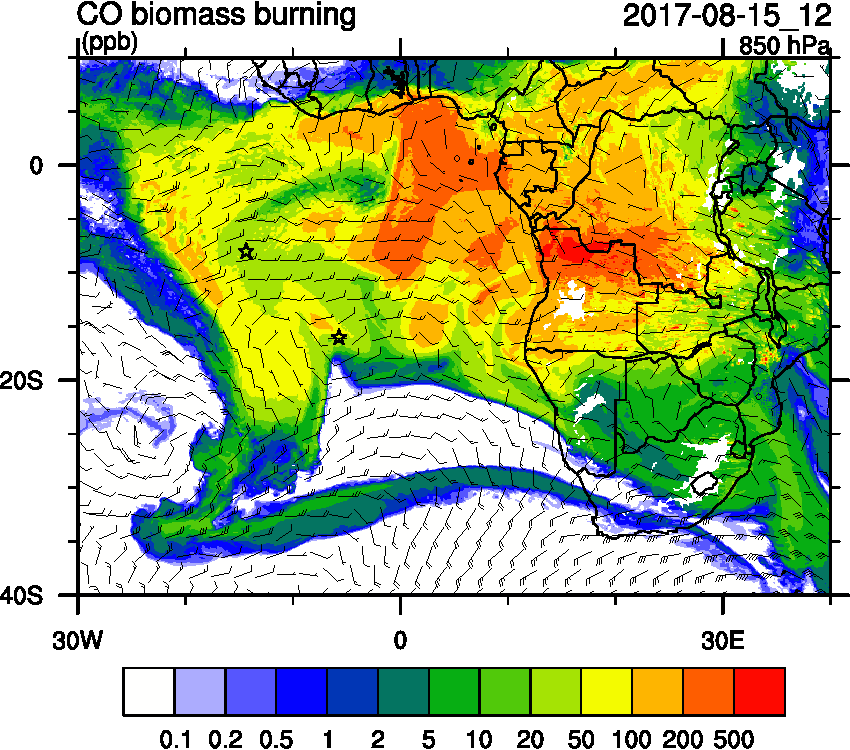 5E
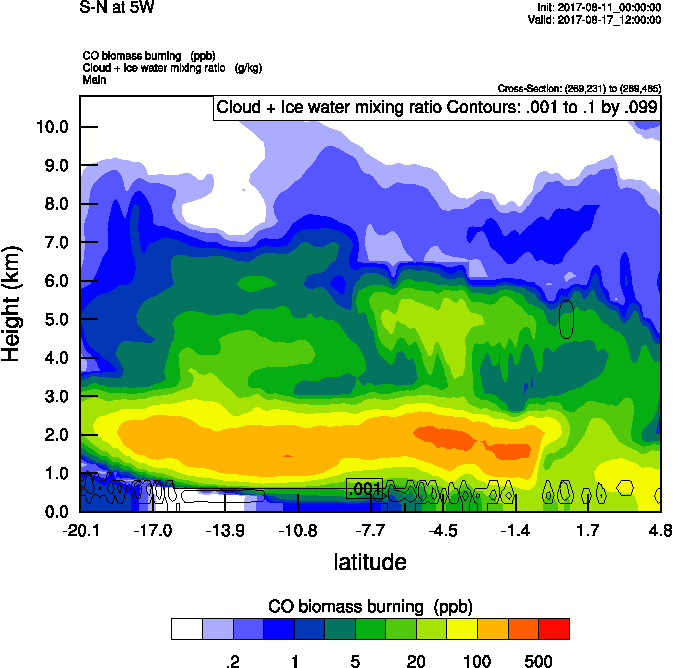 5W
GMAO Global Modeling and Assimilation Office
23
Thursday August 17 12z
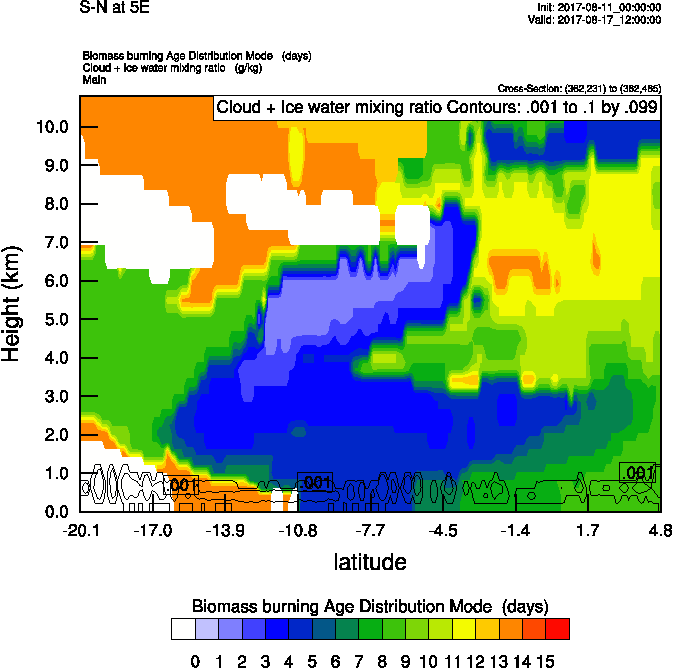 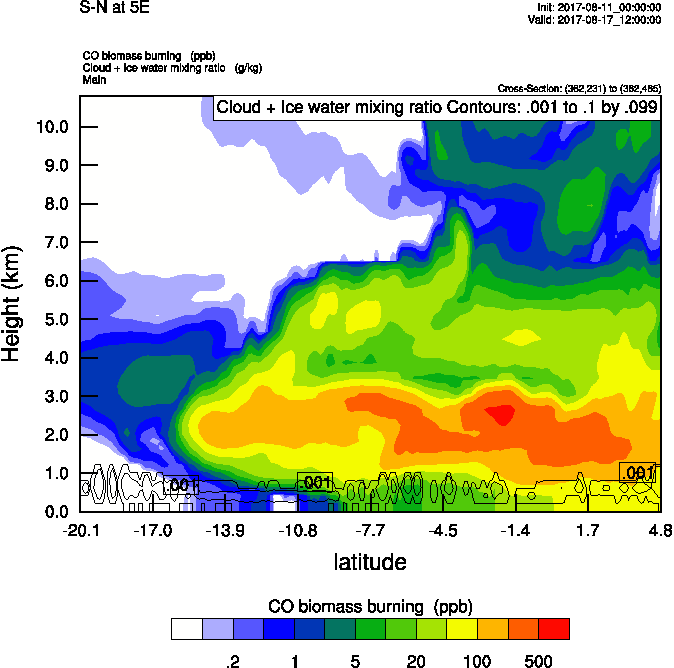 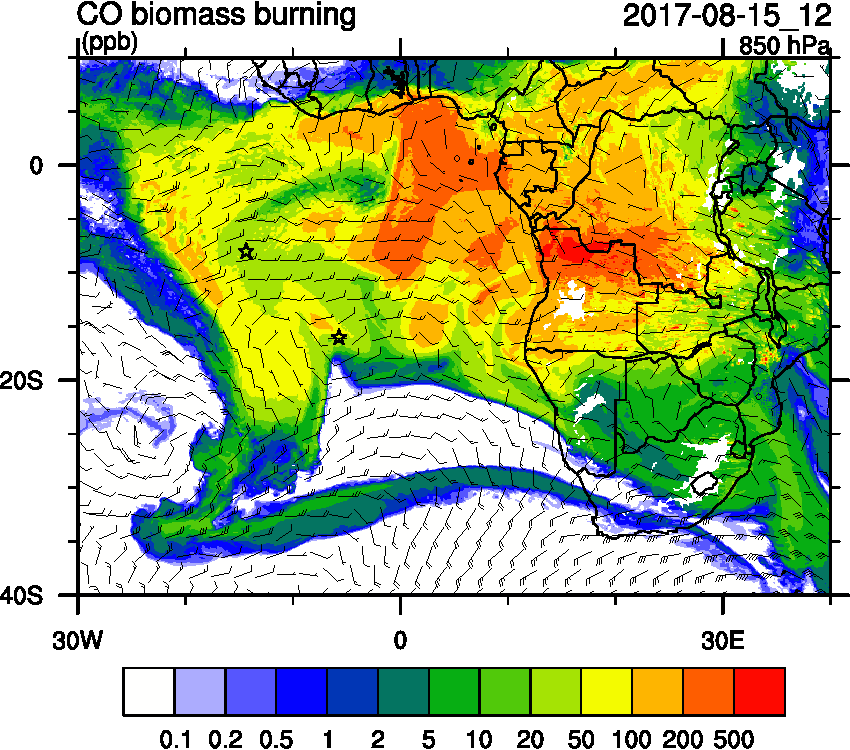 5E
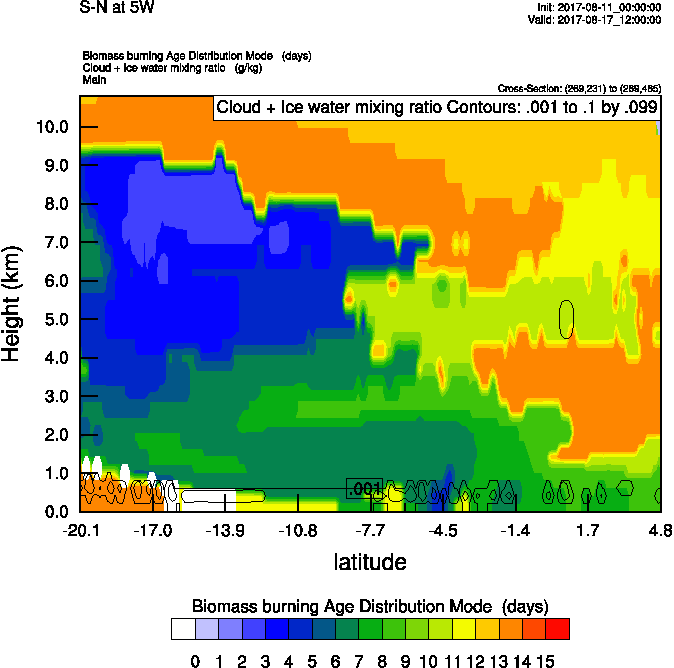 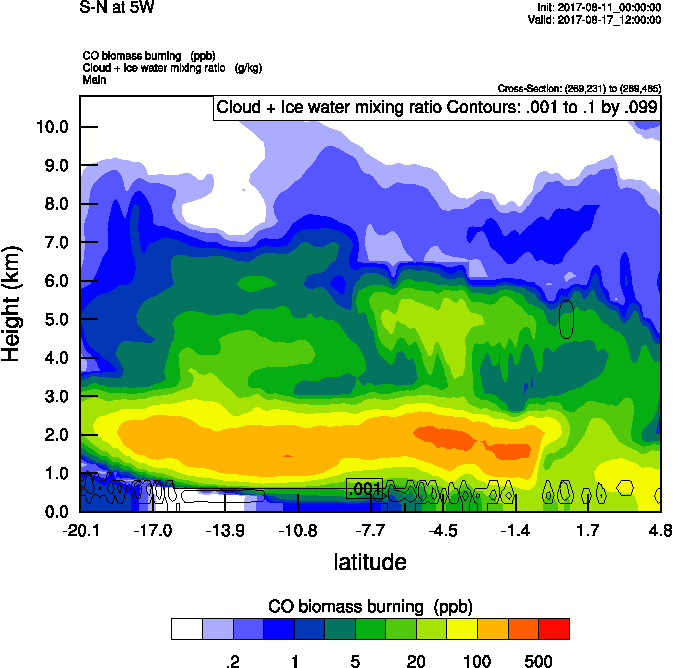 5W
GMAO Global Modeling and Assimilation Office
24
Thursday August 17 12z
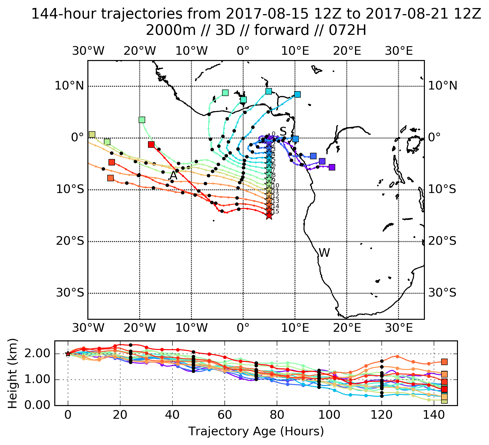 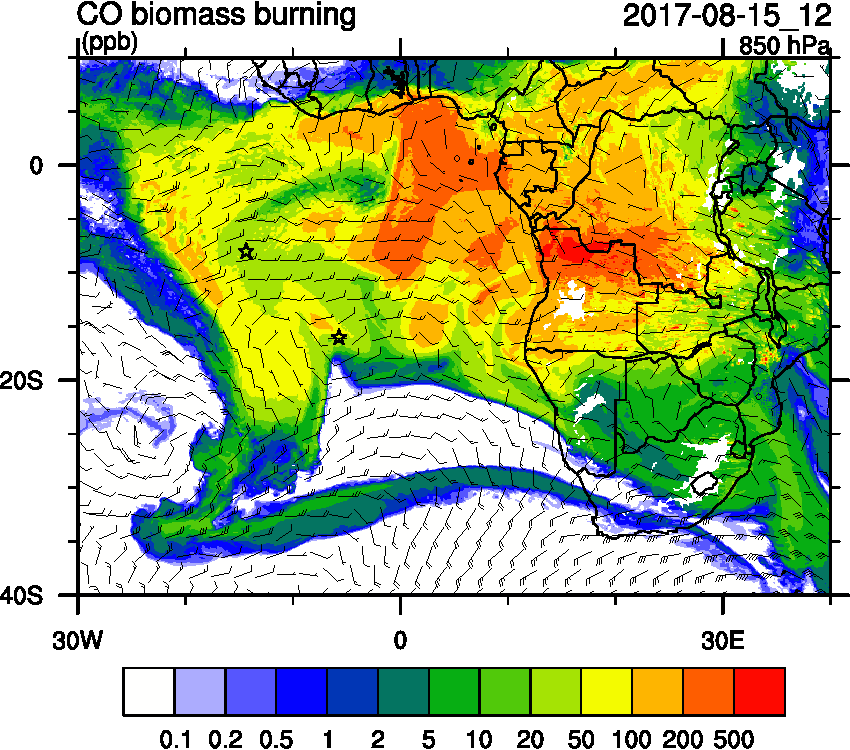 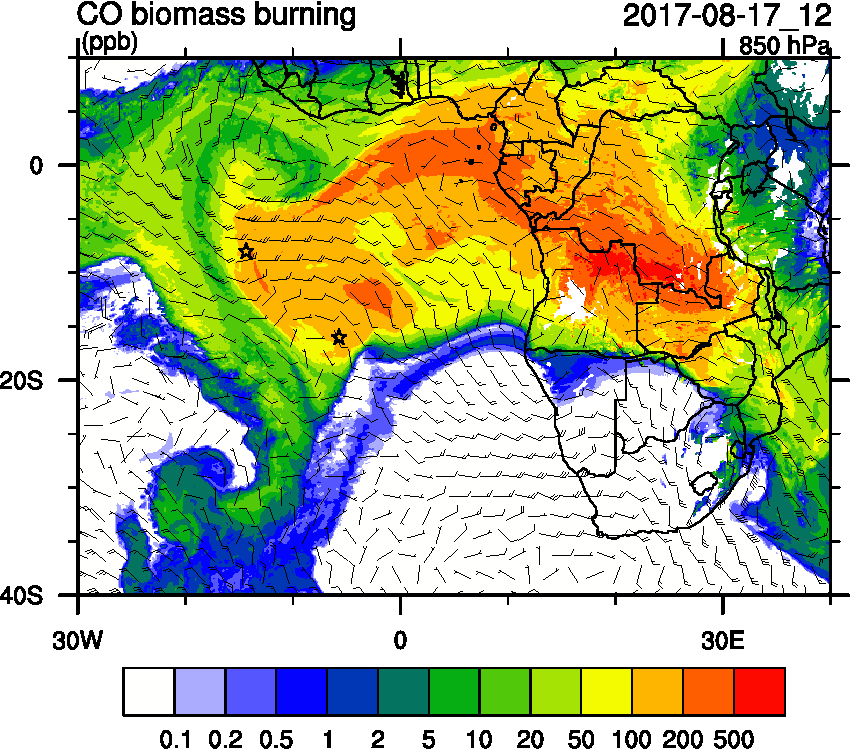 GMAO Global Modeling and Assimilation Office
25
Thursday August 17 12z
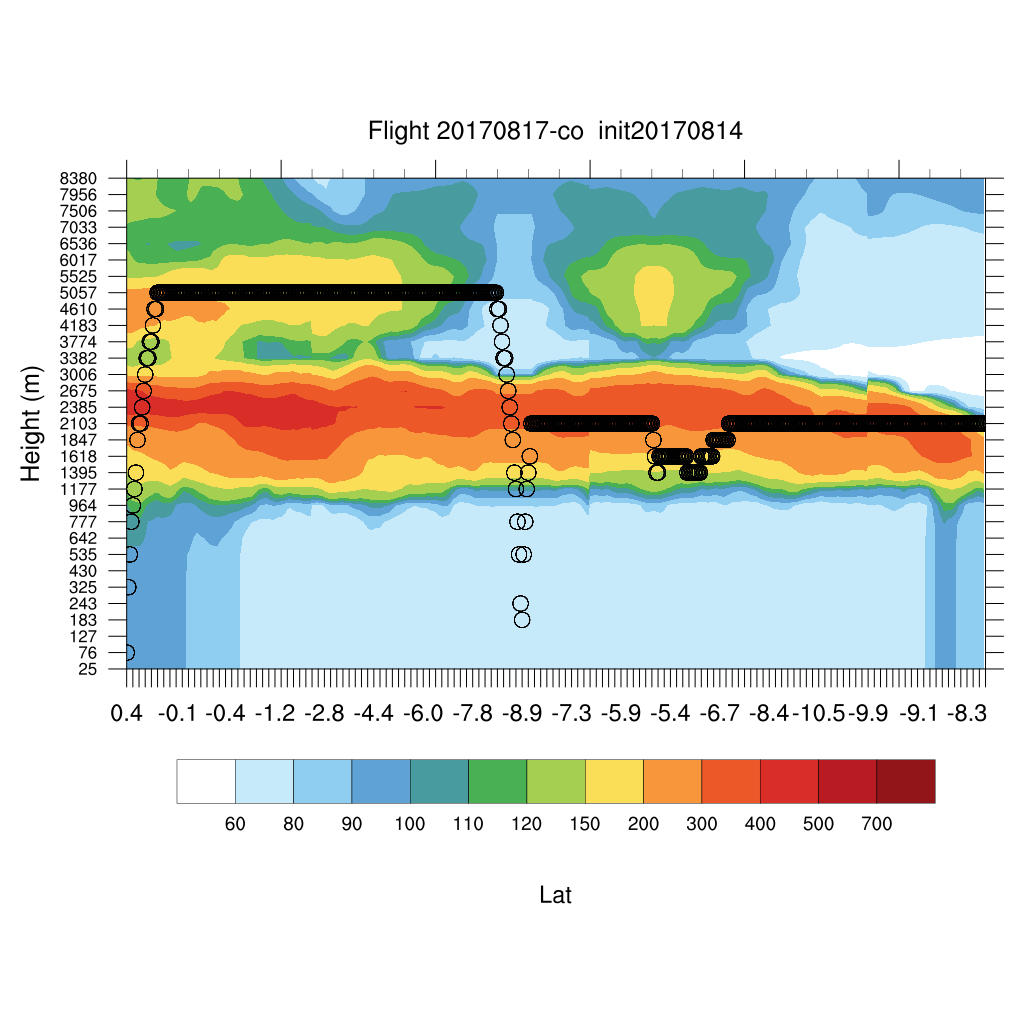 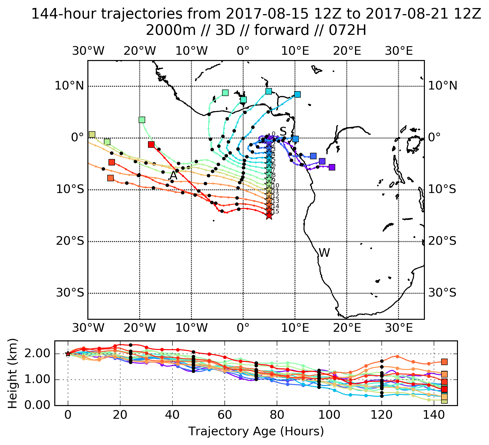 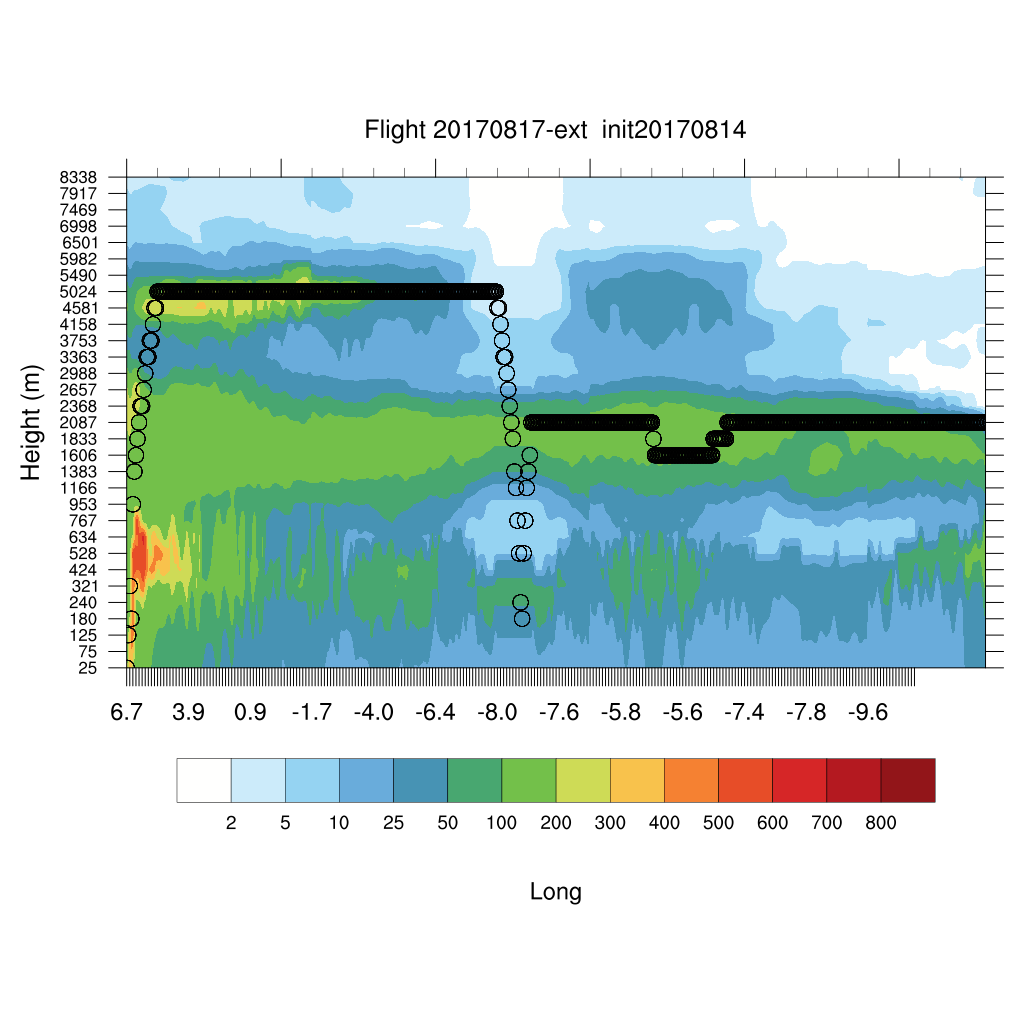 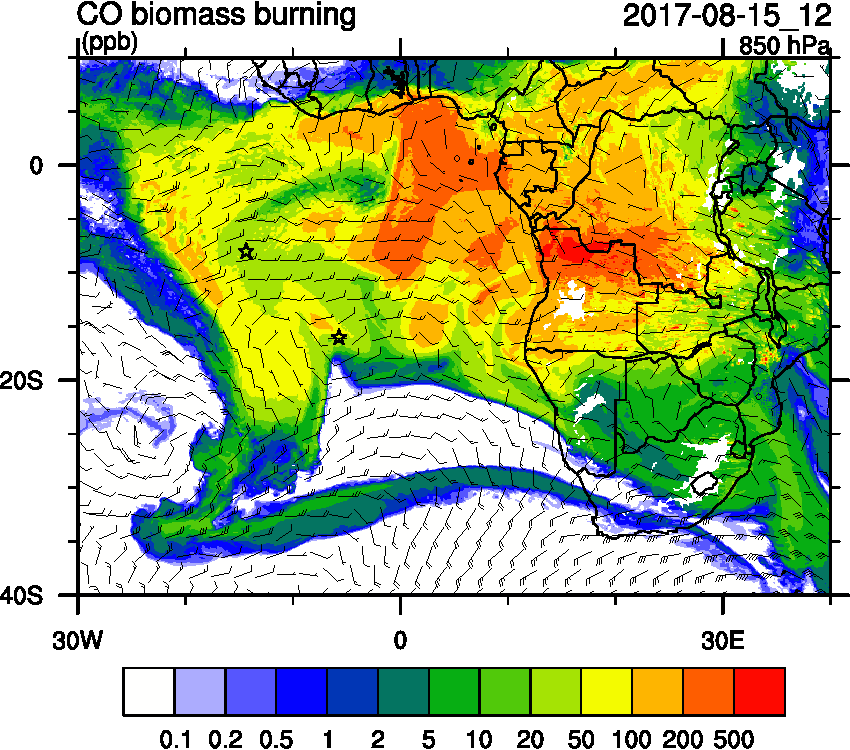 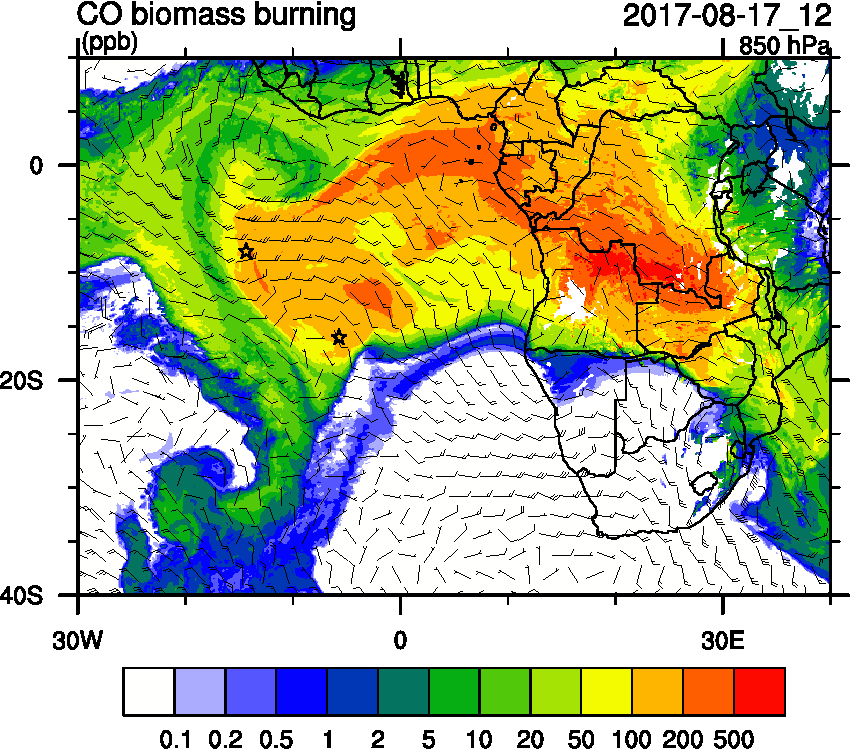 GMAO Global Modeling and Assimilation Office
26
Thursday August 17 12z
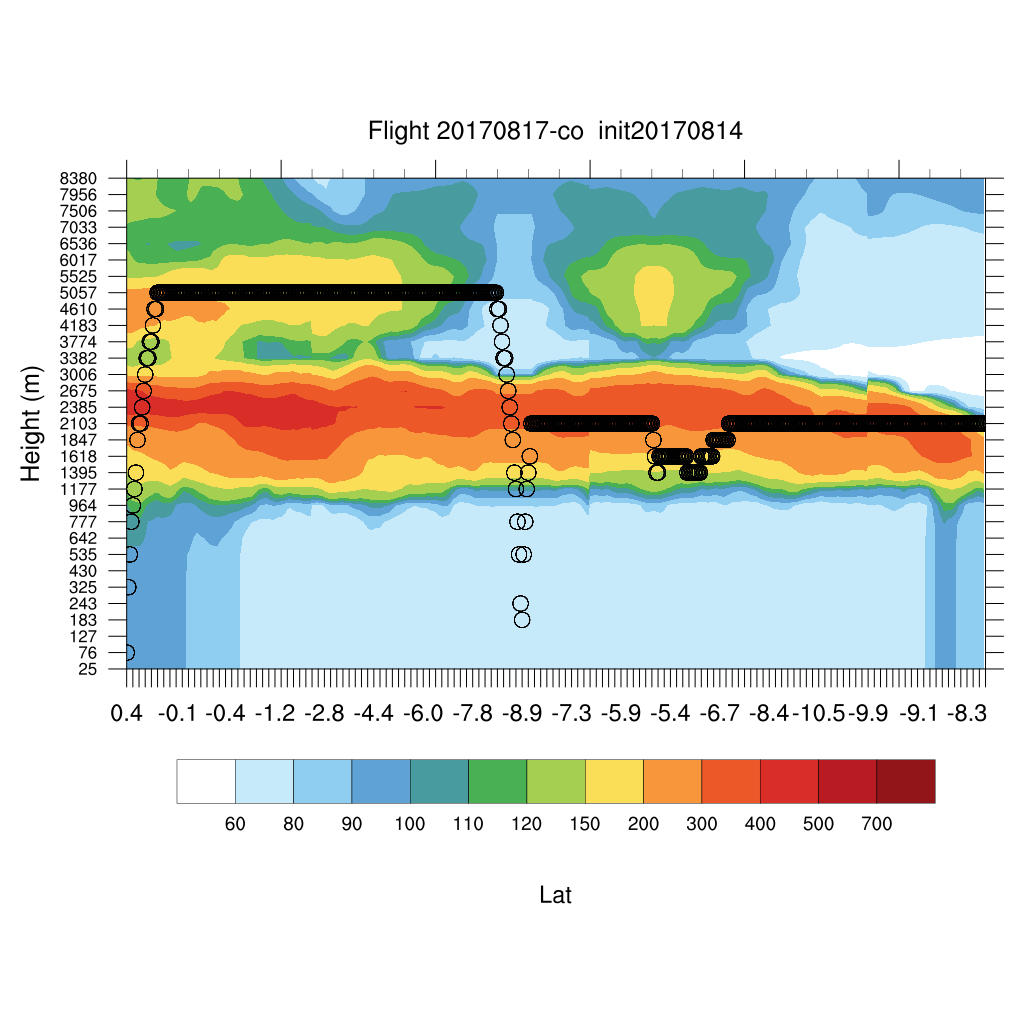 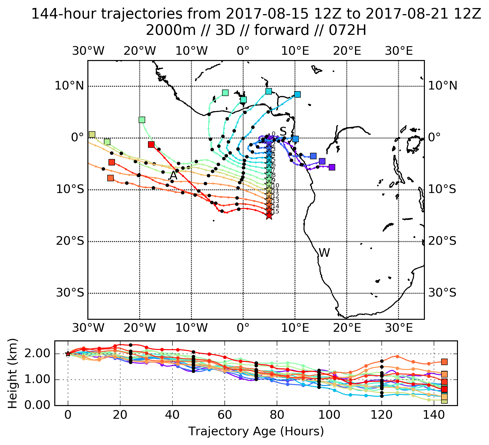 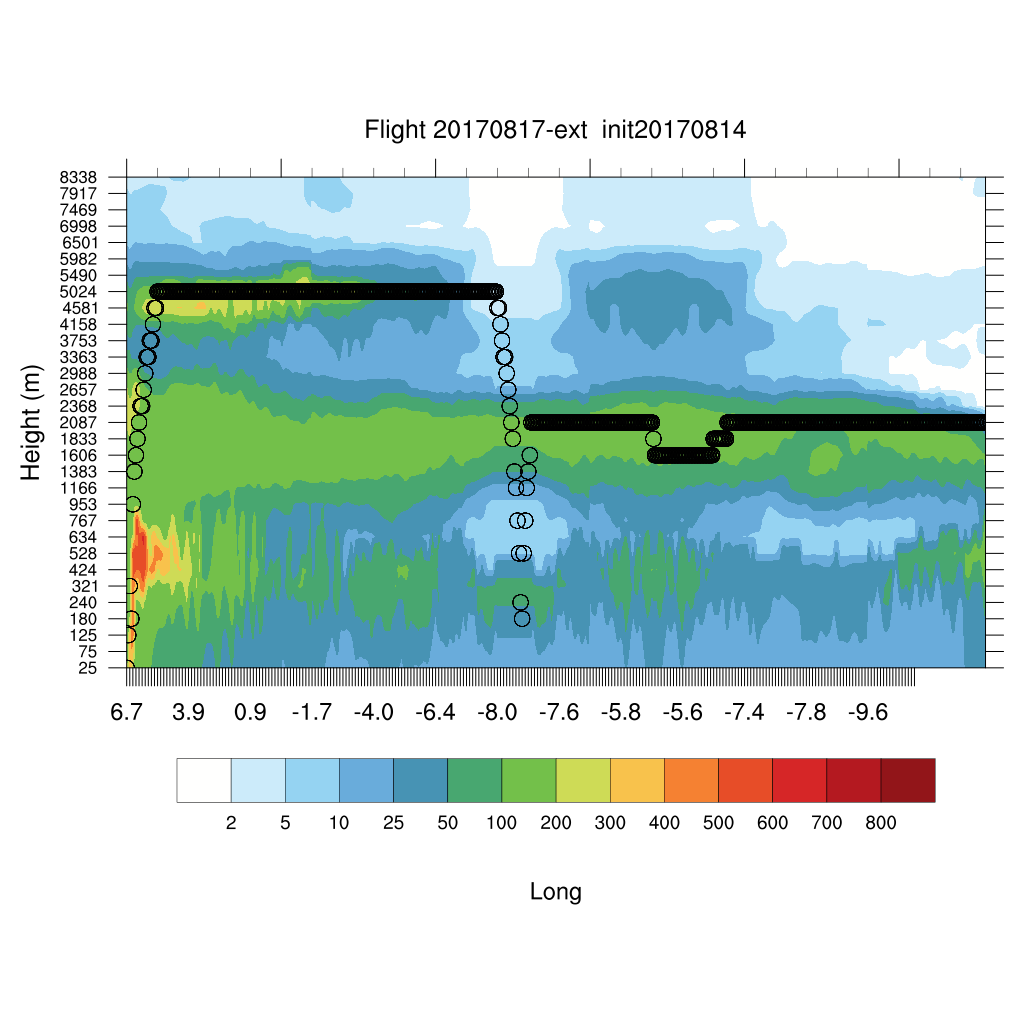 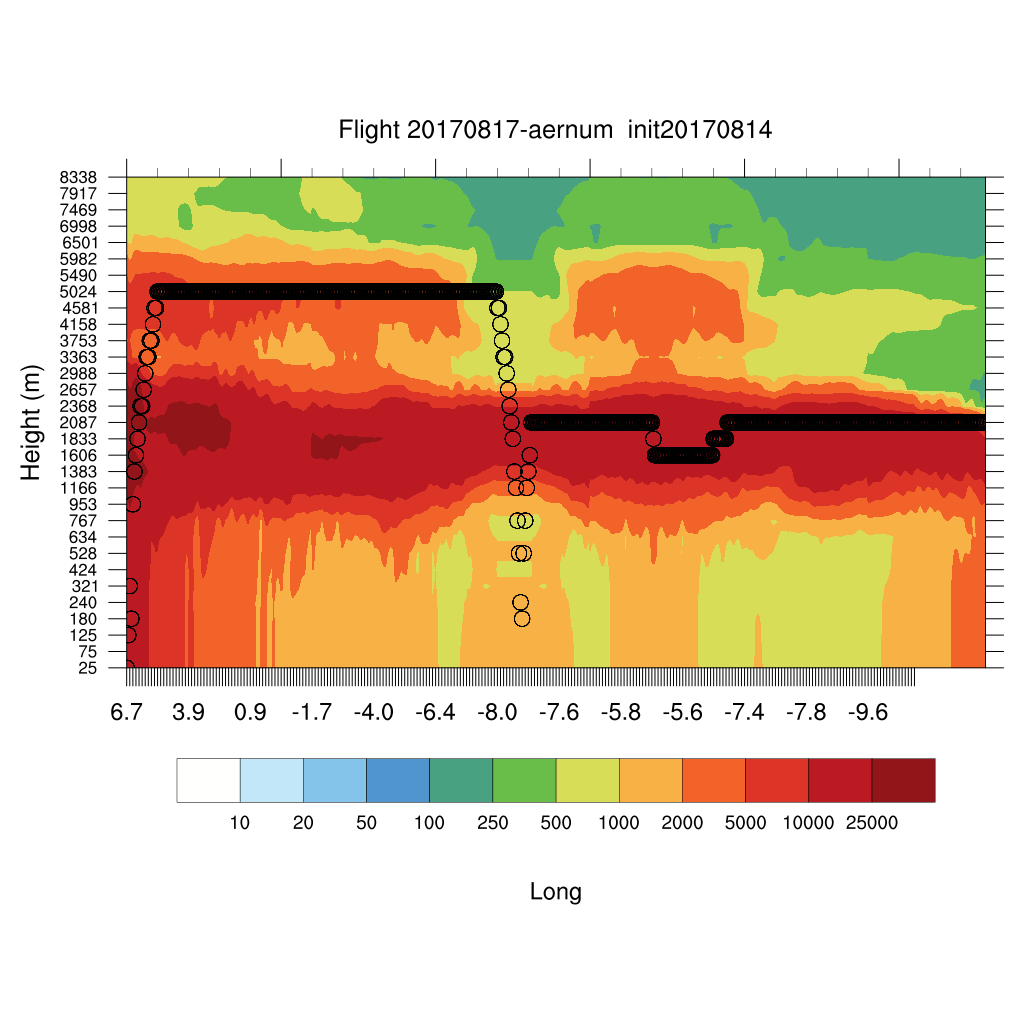 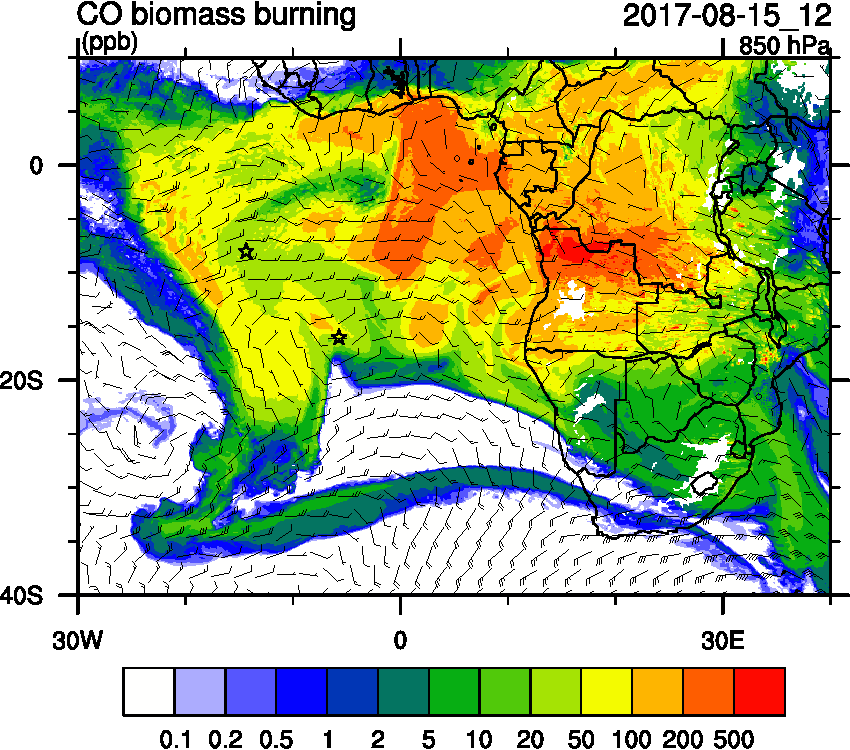 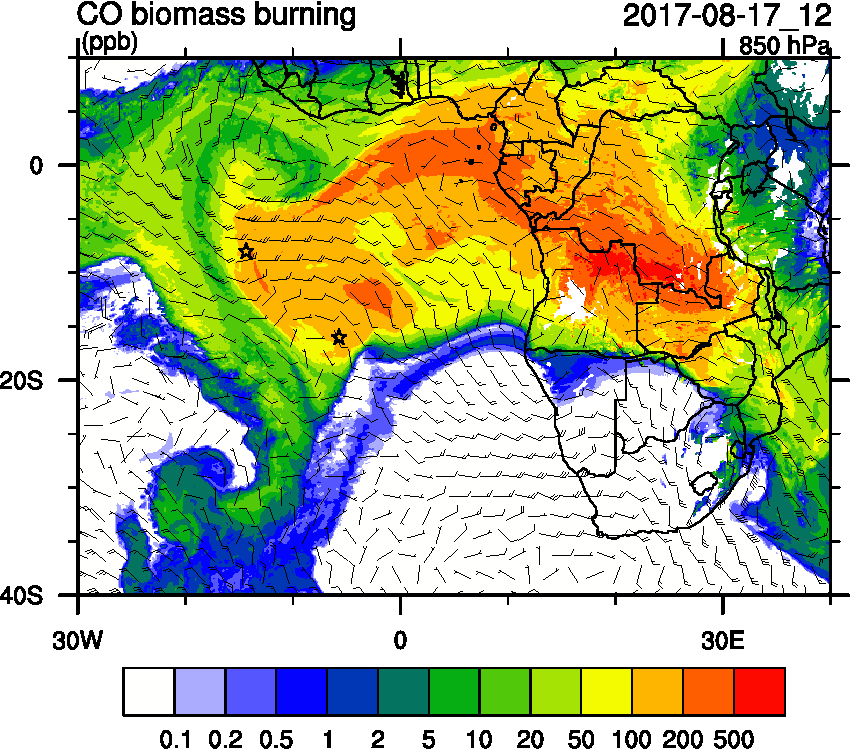 GMAO Global Modeling and Assimilation Office
27
Thursday August 17 12z
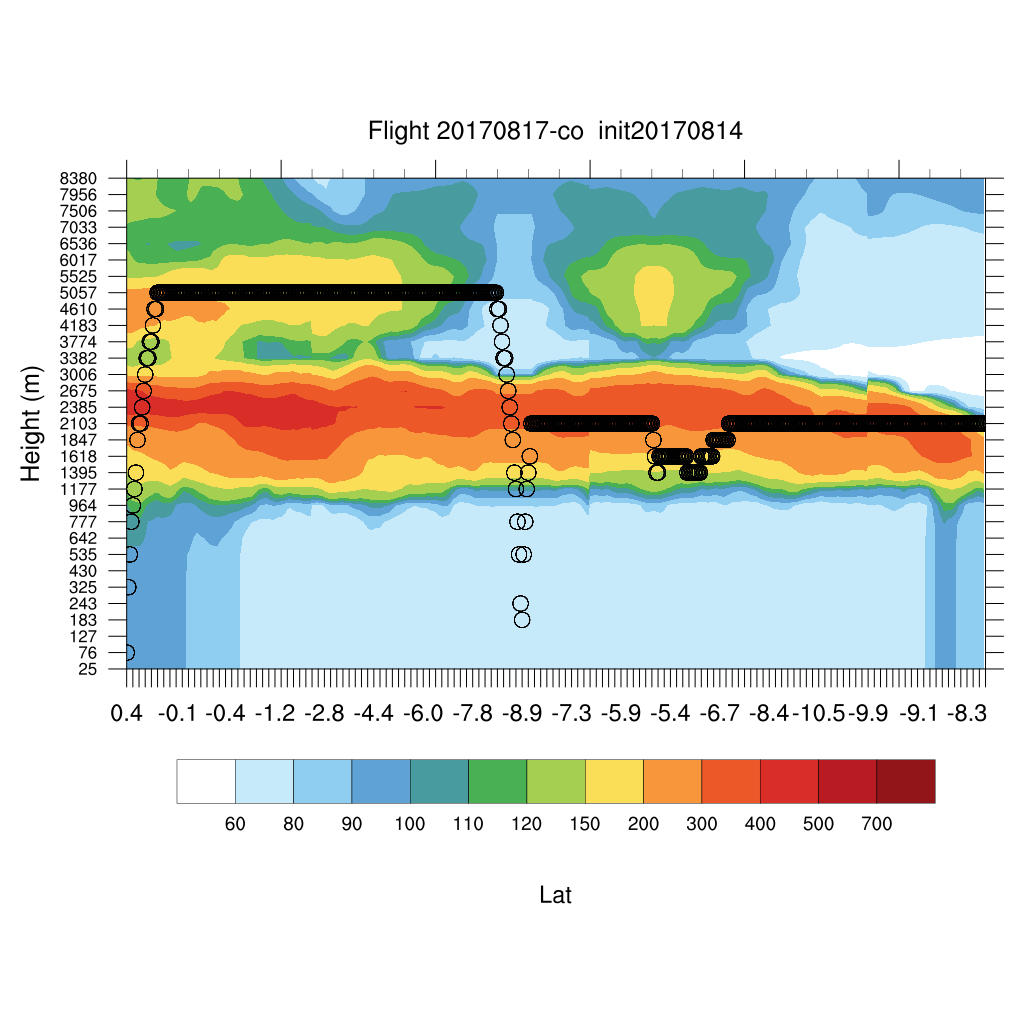 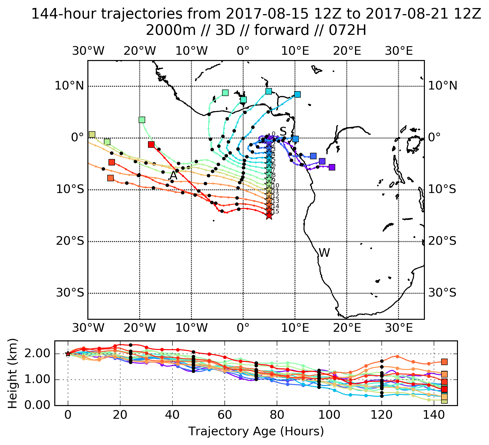 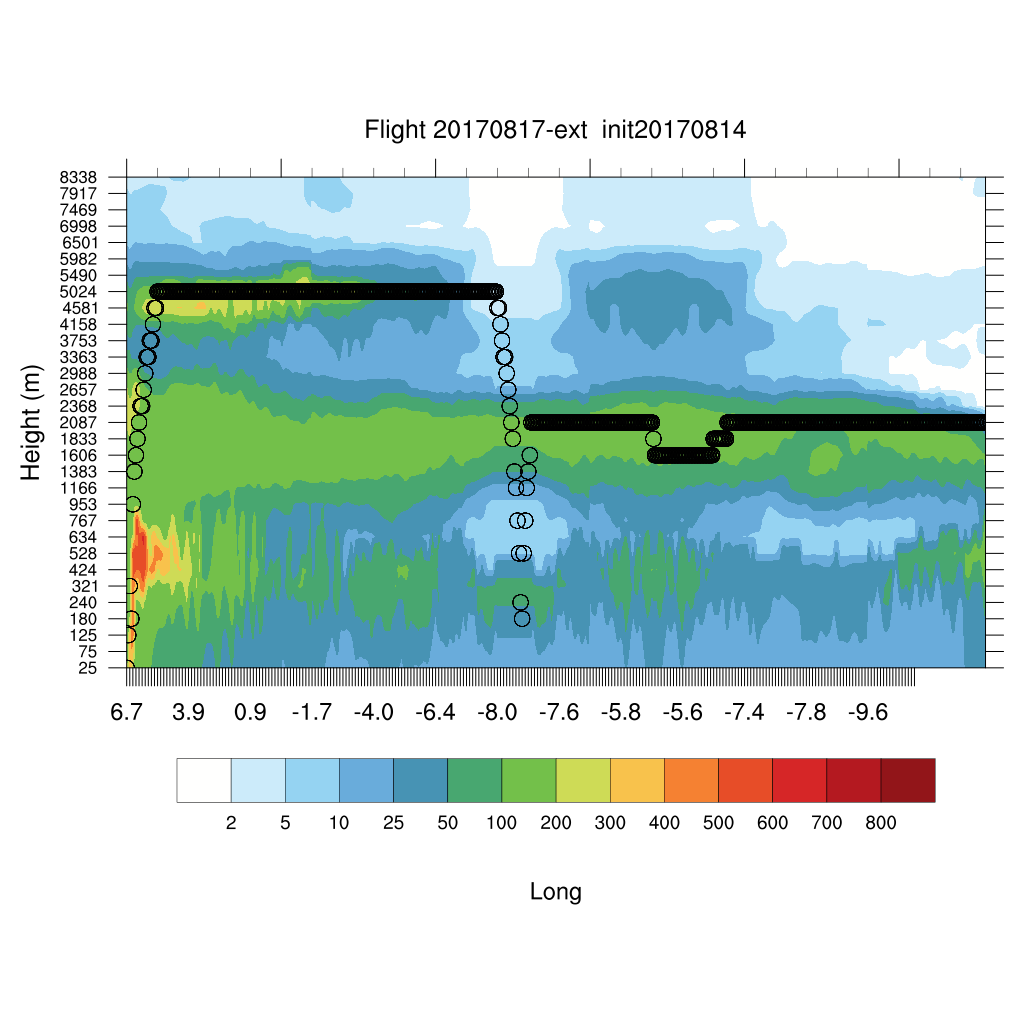 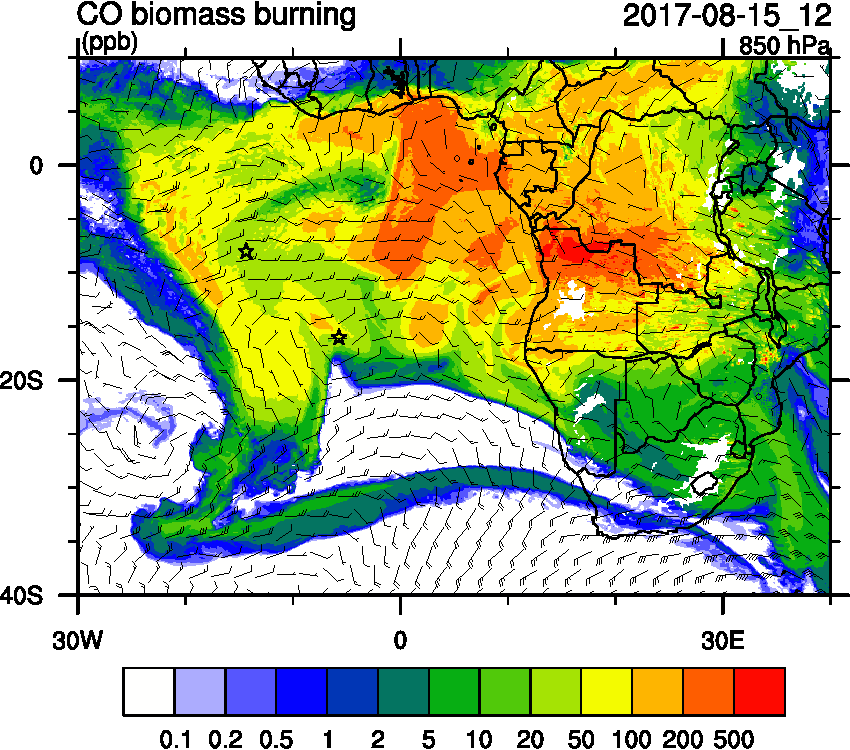 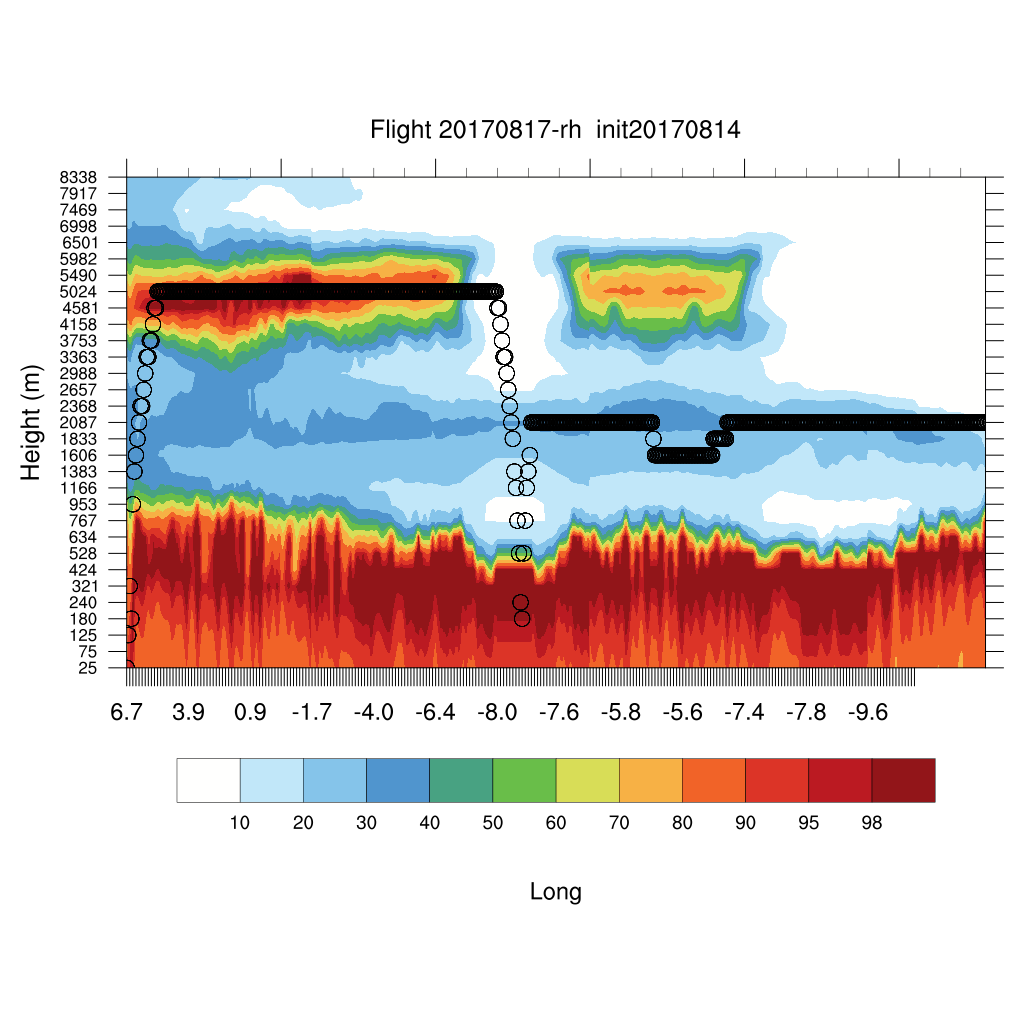 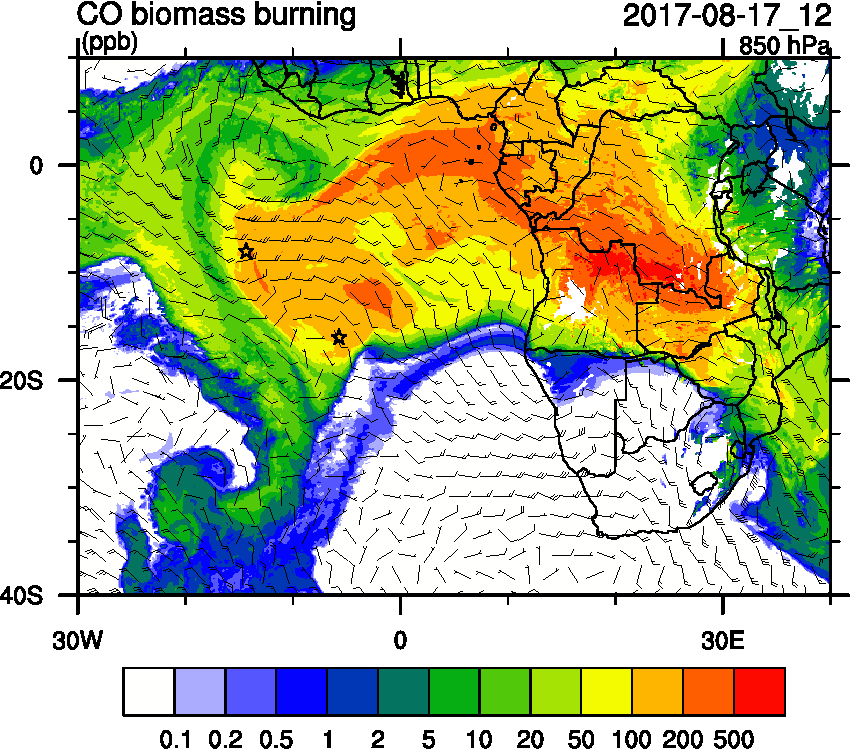 GMAO Global Modeling and Assimilation Office
28
Thursday August 17 12z
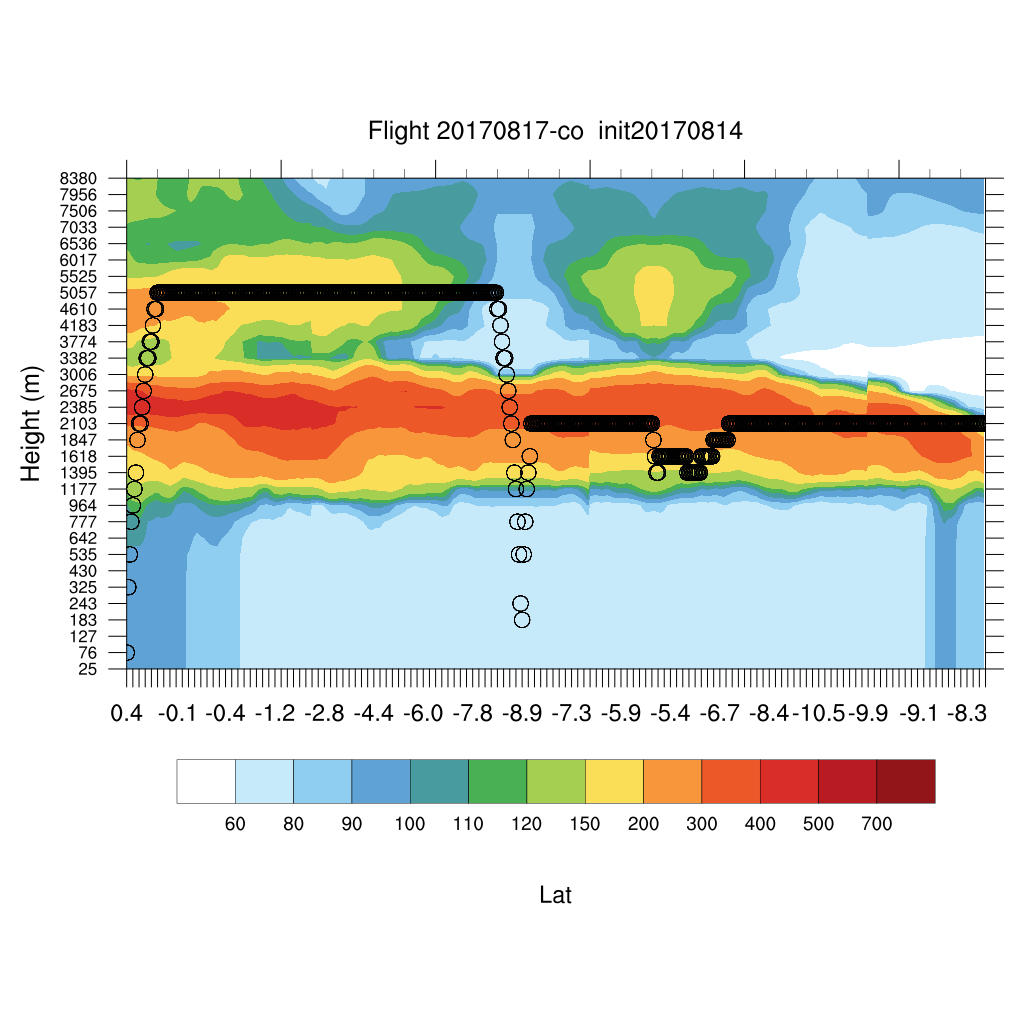 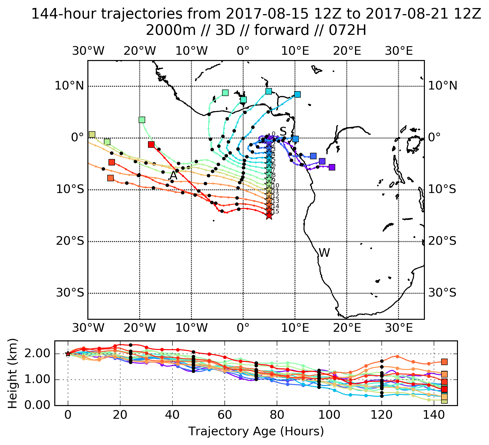 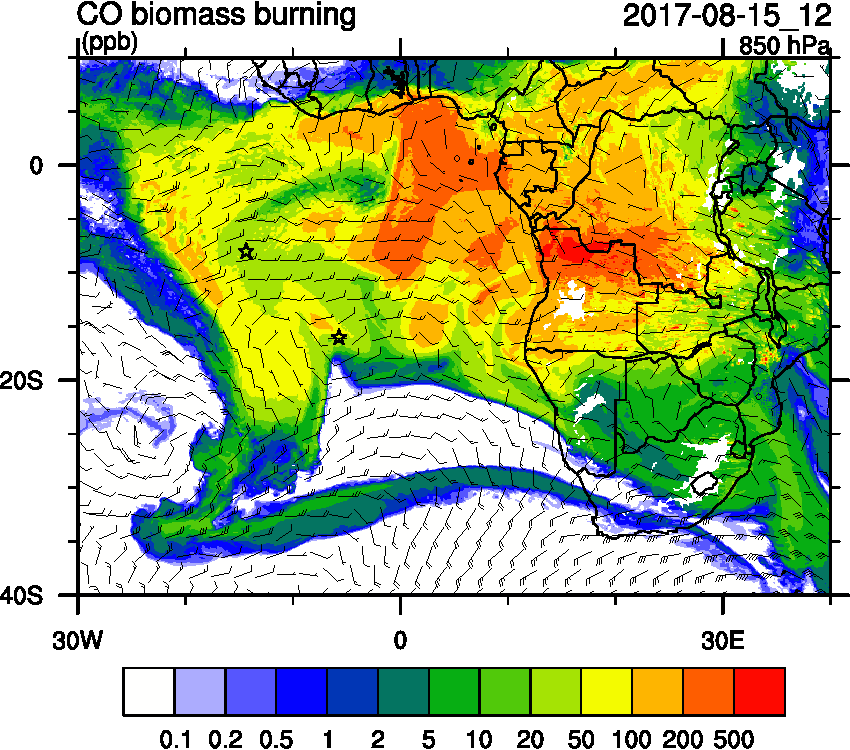 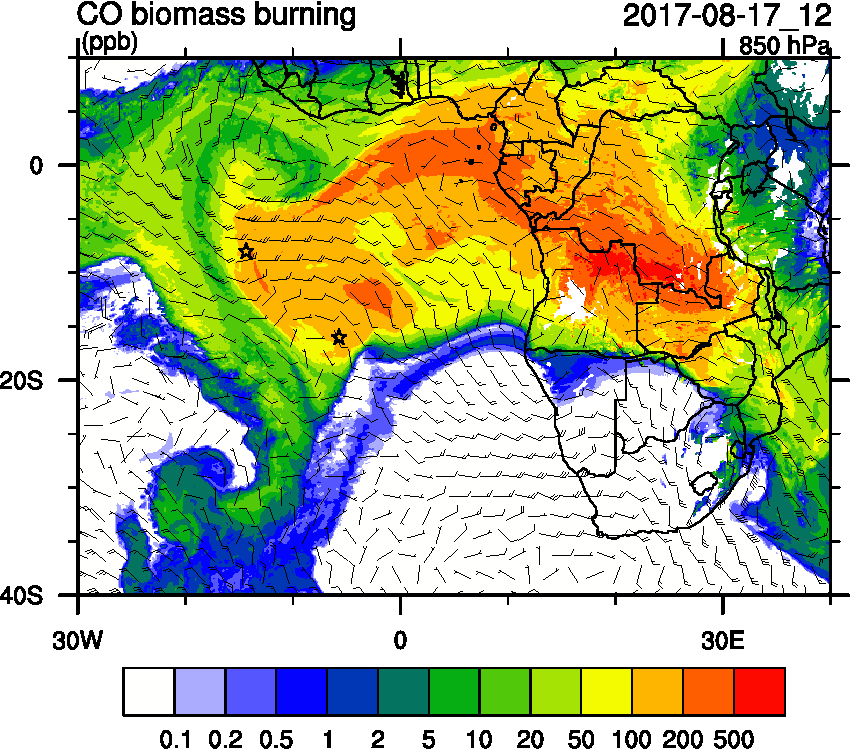 GMAO Global Modeling and Assimilation Office
29
Thursday August 17 12z
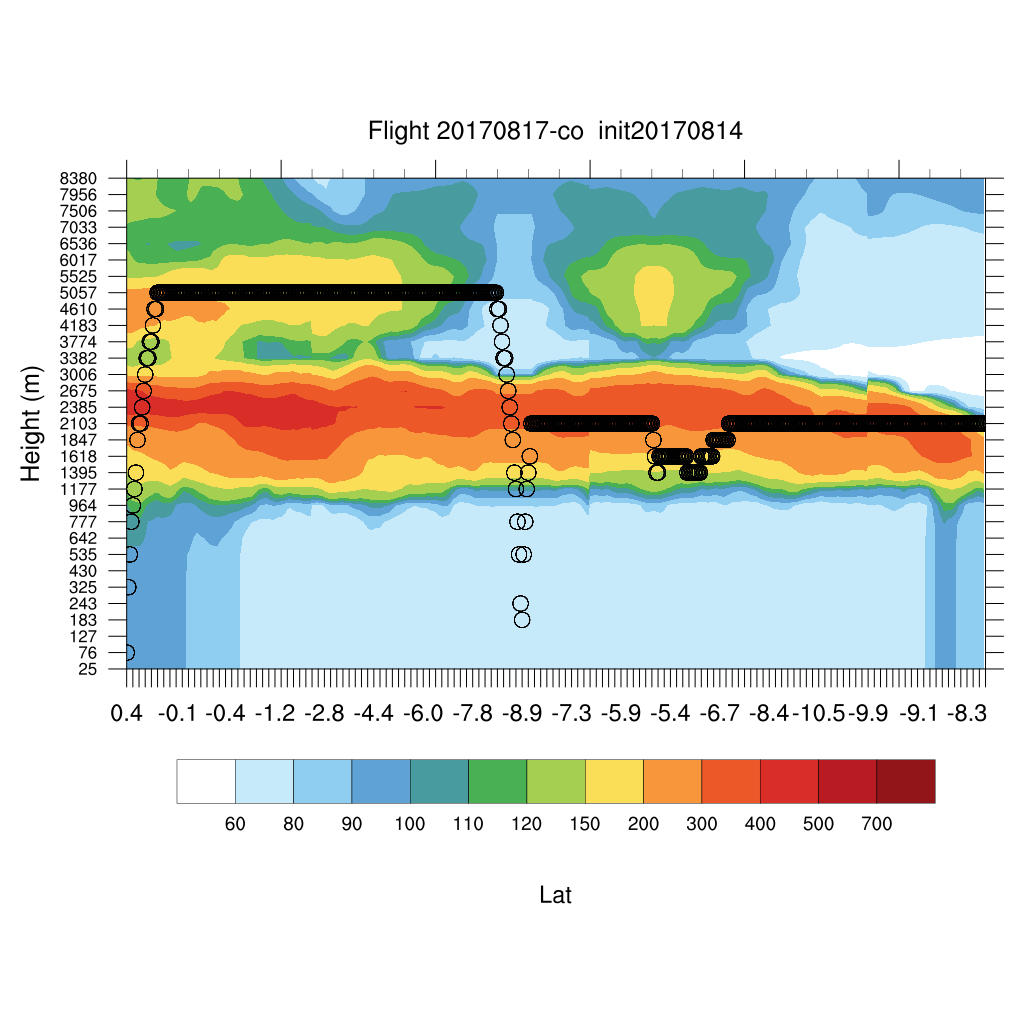 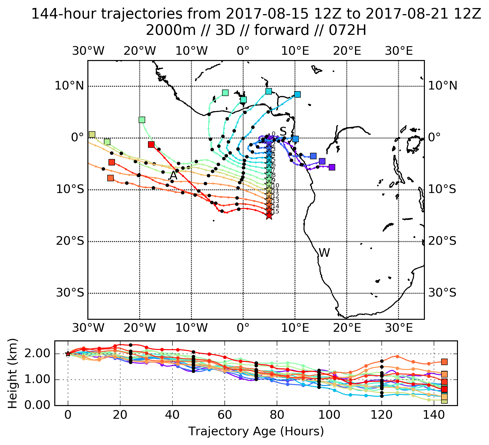 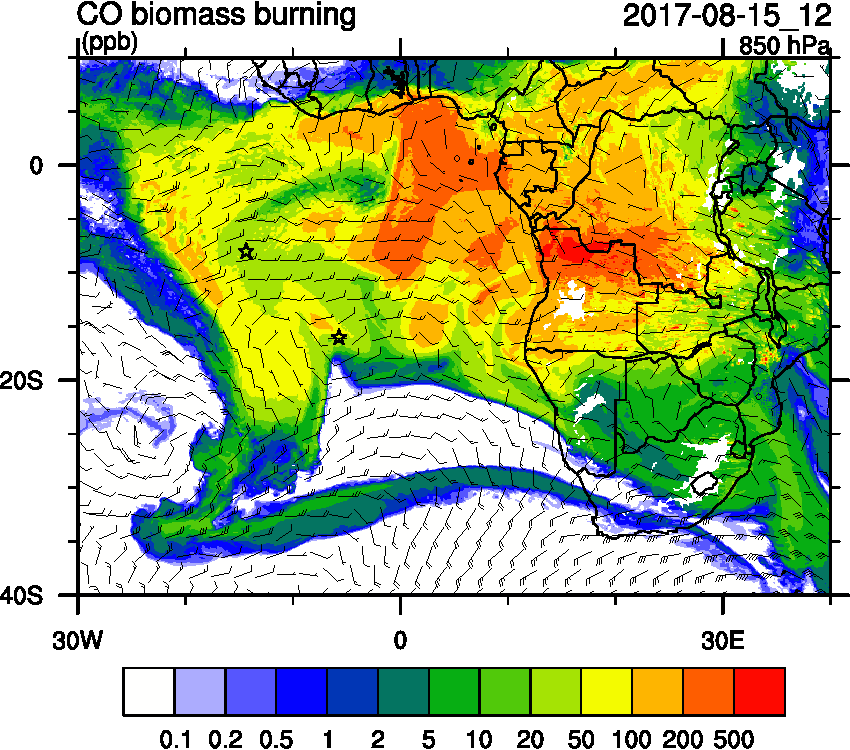 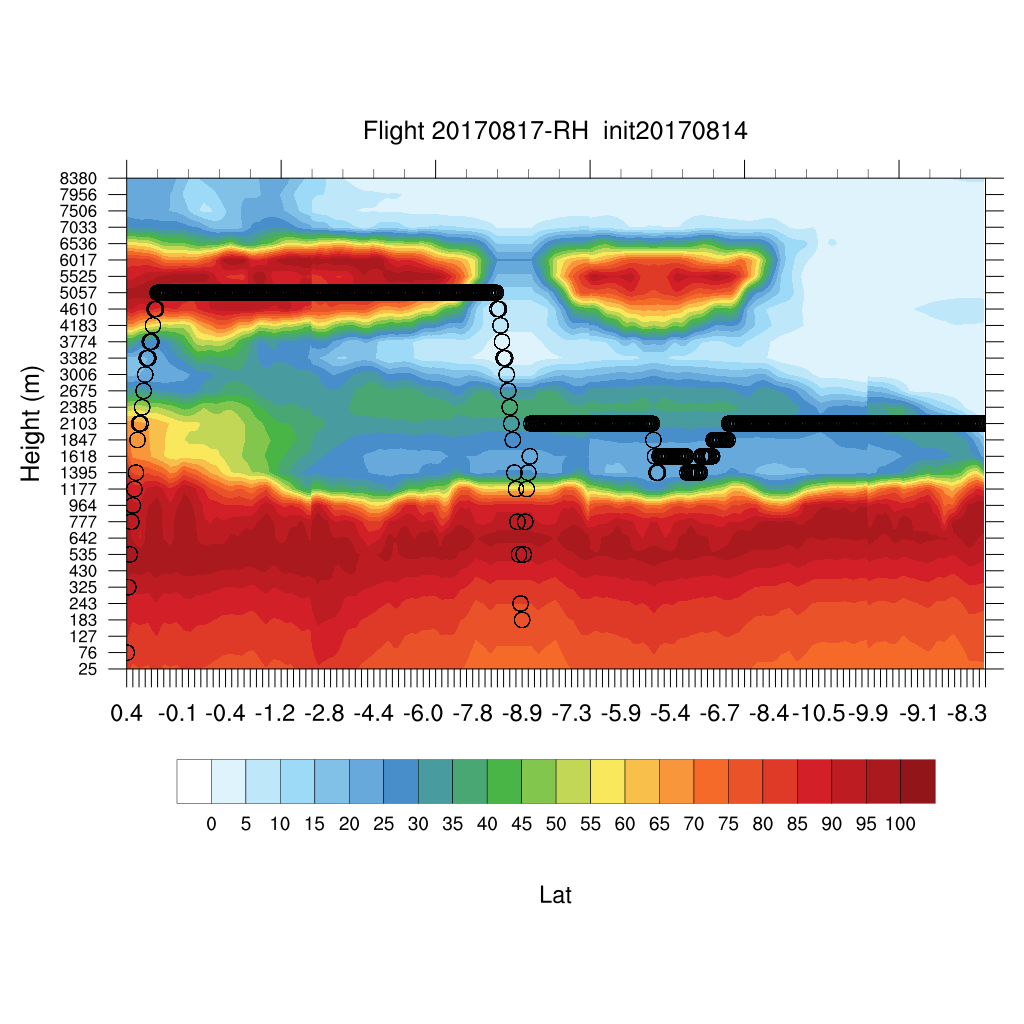 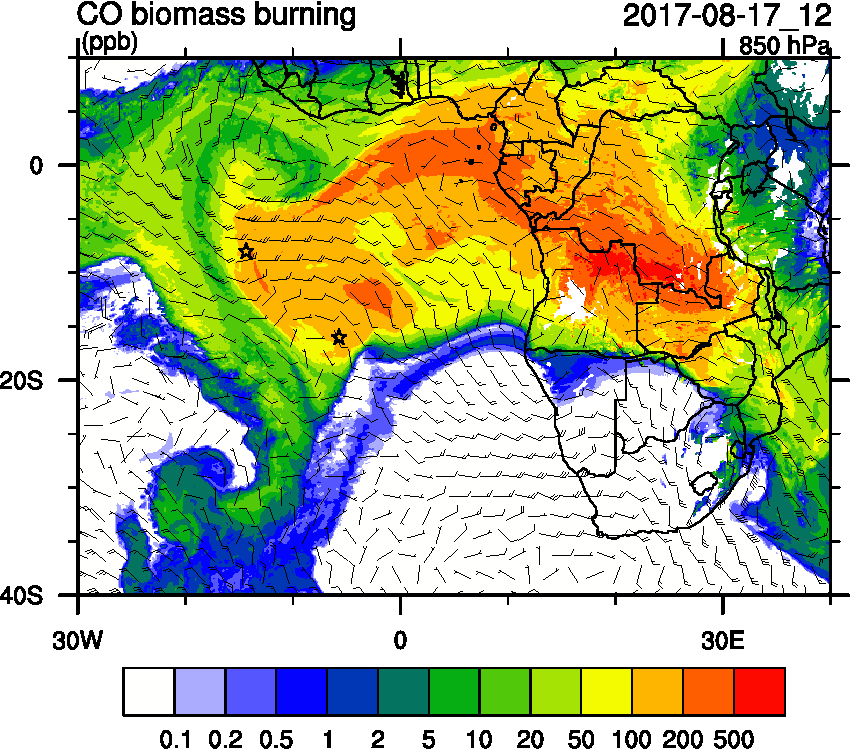 GMAO Global Modeling and Assimilation Office
30
08/18 Fri (96h)850 hPa                               700hPa                            600 hPa
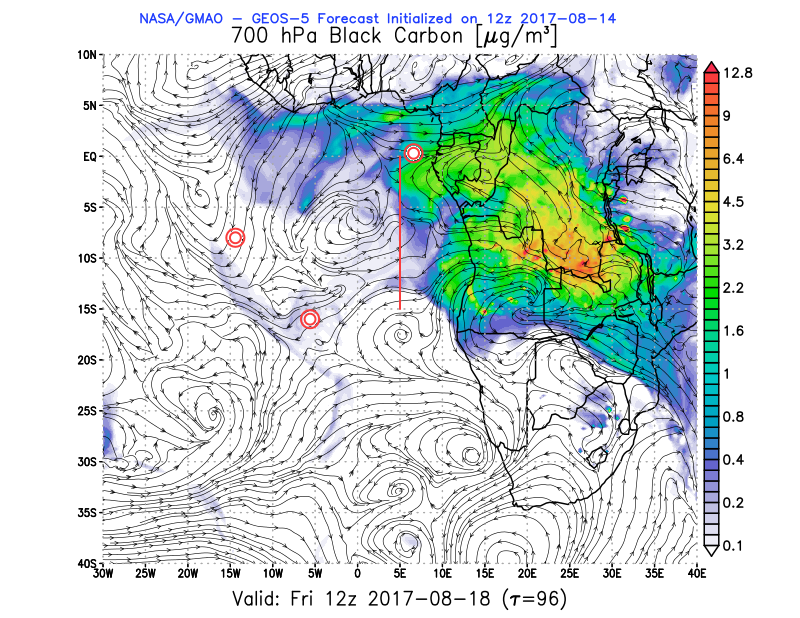 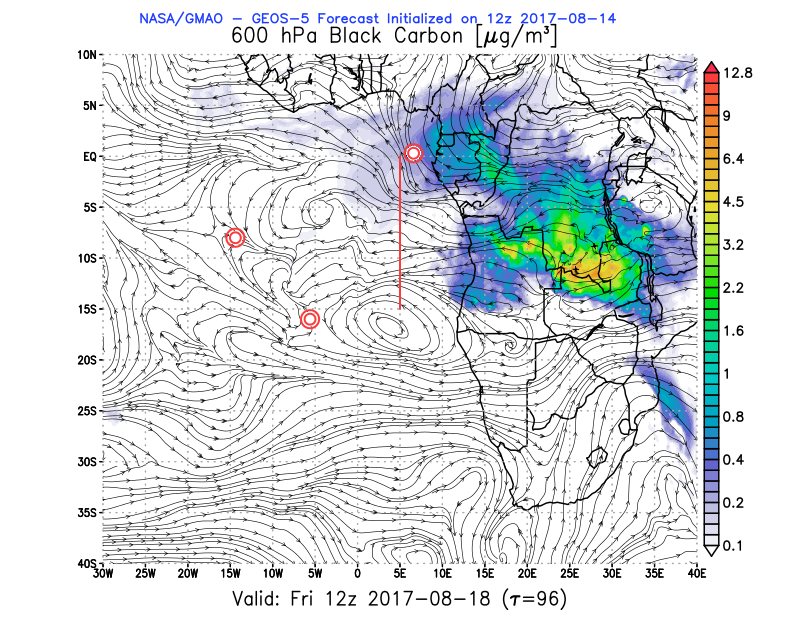 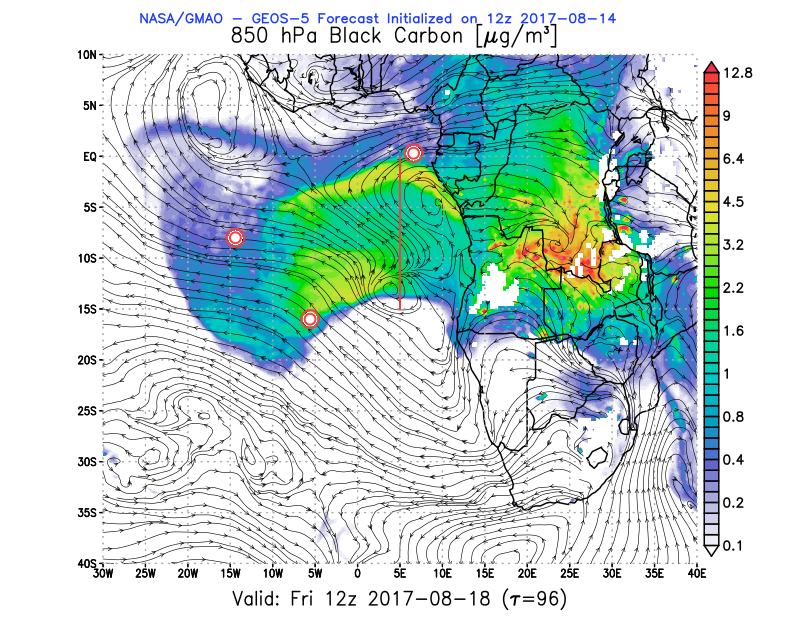 08/14 12Z
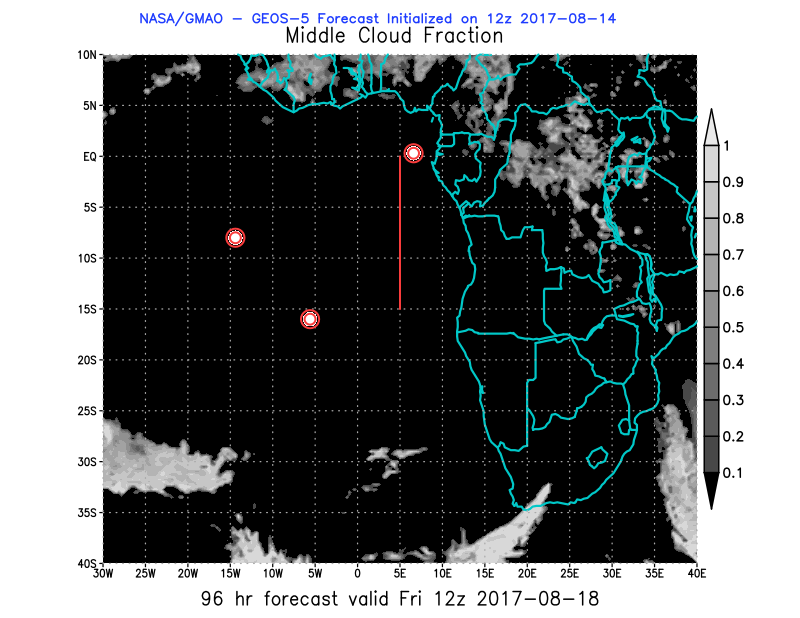 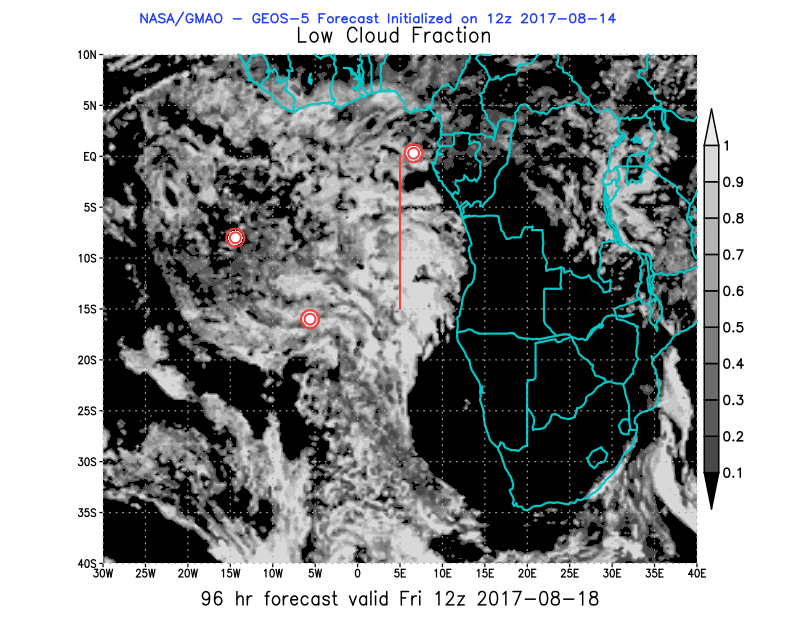 31
Friday August 18 (12z)
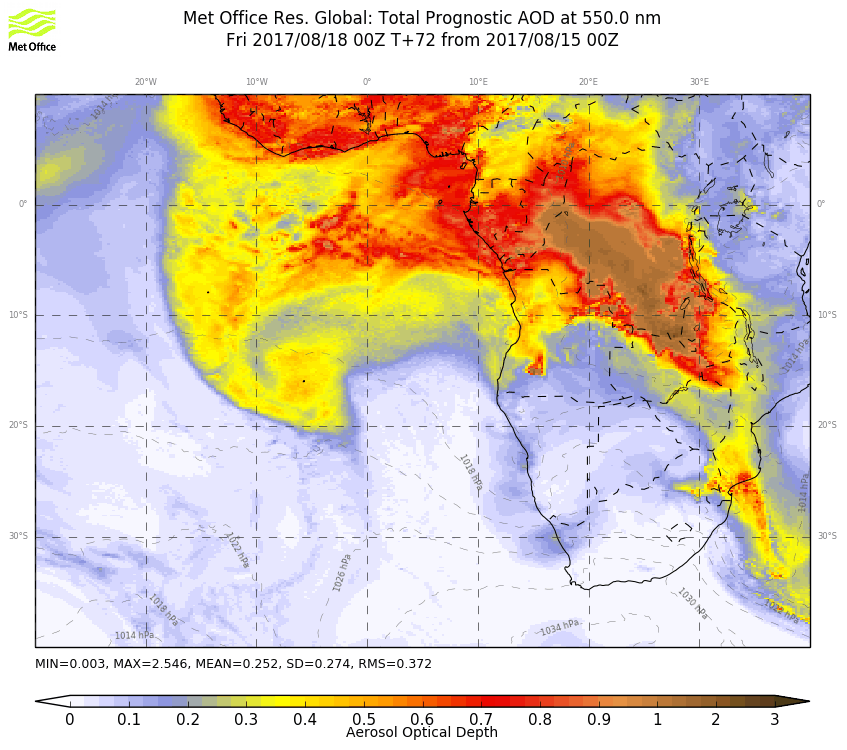 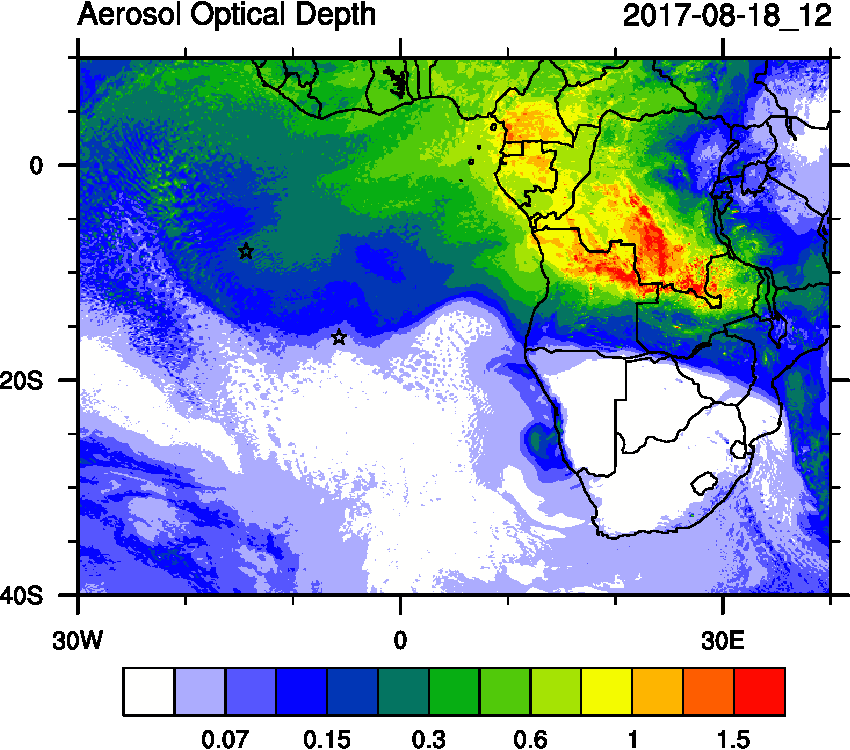 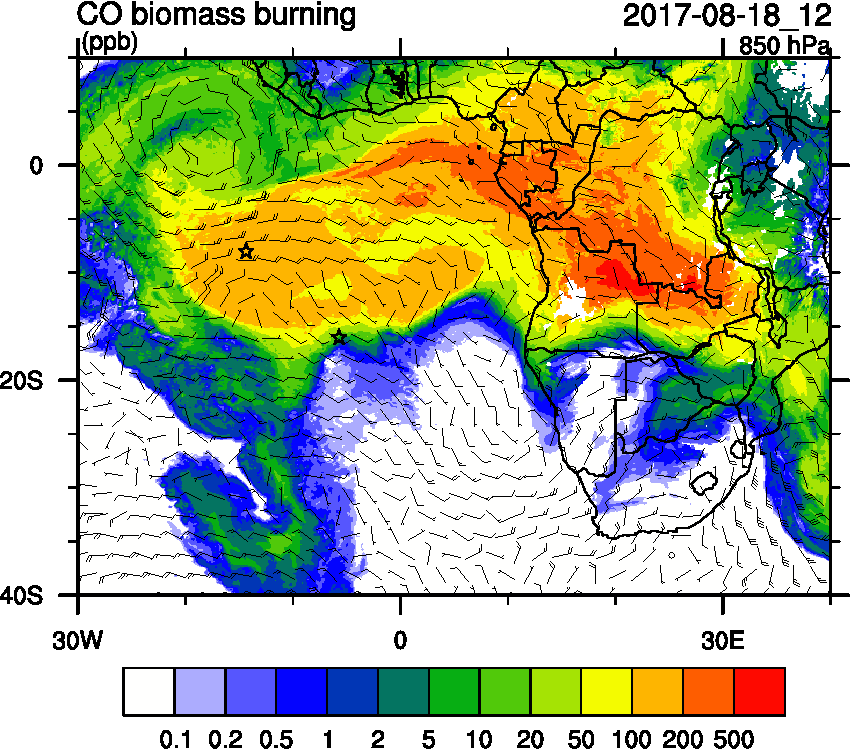 GMAO Global Modeling and Assimilation Office
32
Friday August 18 (12z)
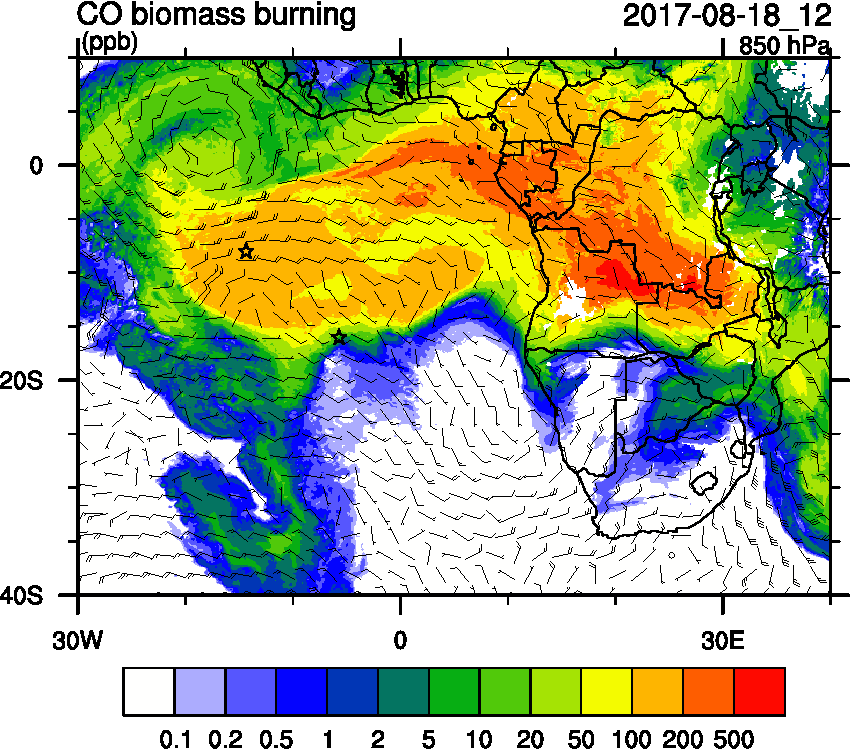 GMAO Global Modeling and Assimilation Office
33
Friday August 18 (12z)
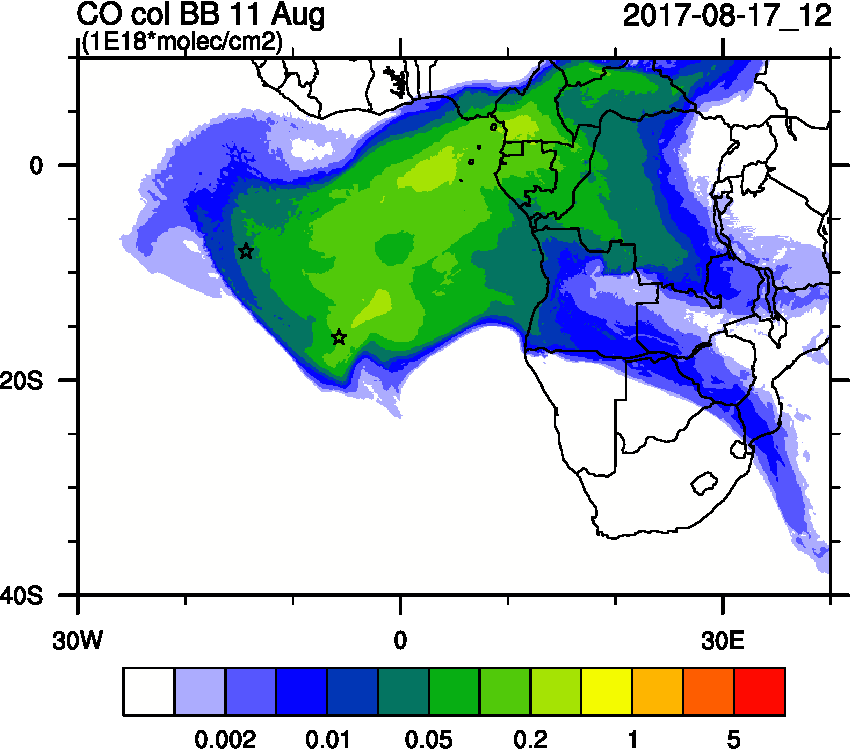 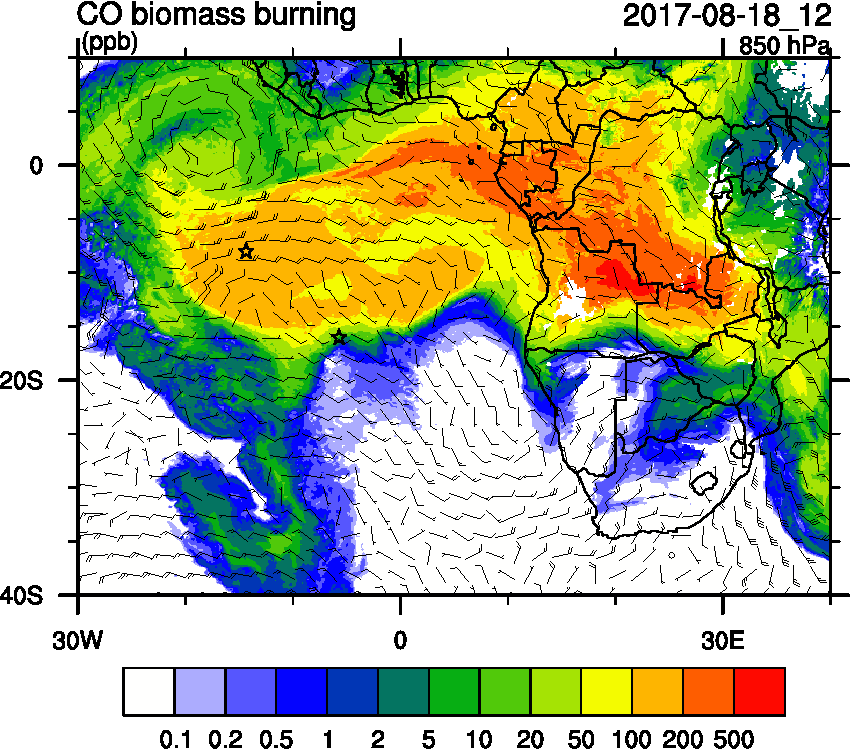 GMAO Global Modeling and Assimilation Office
34
Friday August 18 (12z)
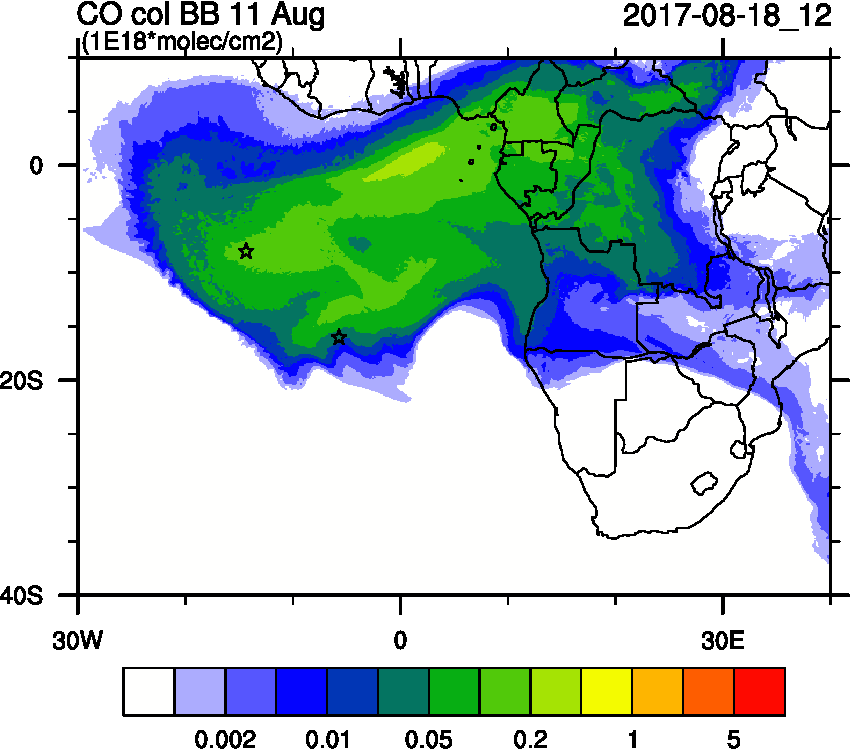 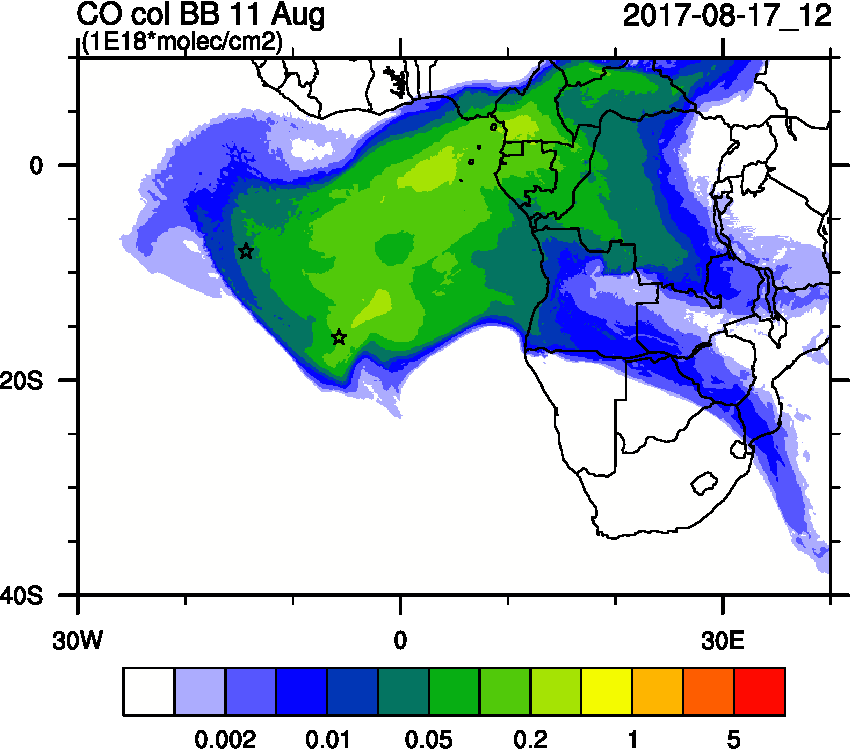 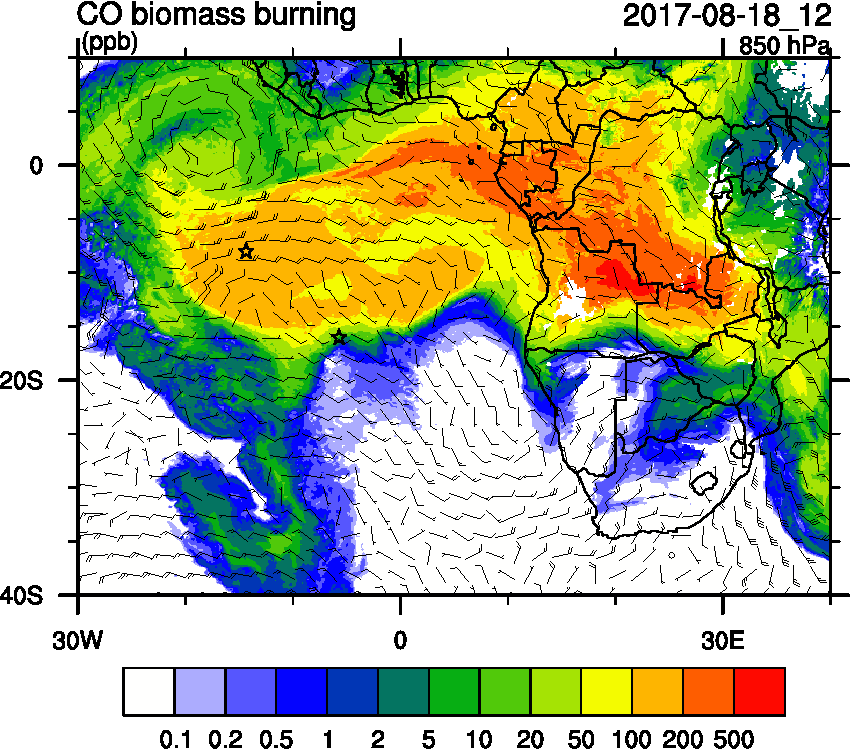 GMAO Global Modeling and Assimilation Office
35
Friday August 18 (12z)
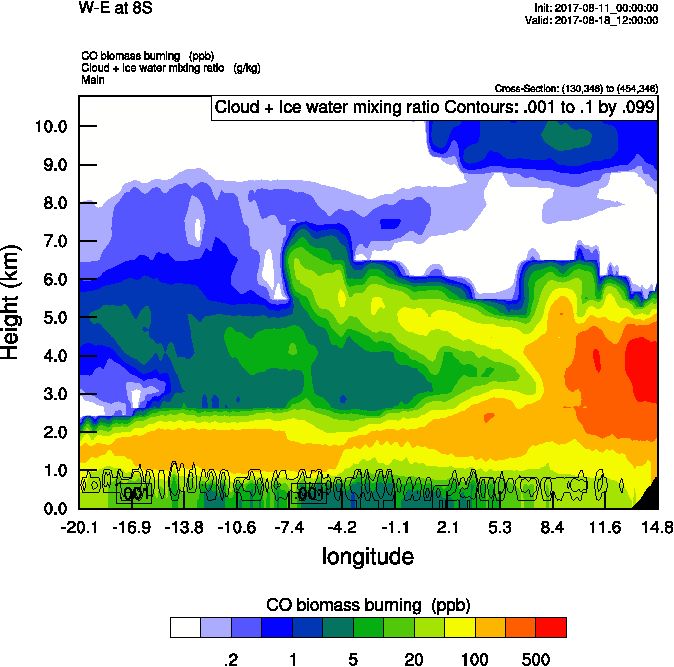 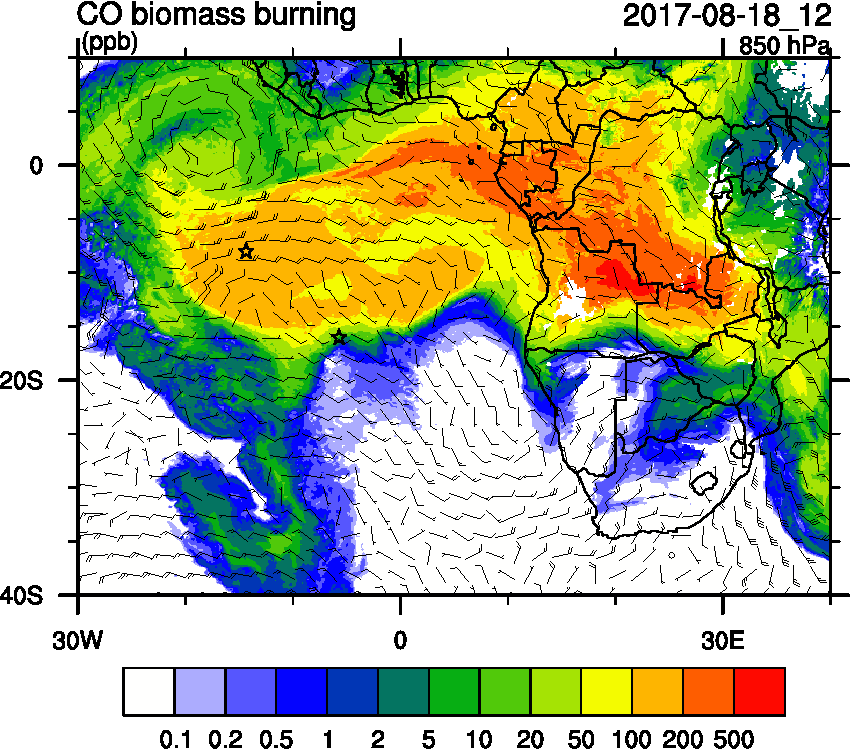 GMAO Global Modeling and Assimilation Office
36
Friday August 18 (12z)
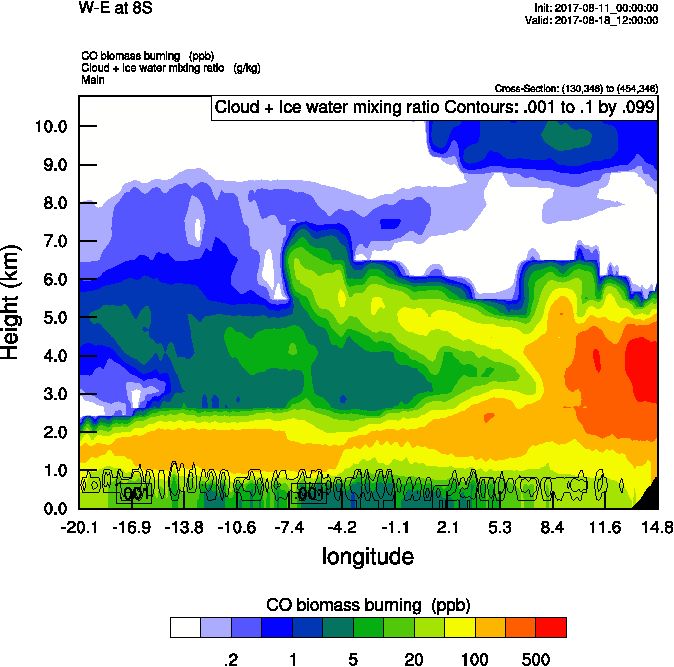 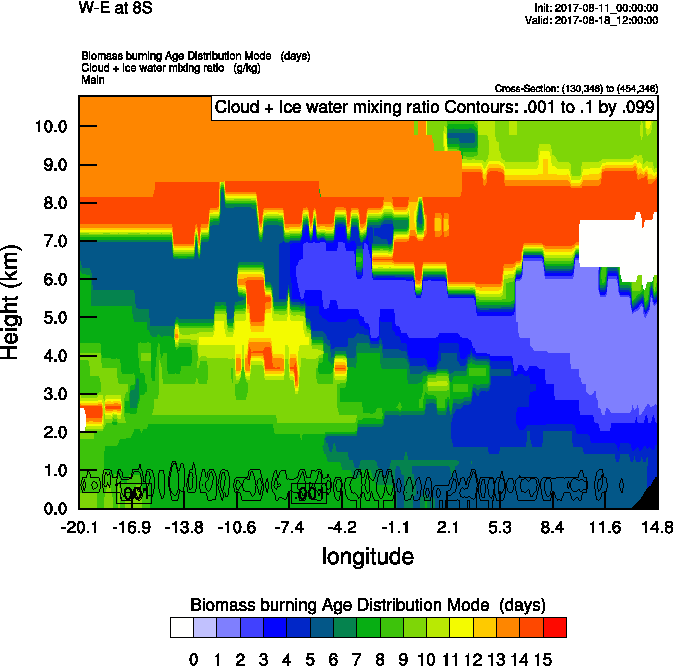 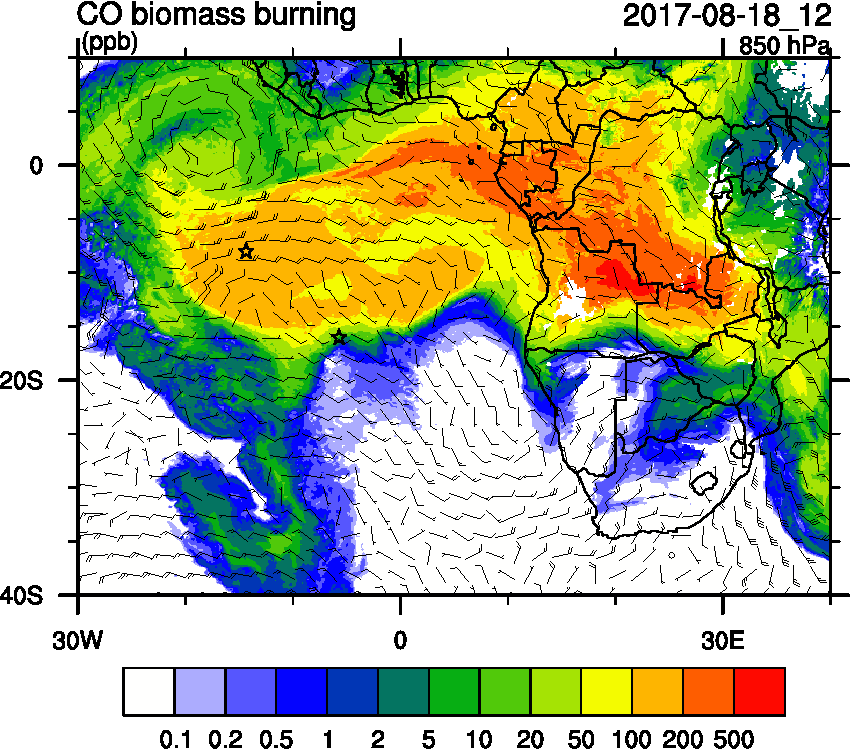 GMAO Global Modeling and Assimilation Office
37
Friday August 18 (12z)
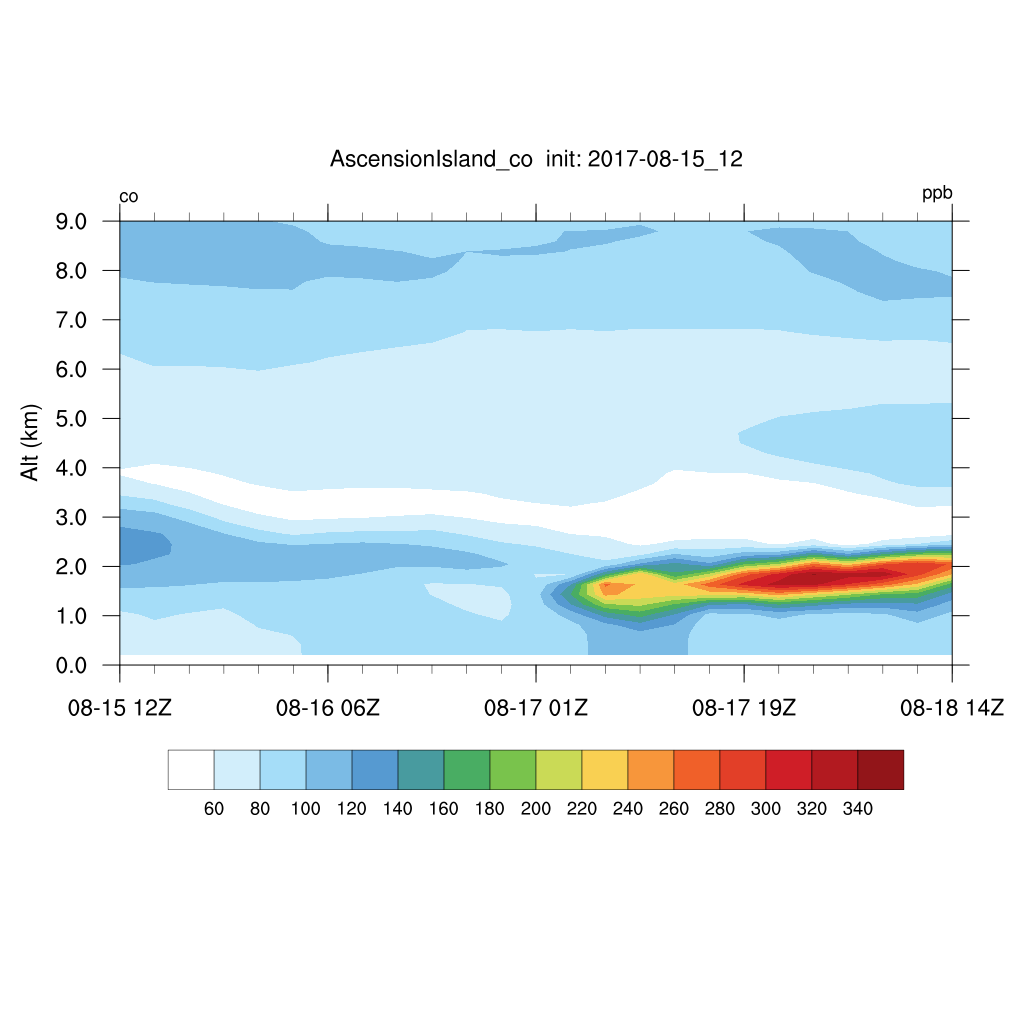 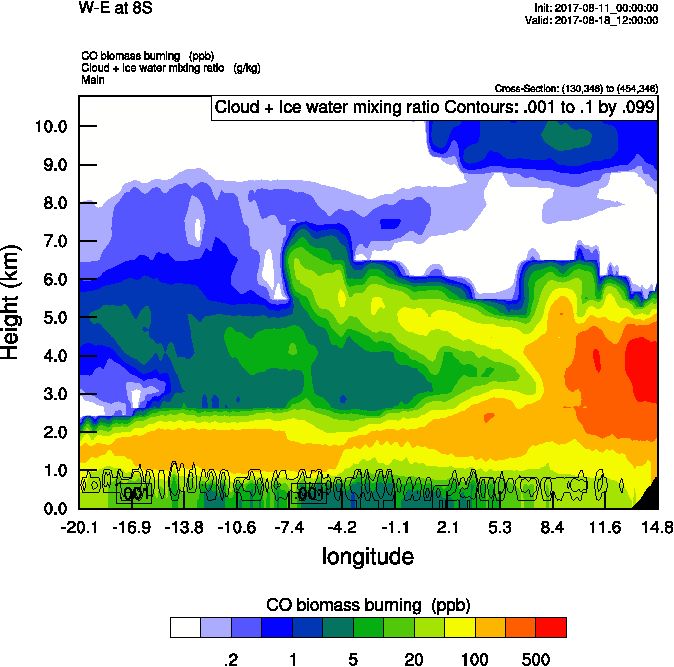 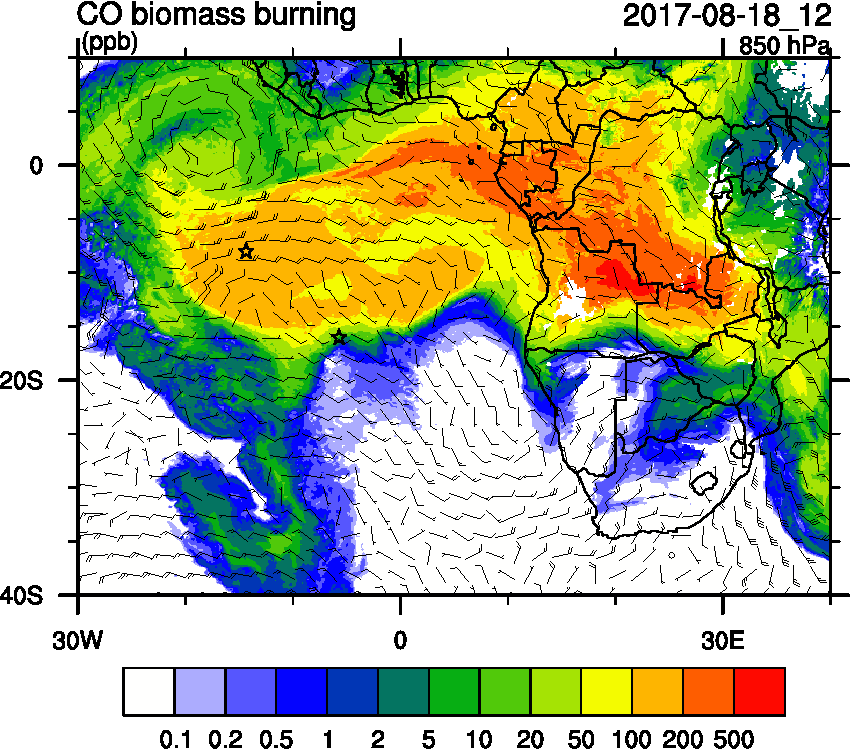 GMAO Global Modeling and Assimilation Office
38
Friday August 18 (12z)
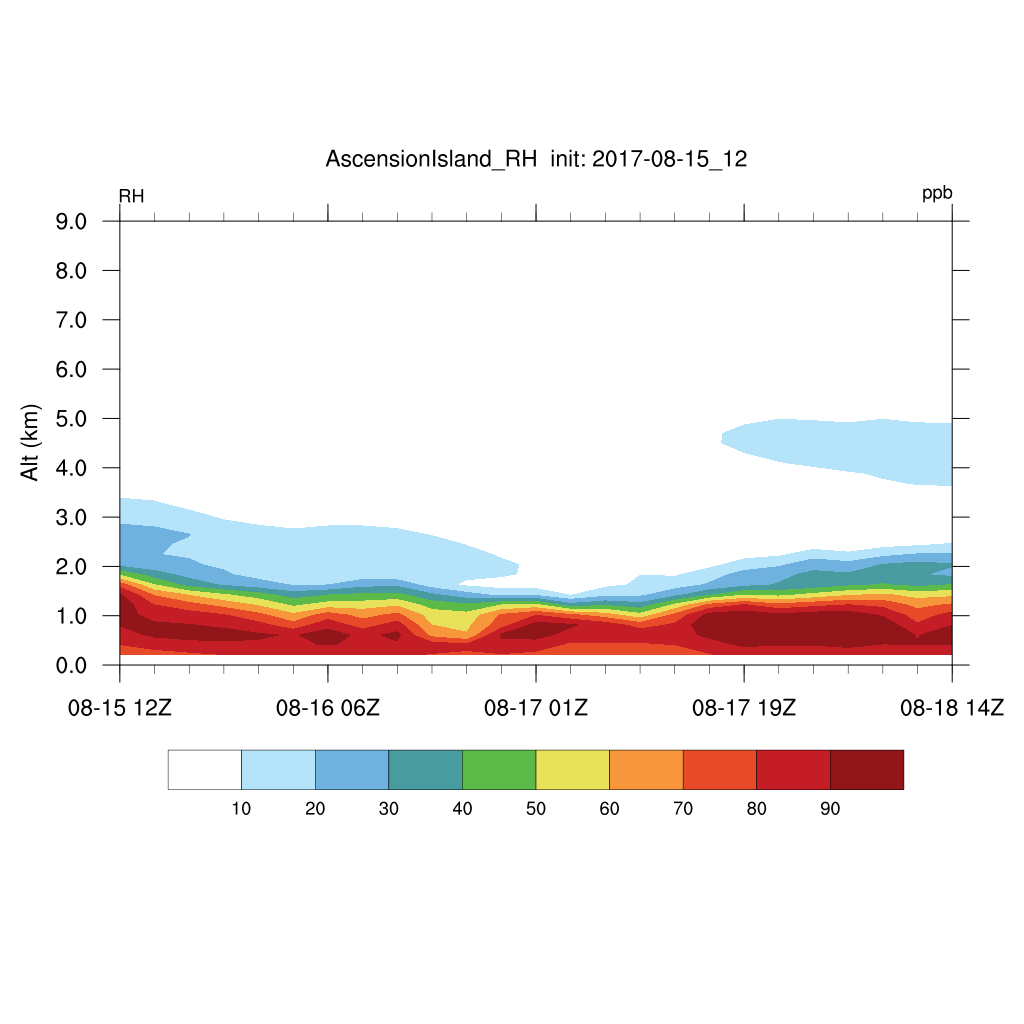 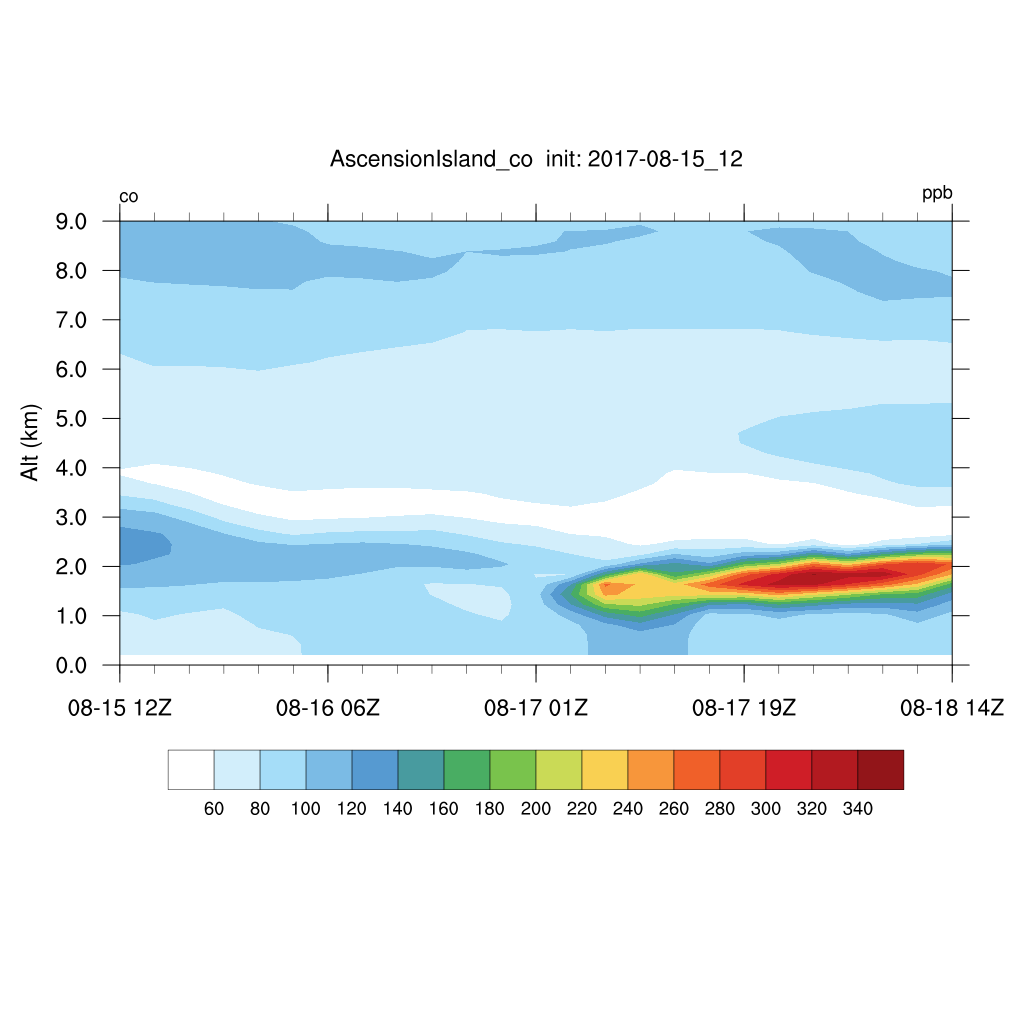 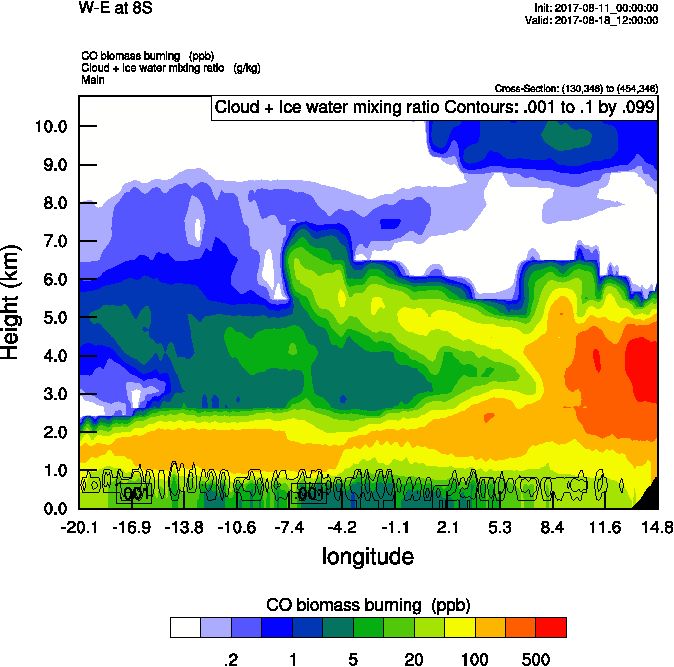 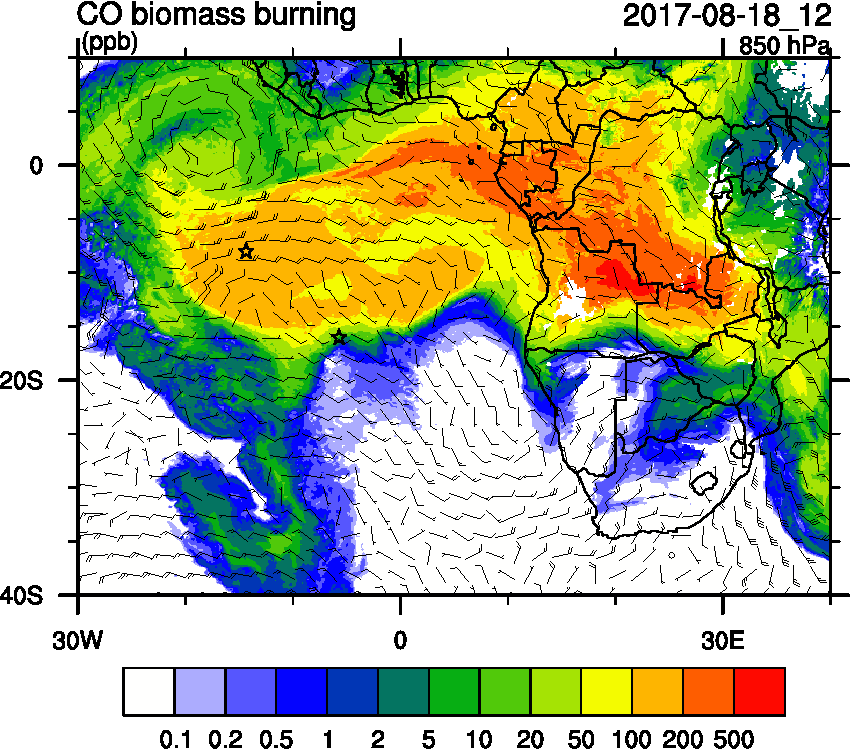 GMAO Global Modeling and Assimilation Office
39
08/19 Sat (120h)850 hPa                               700hPa                            600 hPa
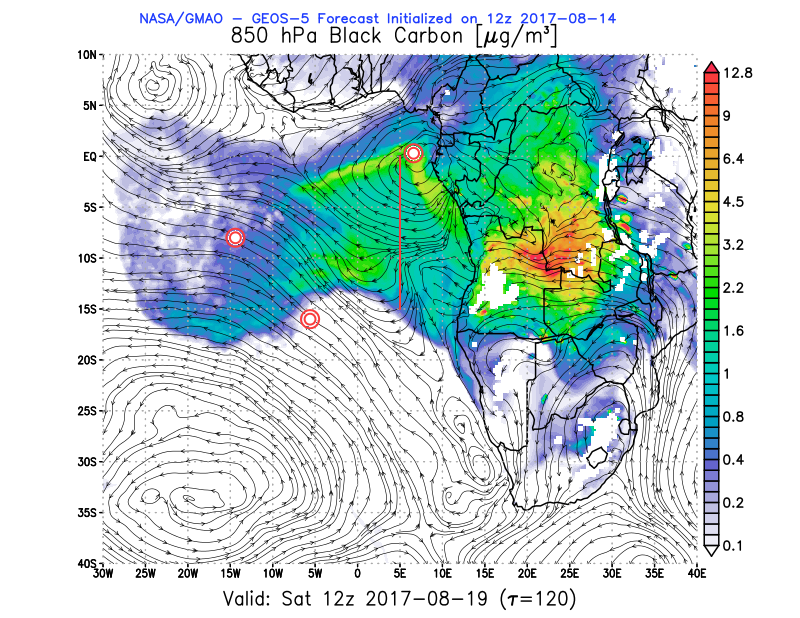 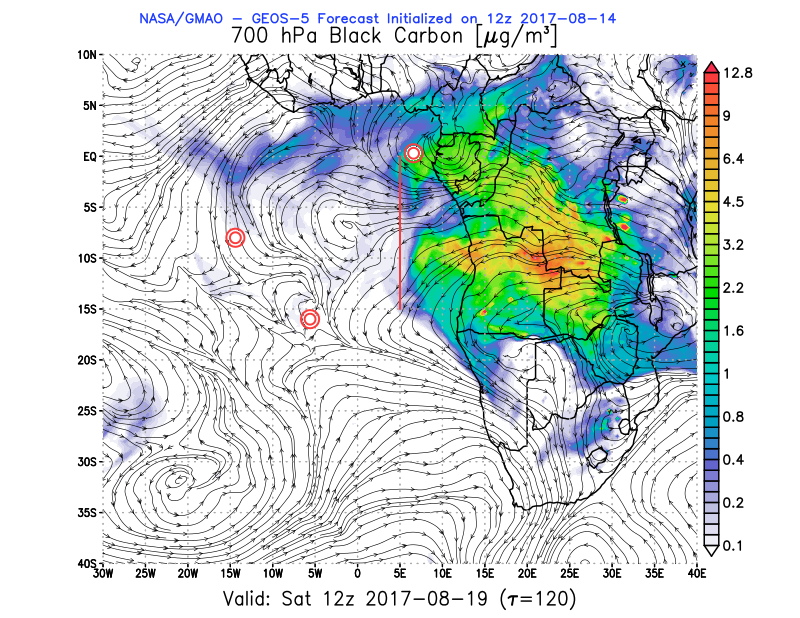 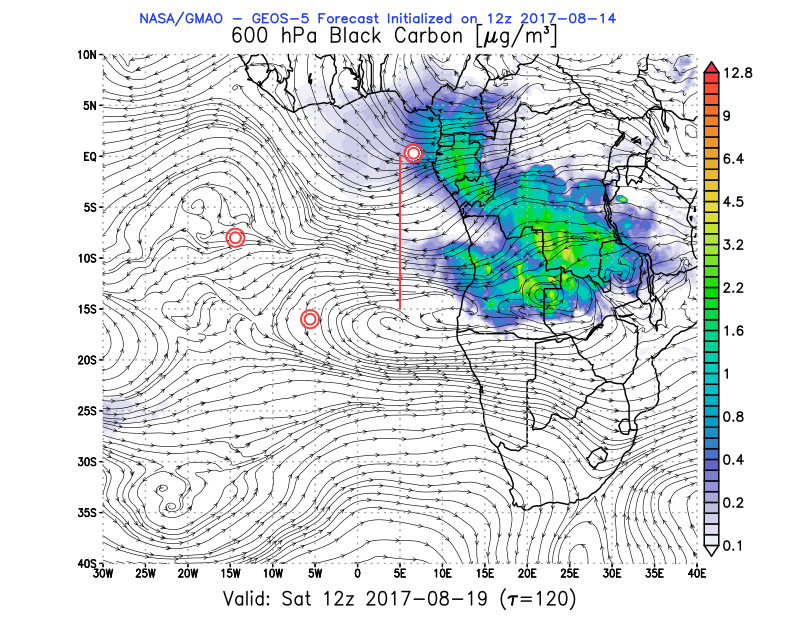 08/14 12Z
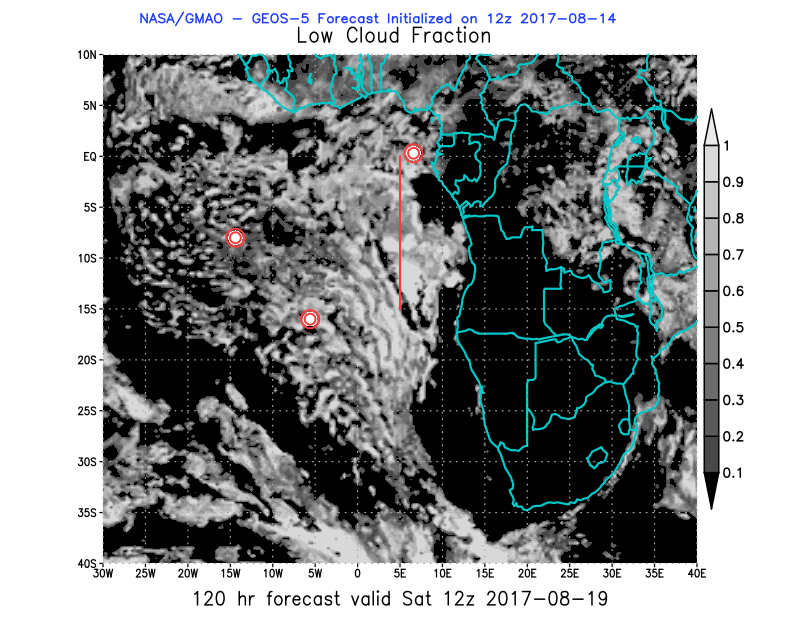 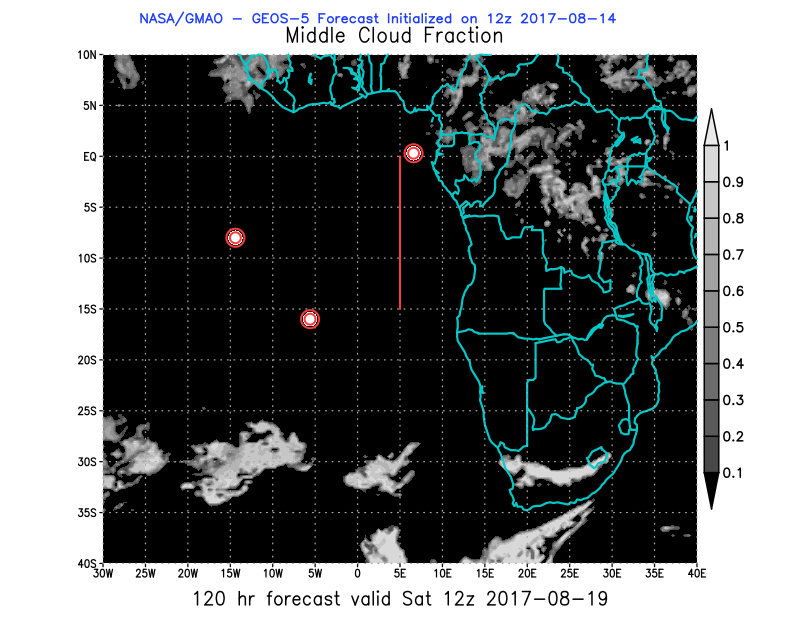 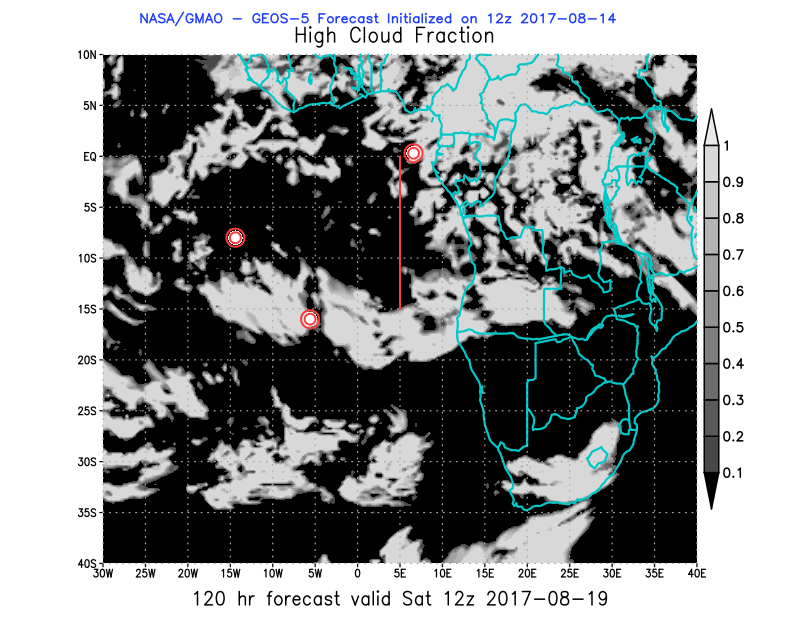 40
BC 08/14-24 00Z
41
GMAO Global Modeling and Assimilation Office
Dust 08/14-24 00Z
42
GMAO Global Modeling and Assimilation Office
Ascension                São Tomé e Príncipe               Sta Helena
43
GMAO Global Modeling and Assimilation Office
Friday August 18 (12z)
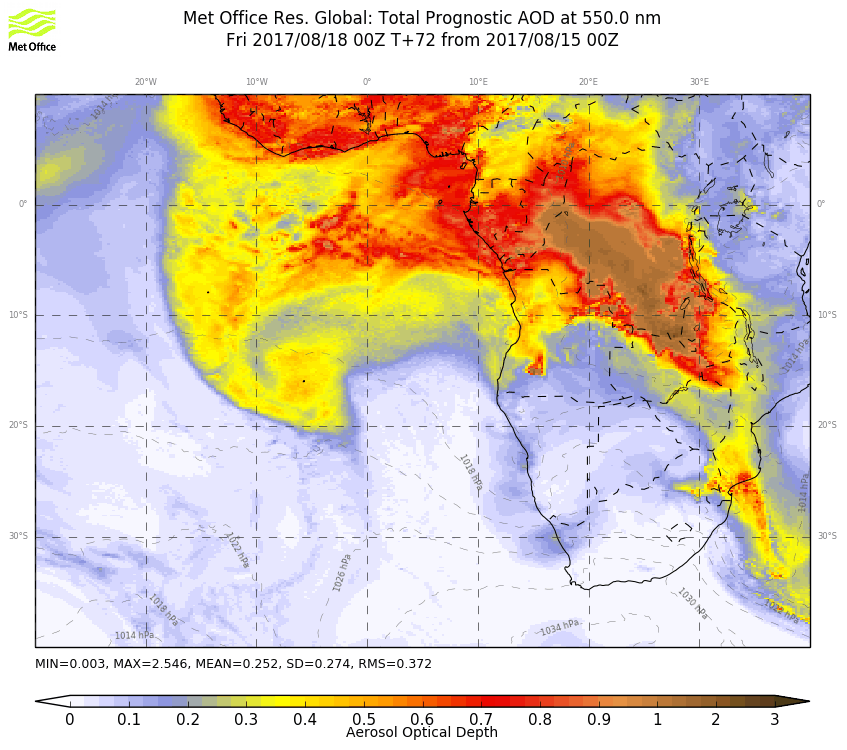 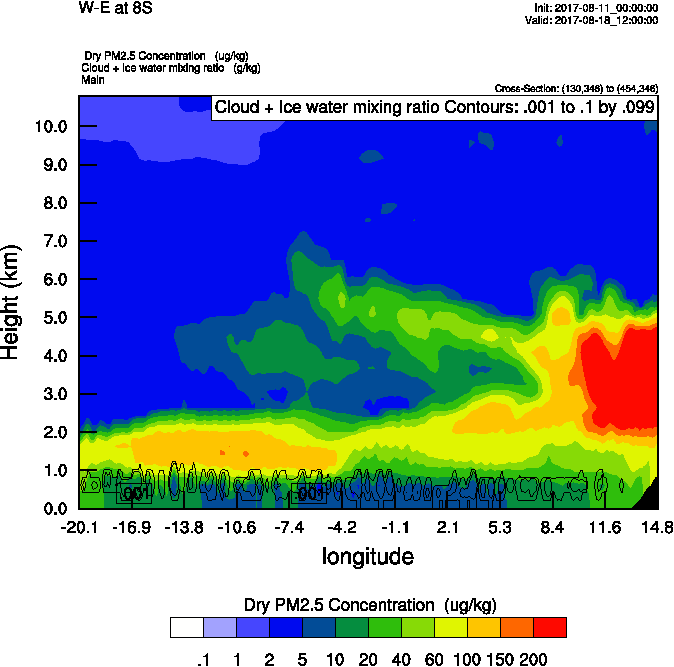 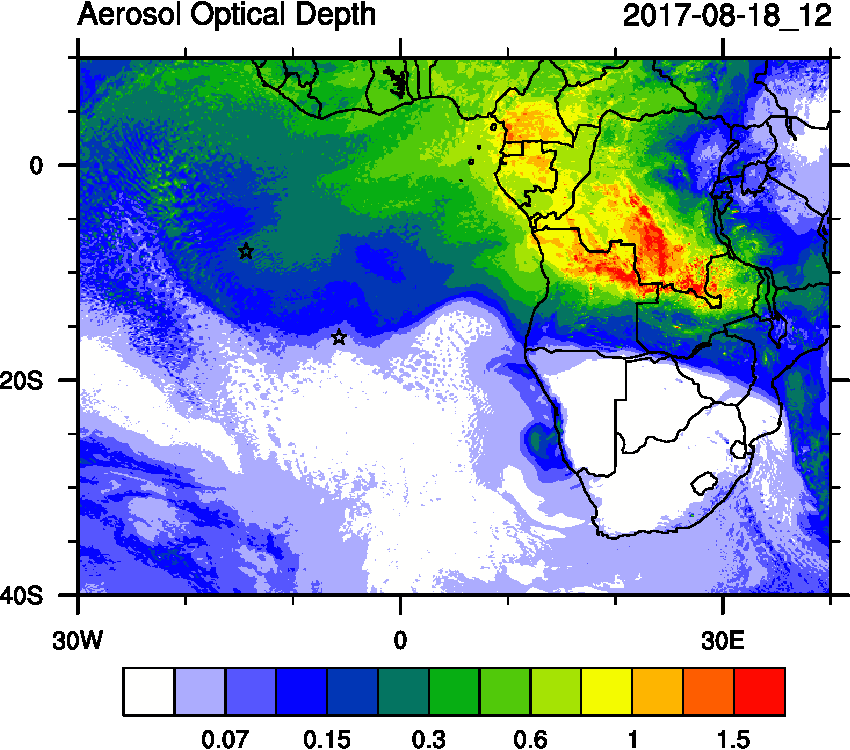 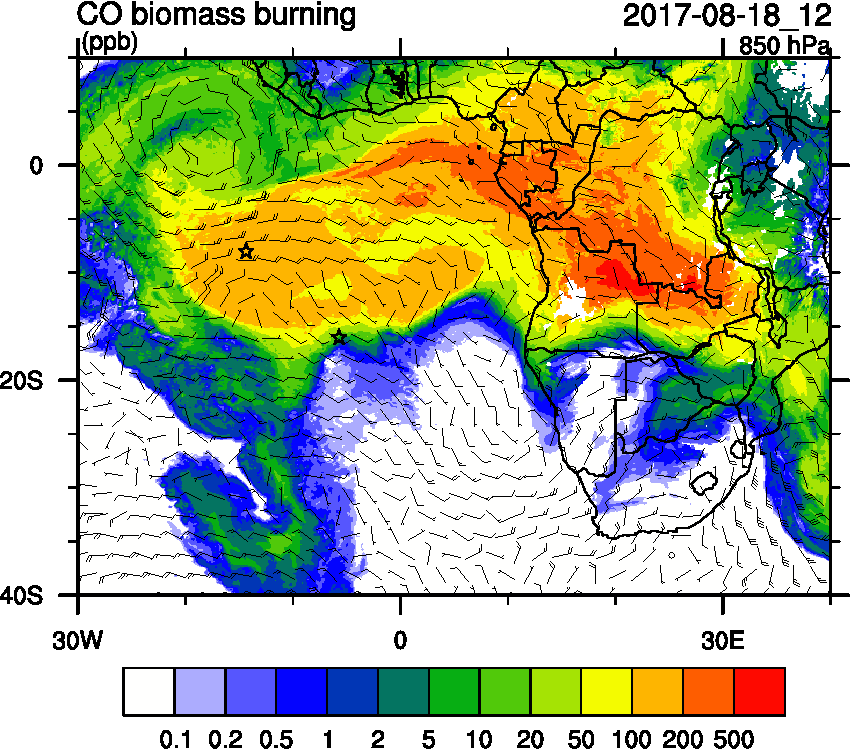 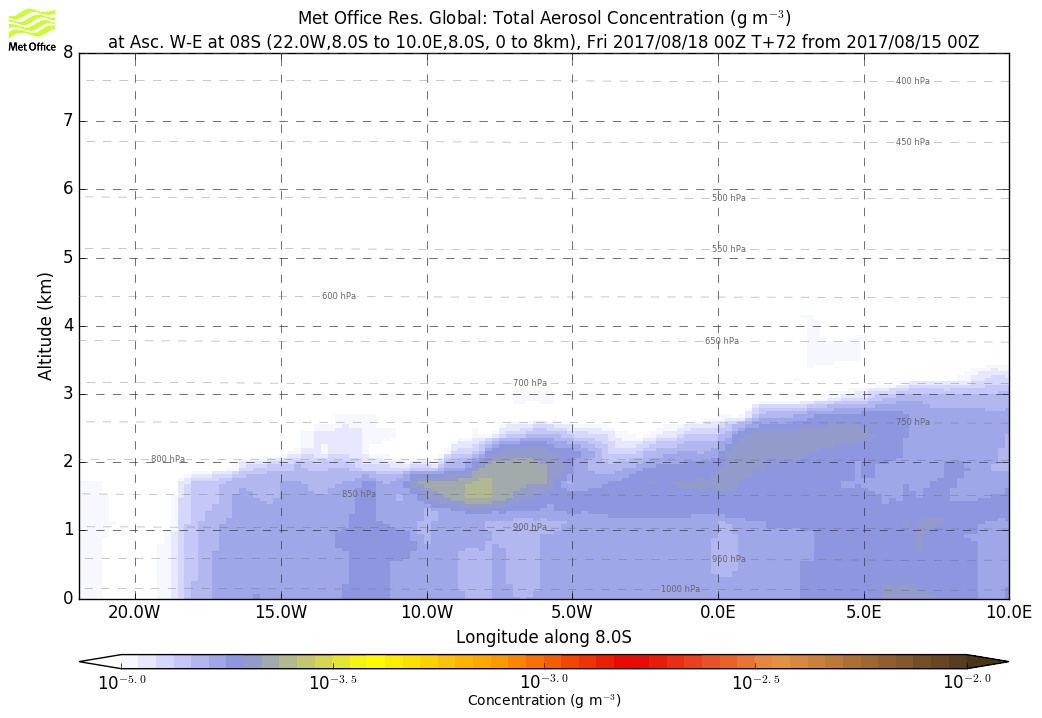 GMAO Global Modeling and Assimilation Office
44
Thursday August 17 12z
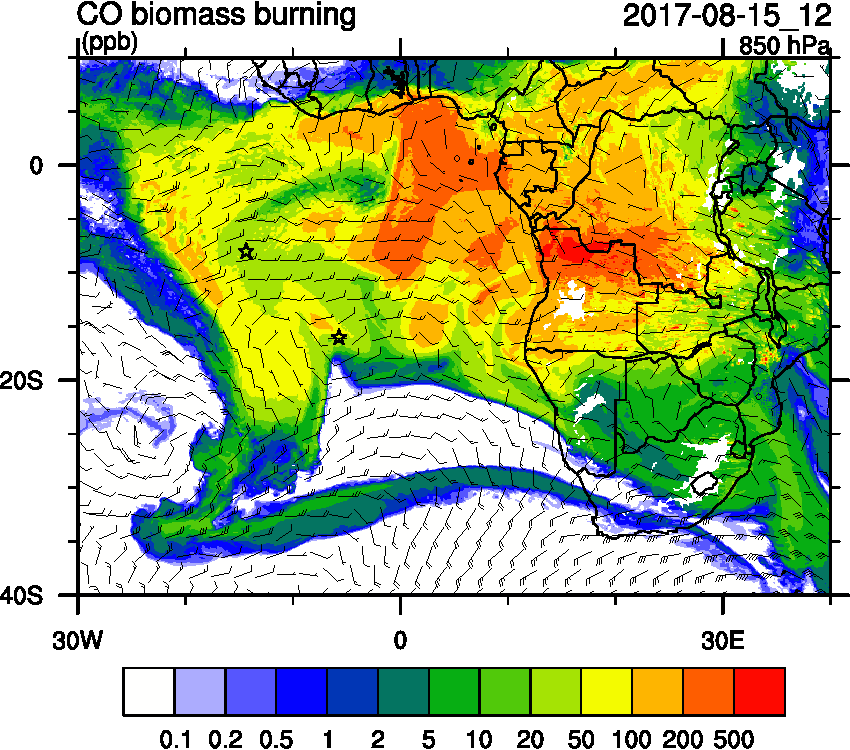 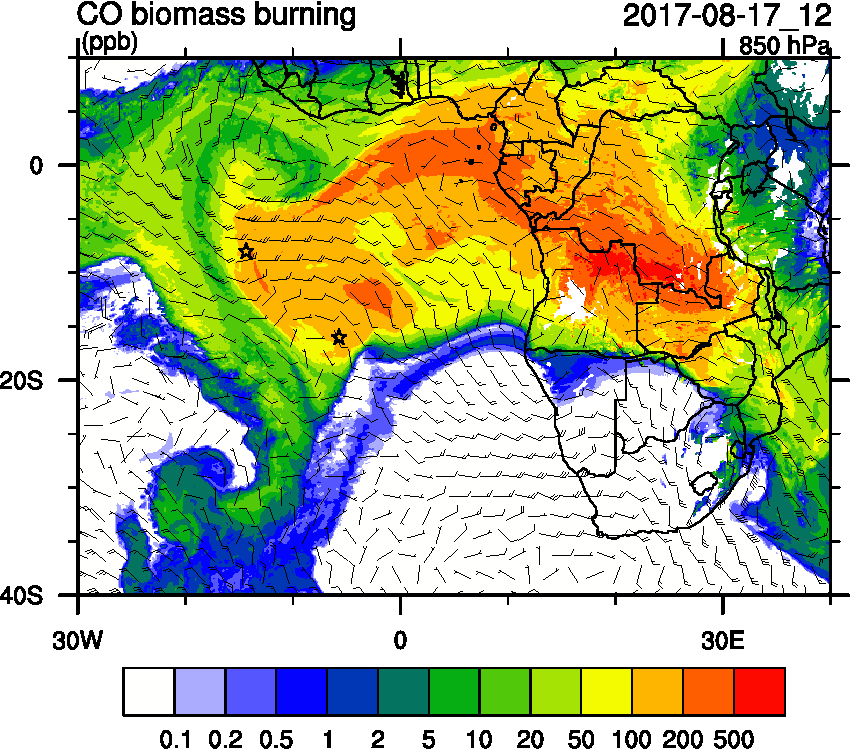 GMAO Global Modeling and Assimilation Office
45
Thursday August 17 12z
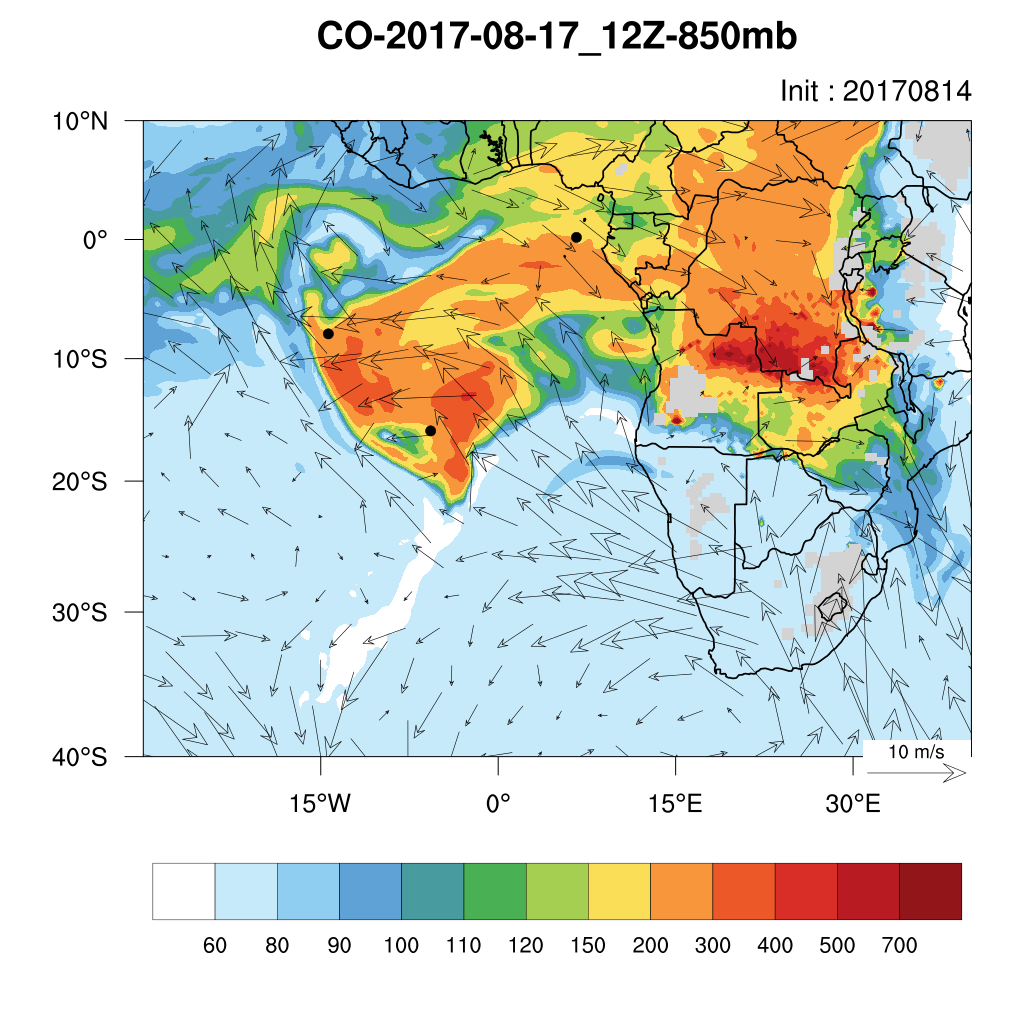 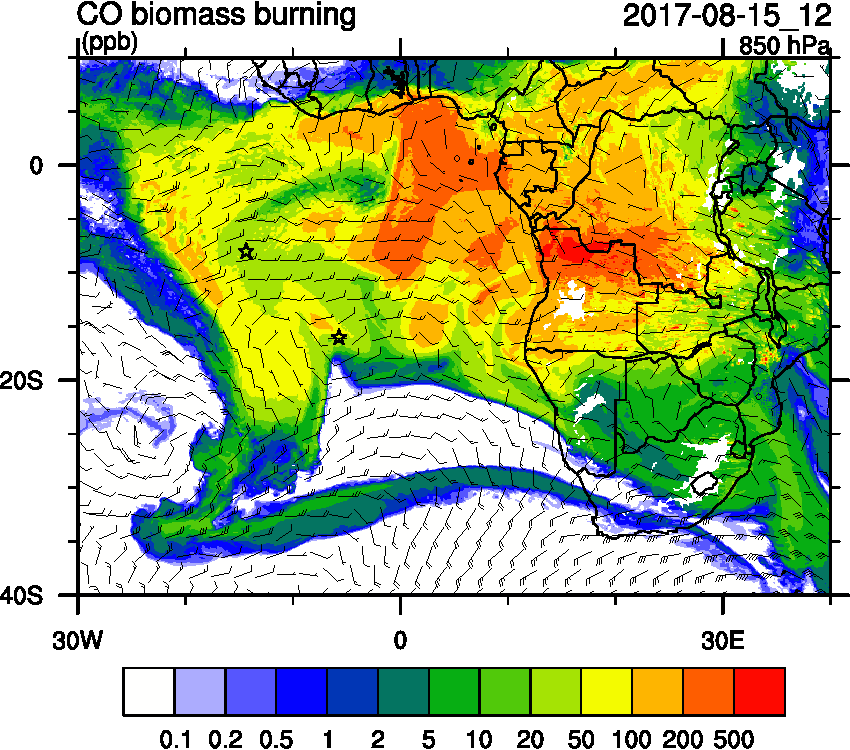 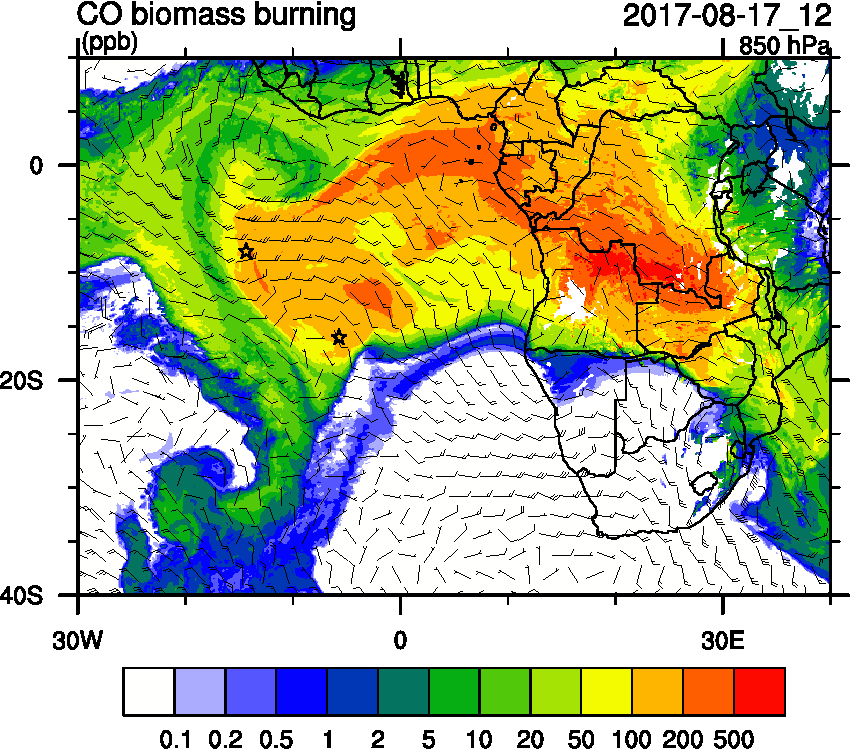 GMAO Global Modeling and Assimilation Office
46
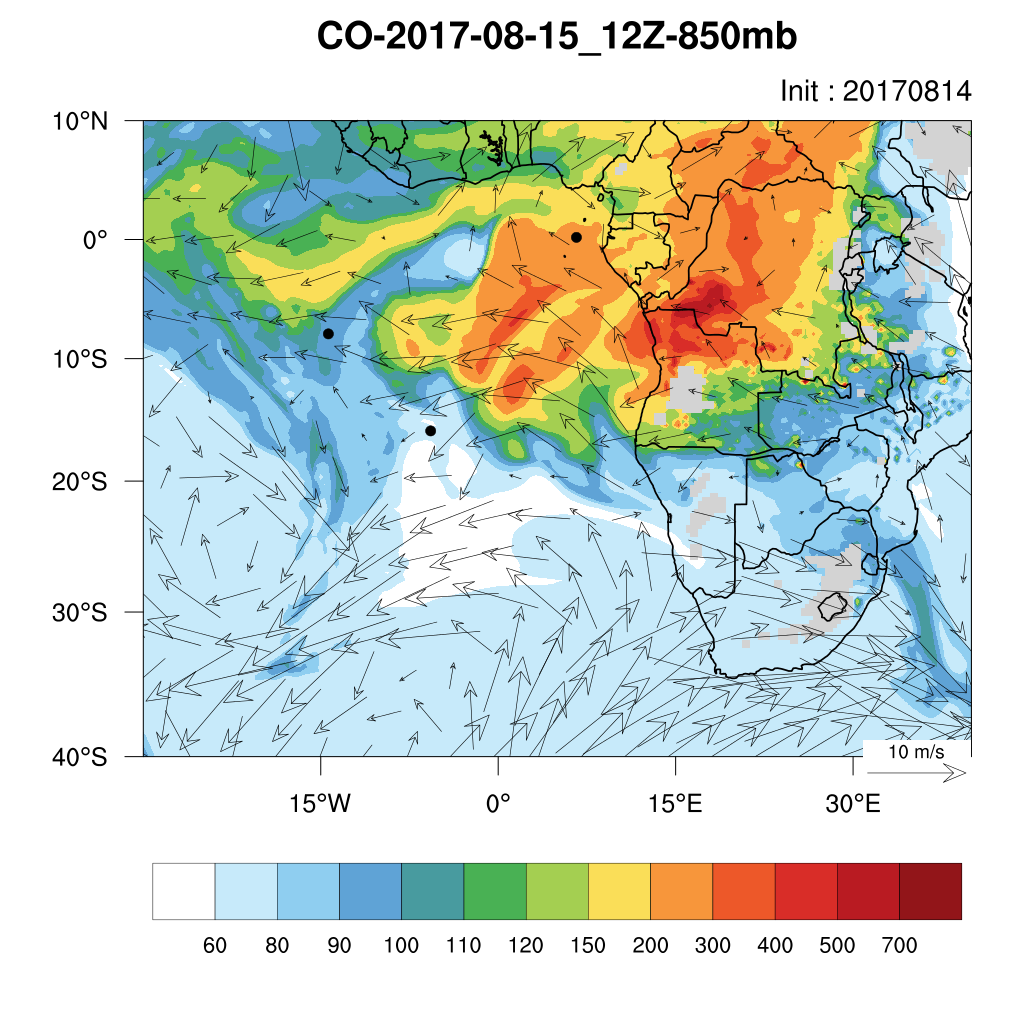 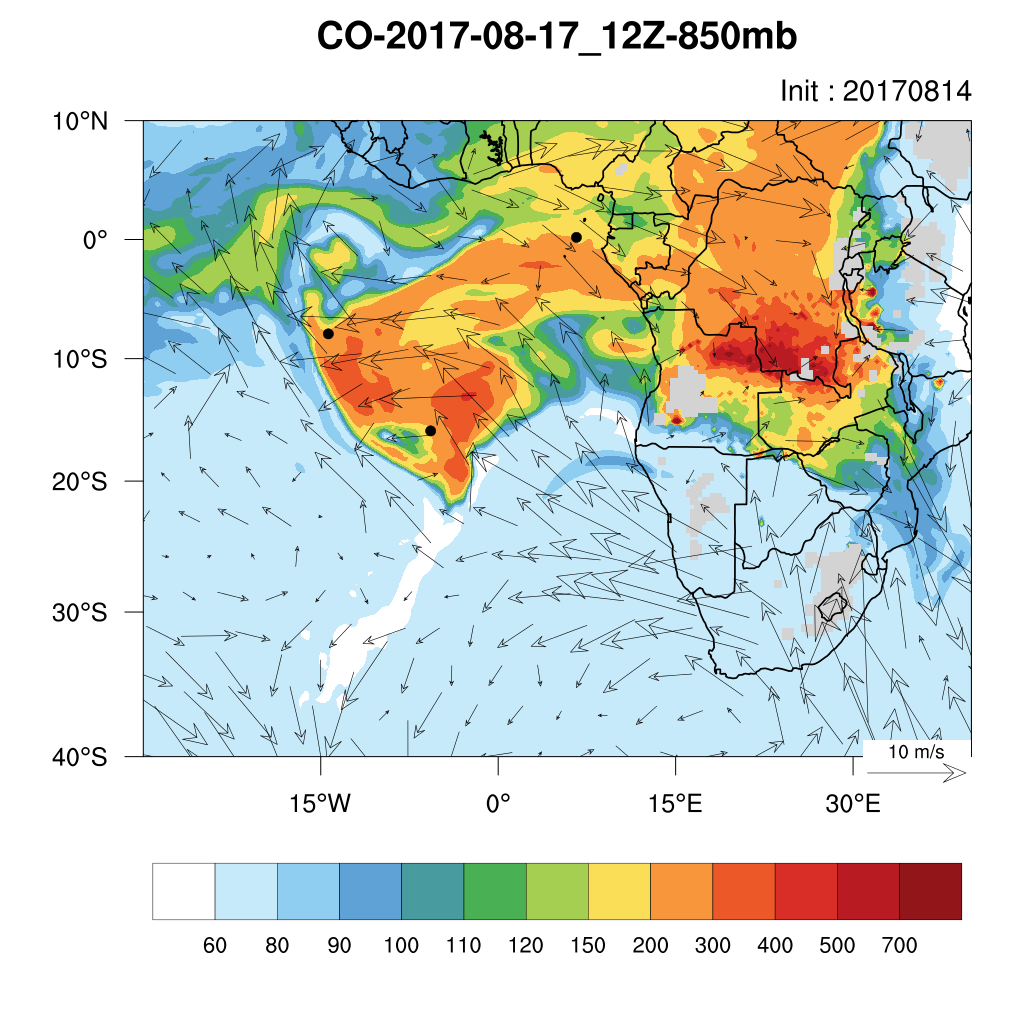 Thursday August 17 12z
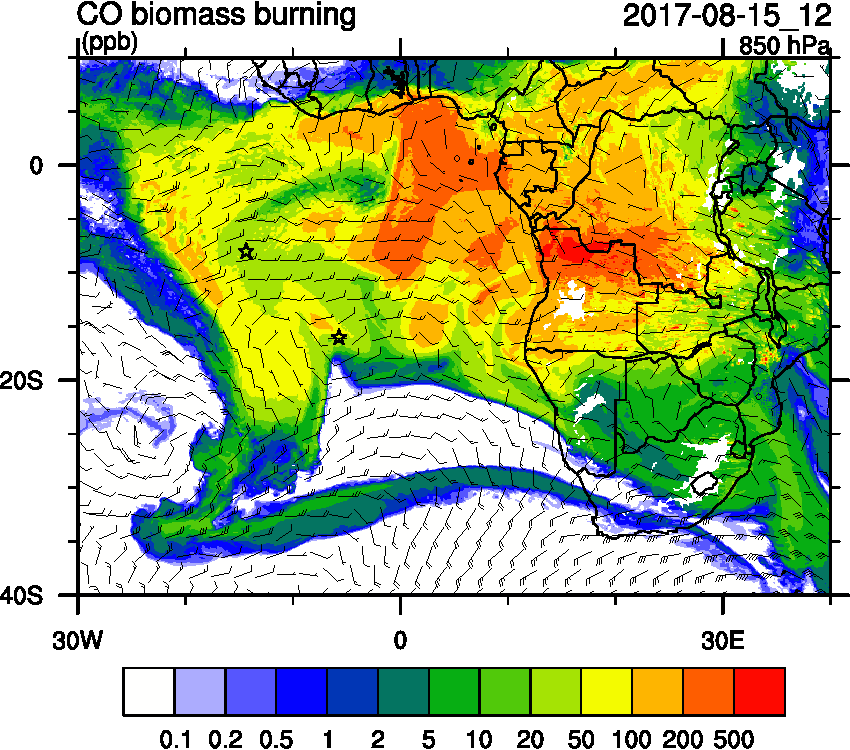 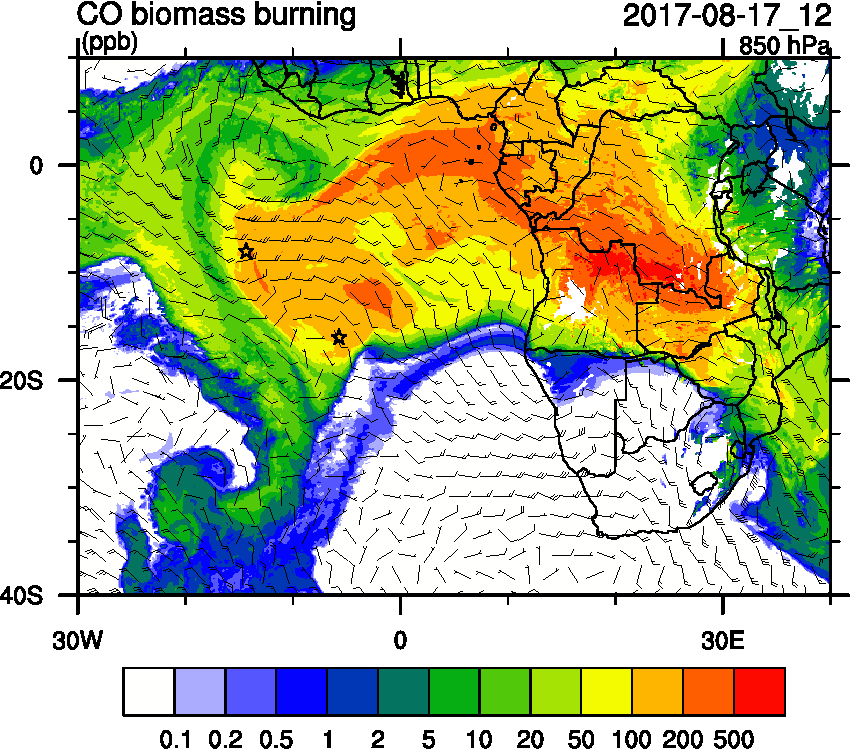 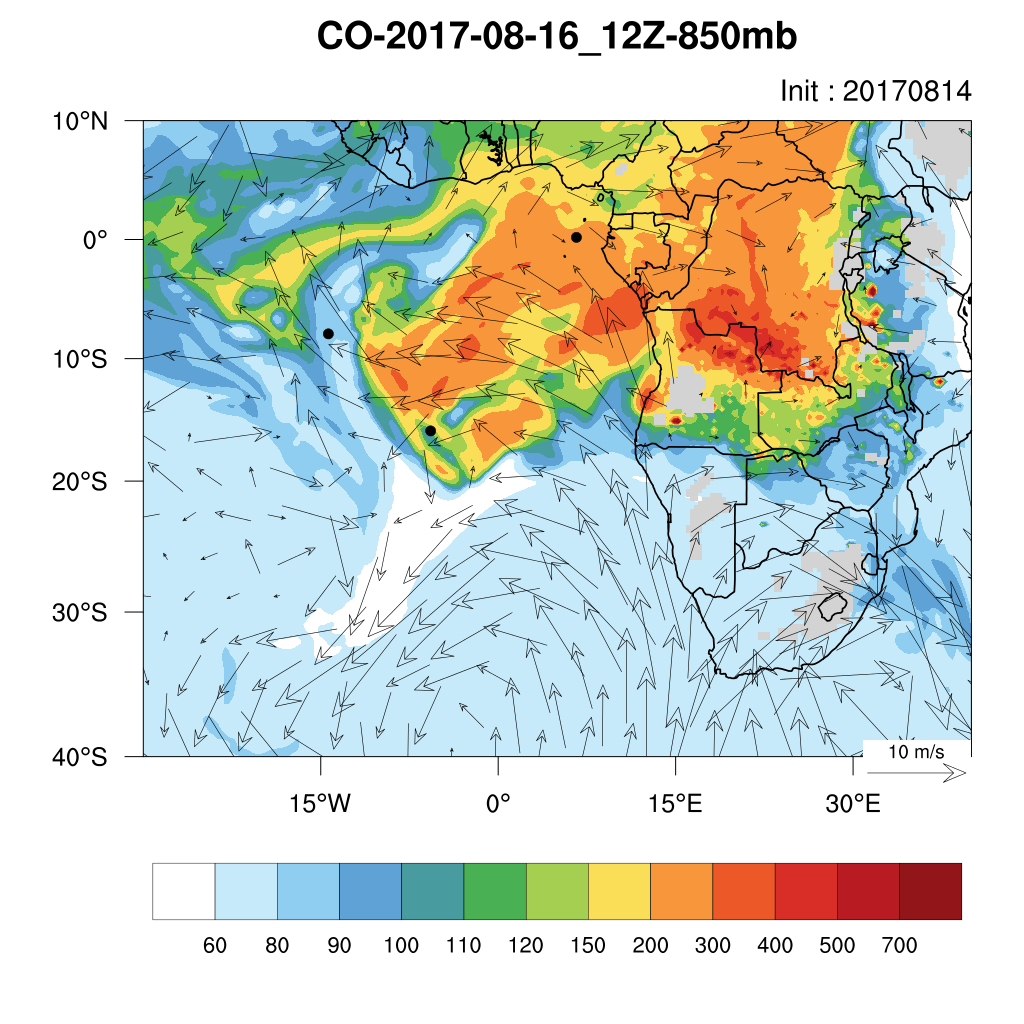 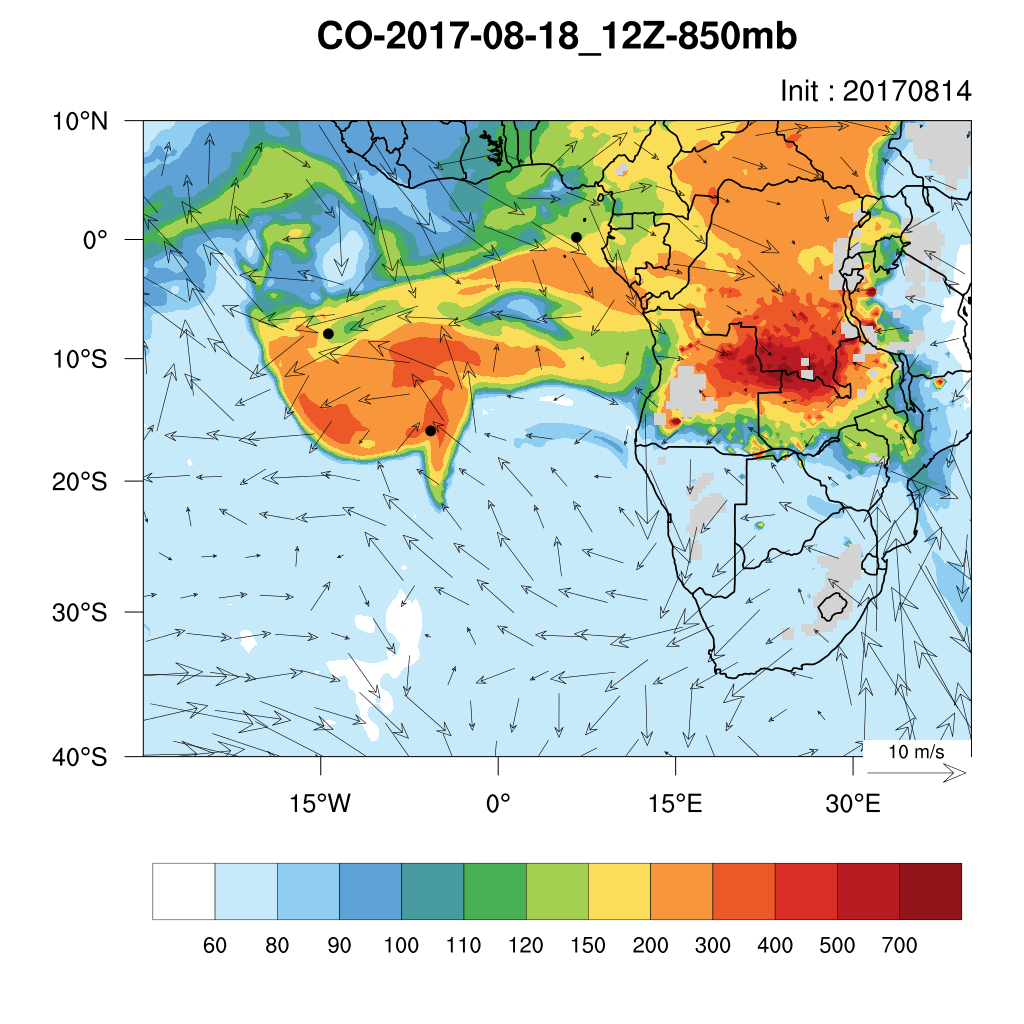 GMAO Global Modeling and Assimilation Office
47